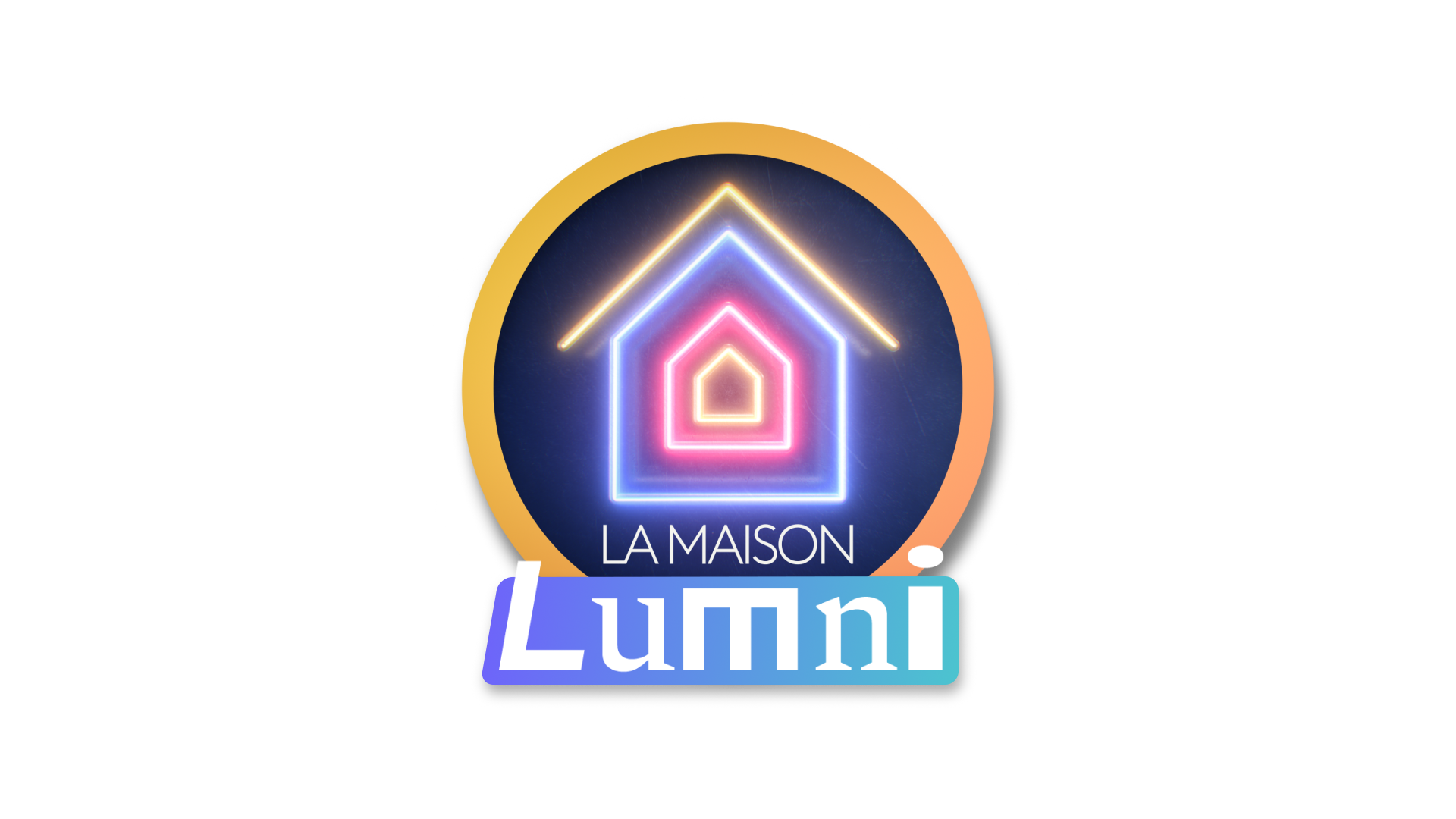 CM2 - Year 6
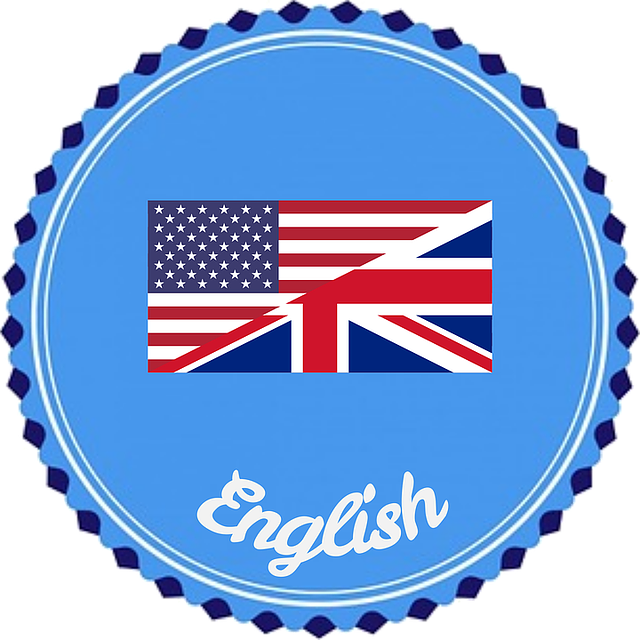 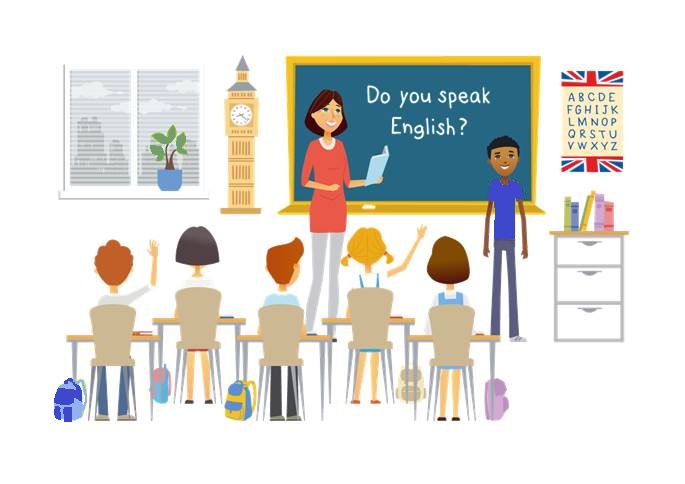 English
Class
Hello song
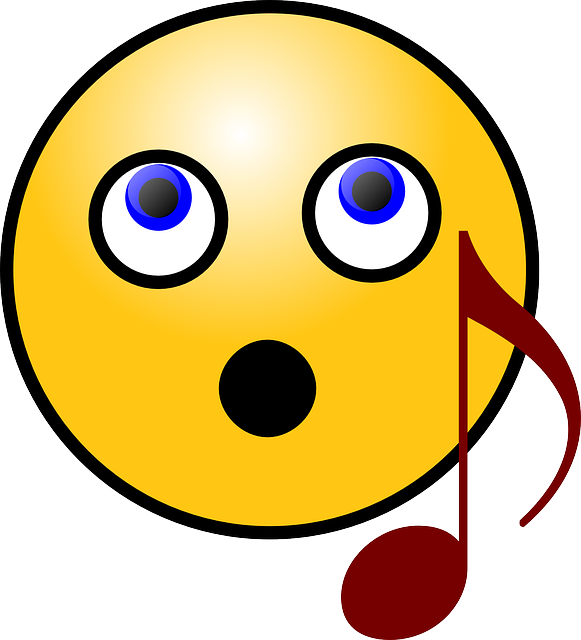 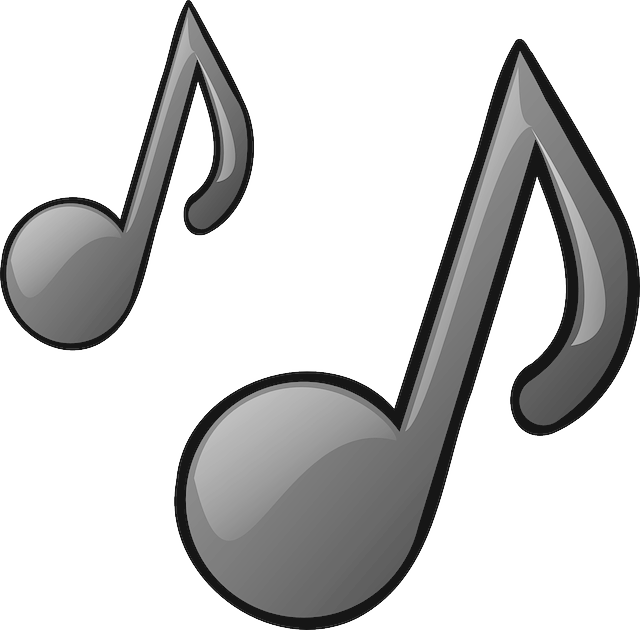 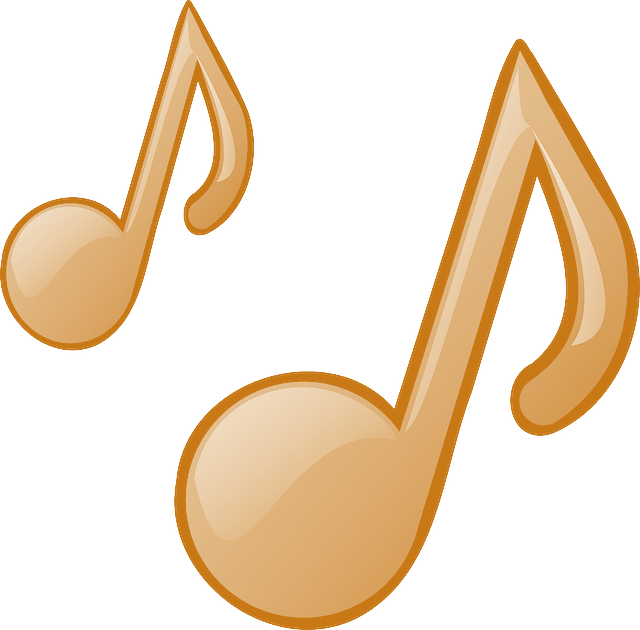 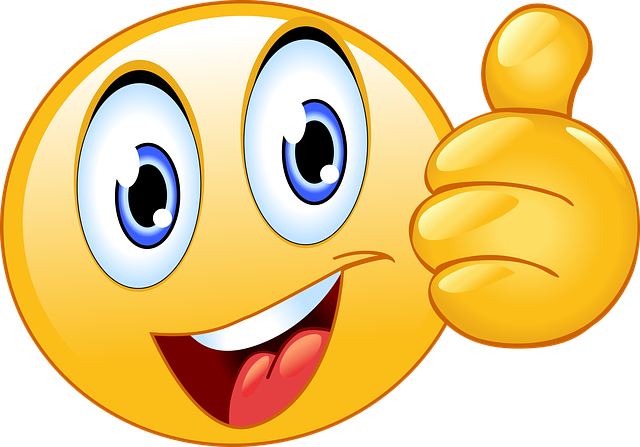 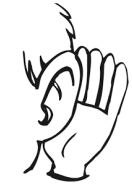 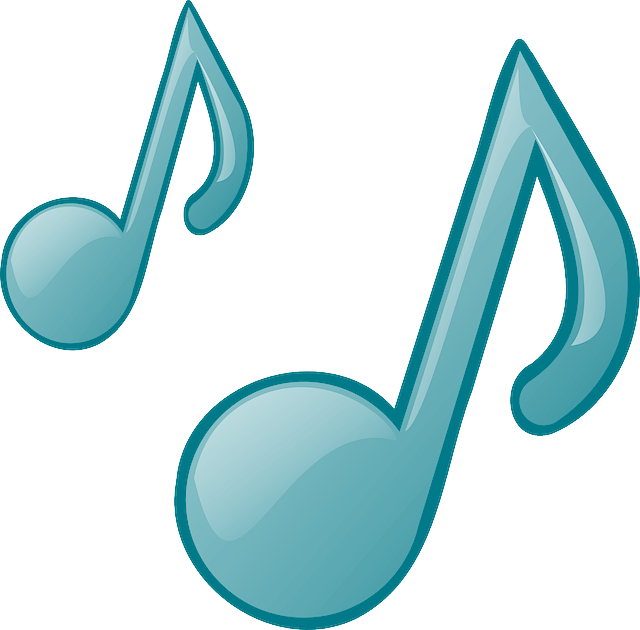 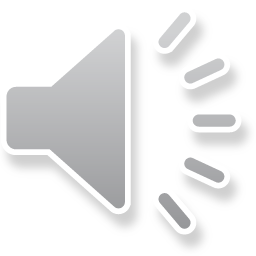 CM2 - Year 6
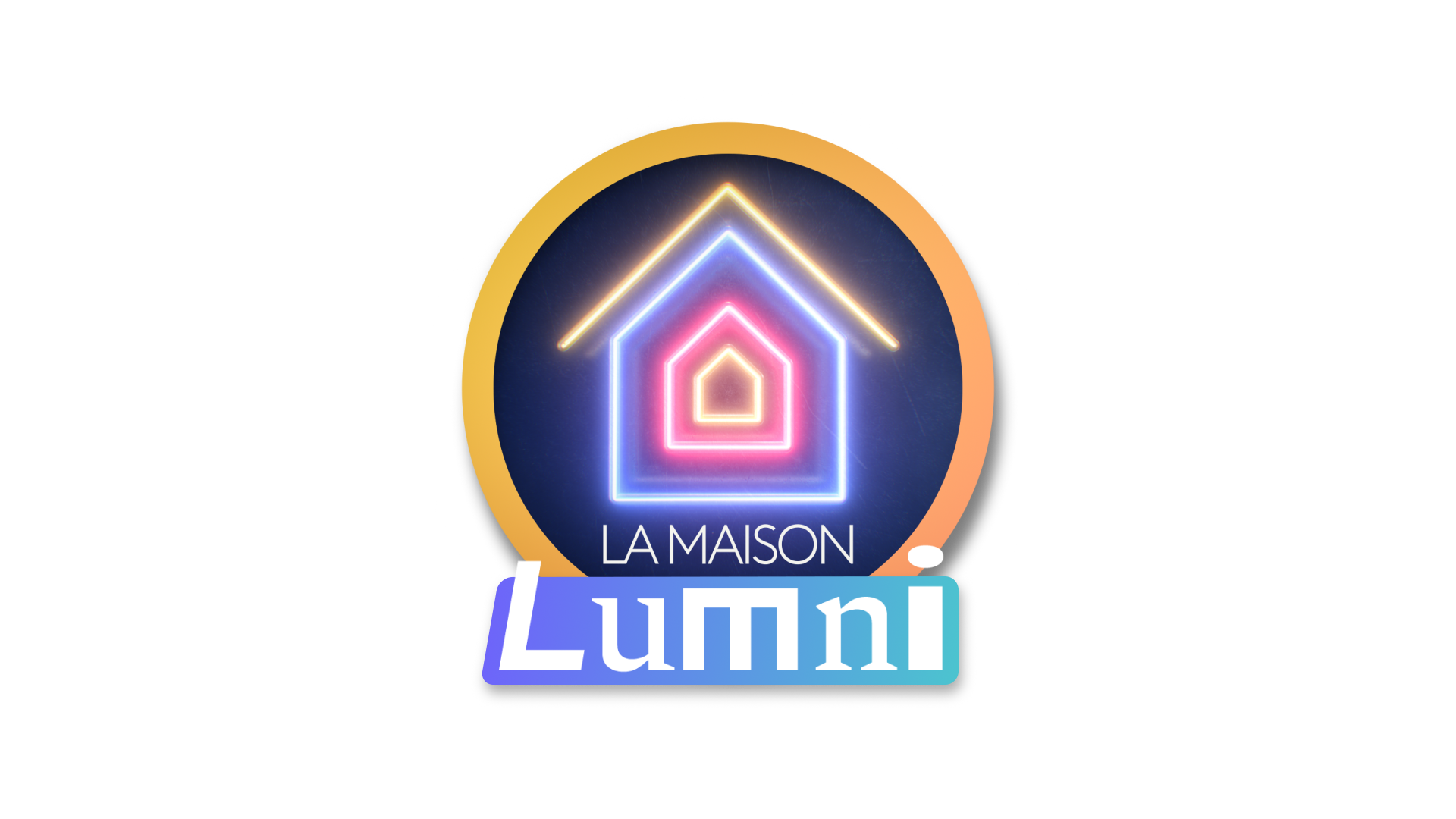 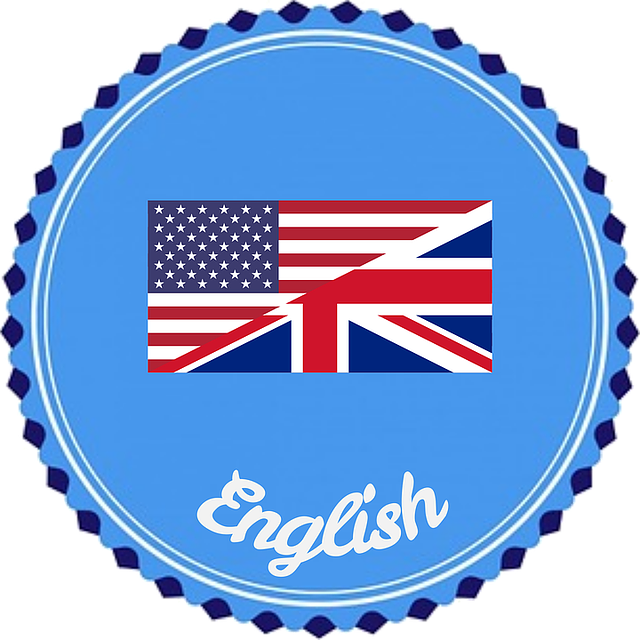 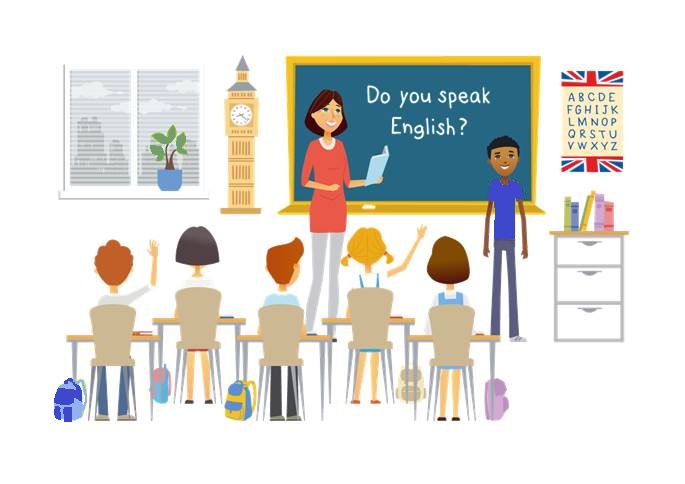 English
Class
by Anne-Valérie and Anna
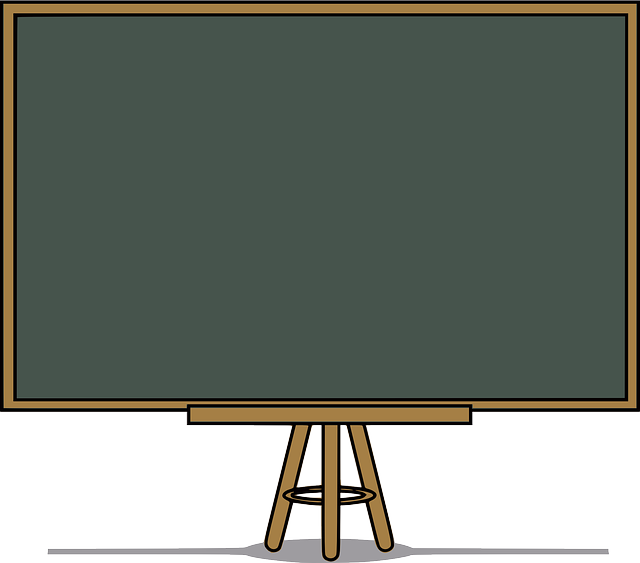 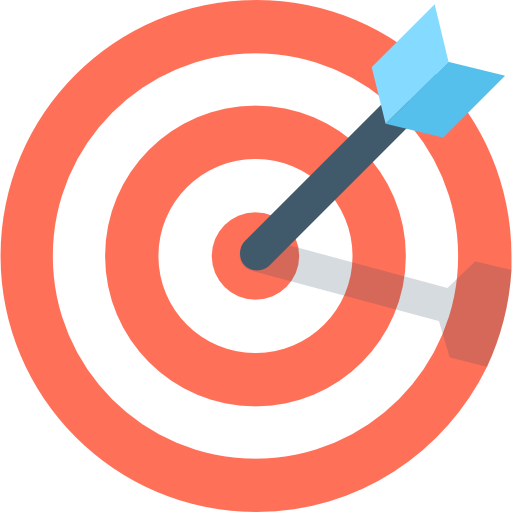 Today’s lesson
Se déplacer avec un plan
Découvrir des animaux d’Australie
Trier les déchets
Protéger la planète
Ecrire un slogan
You need …
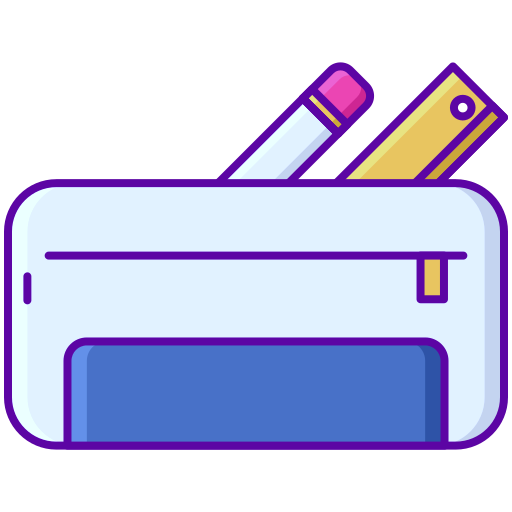 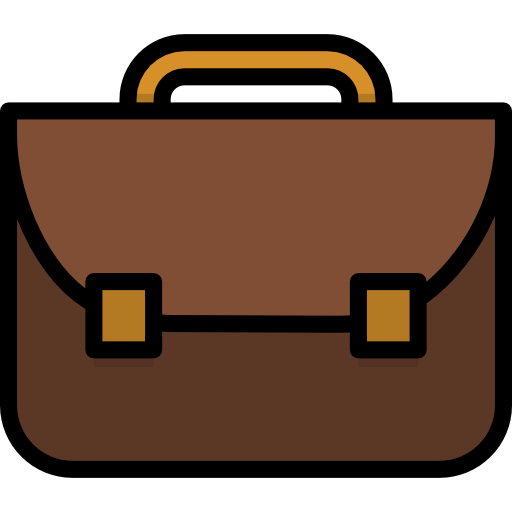 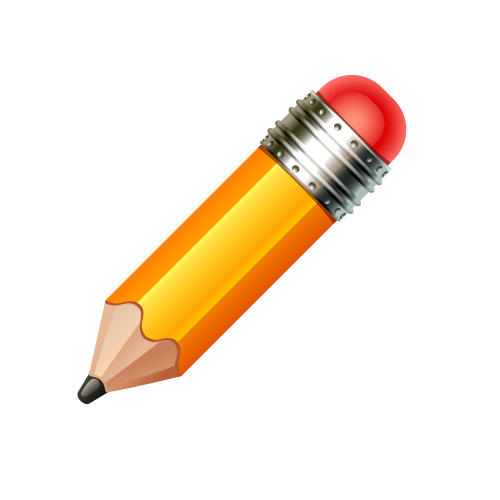 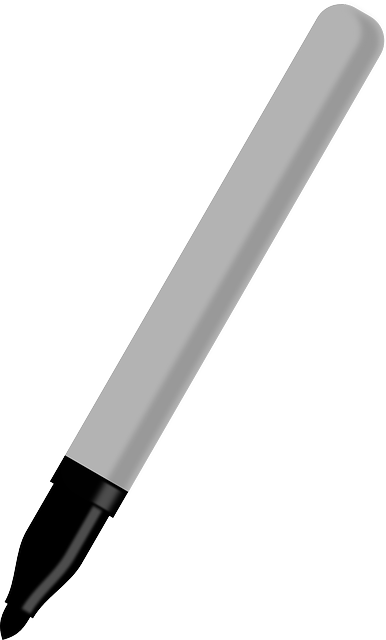 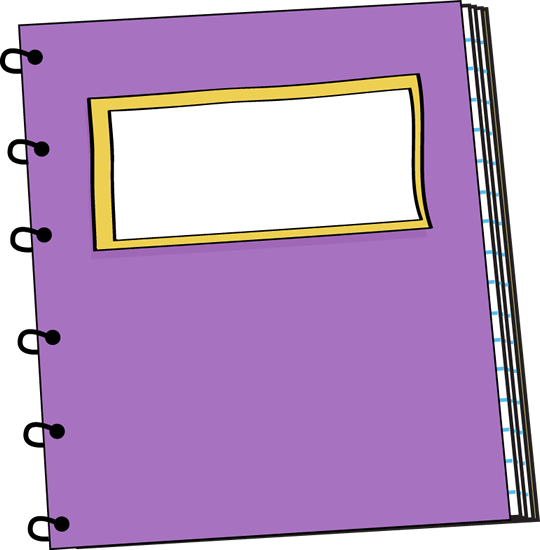 a pencil
a whiteboard marker
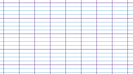 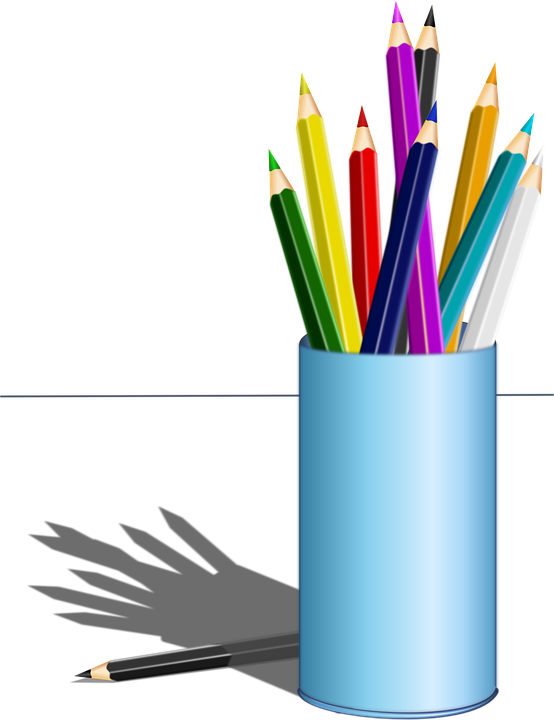 a copybook
colour pencils
a whiteboard
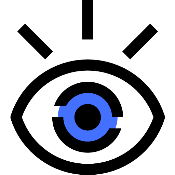 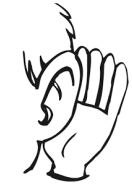 Sam travels to Australia
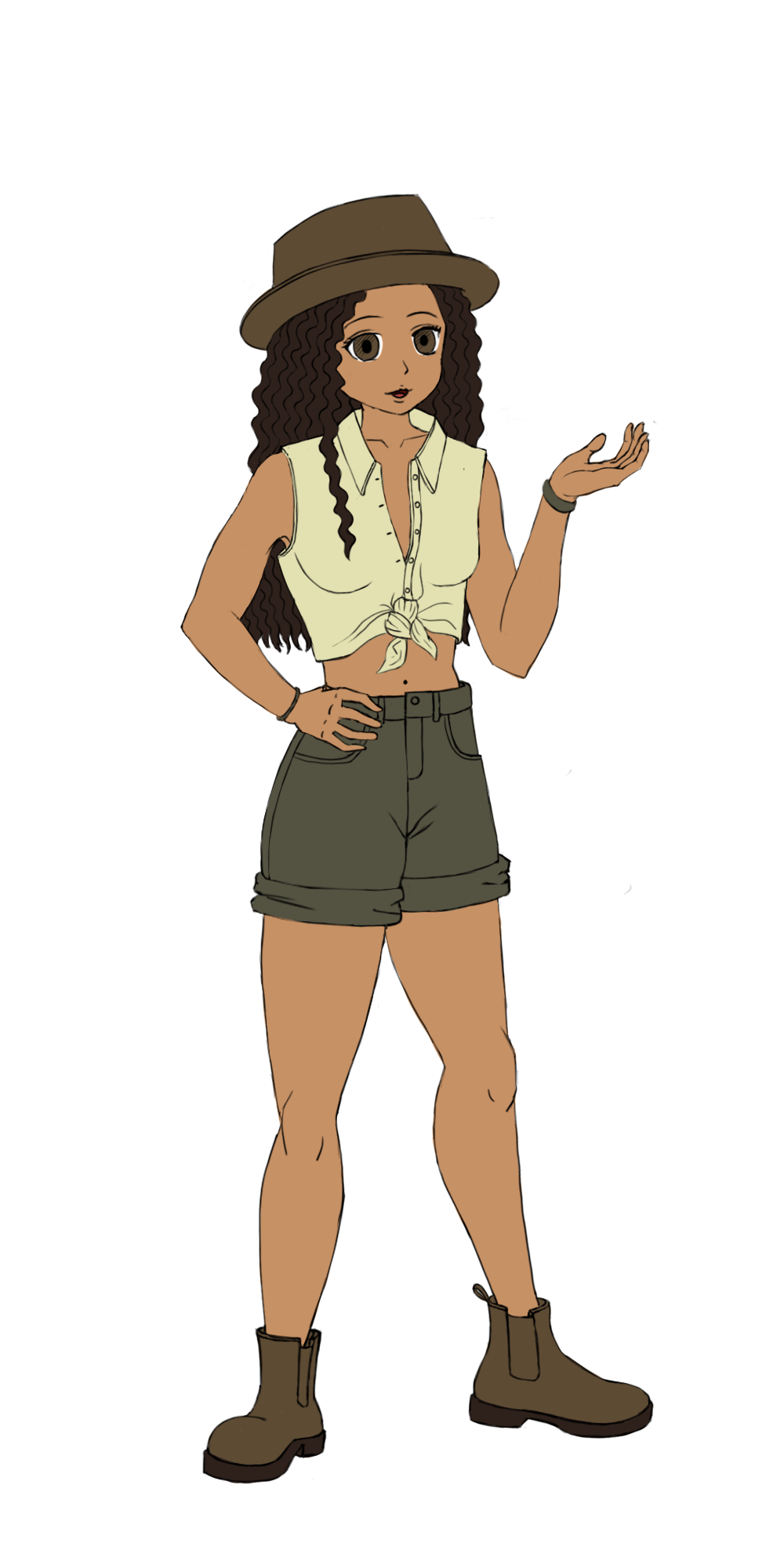 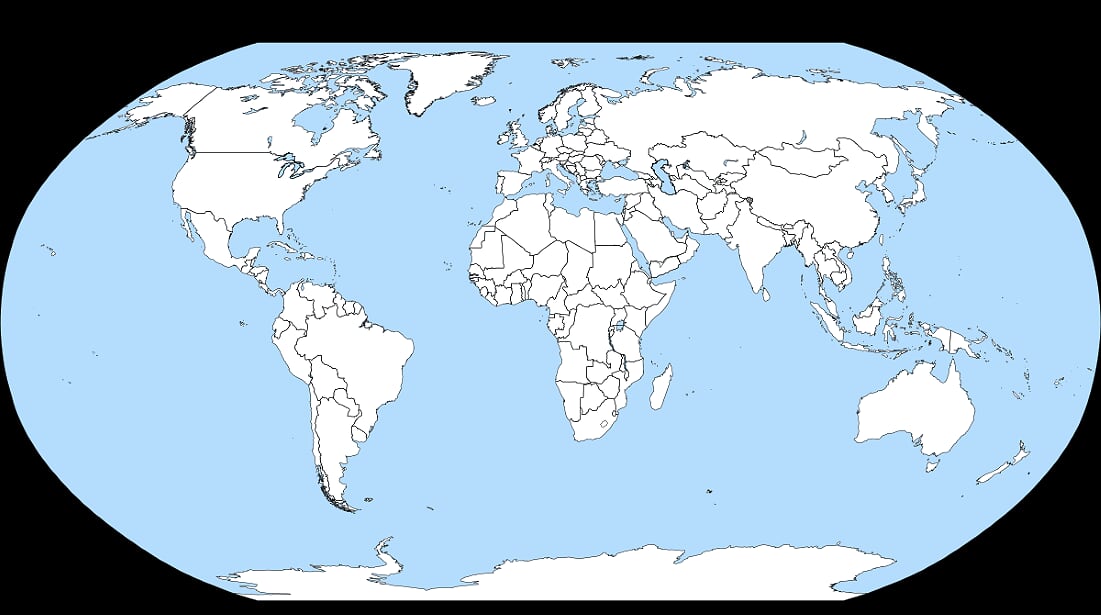 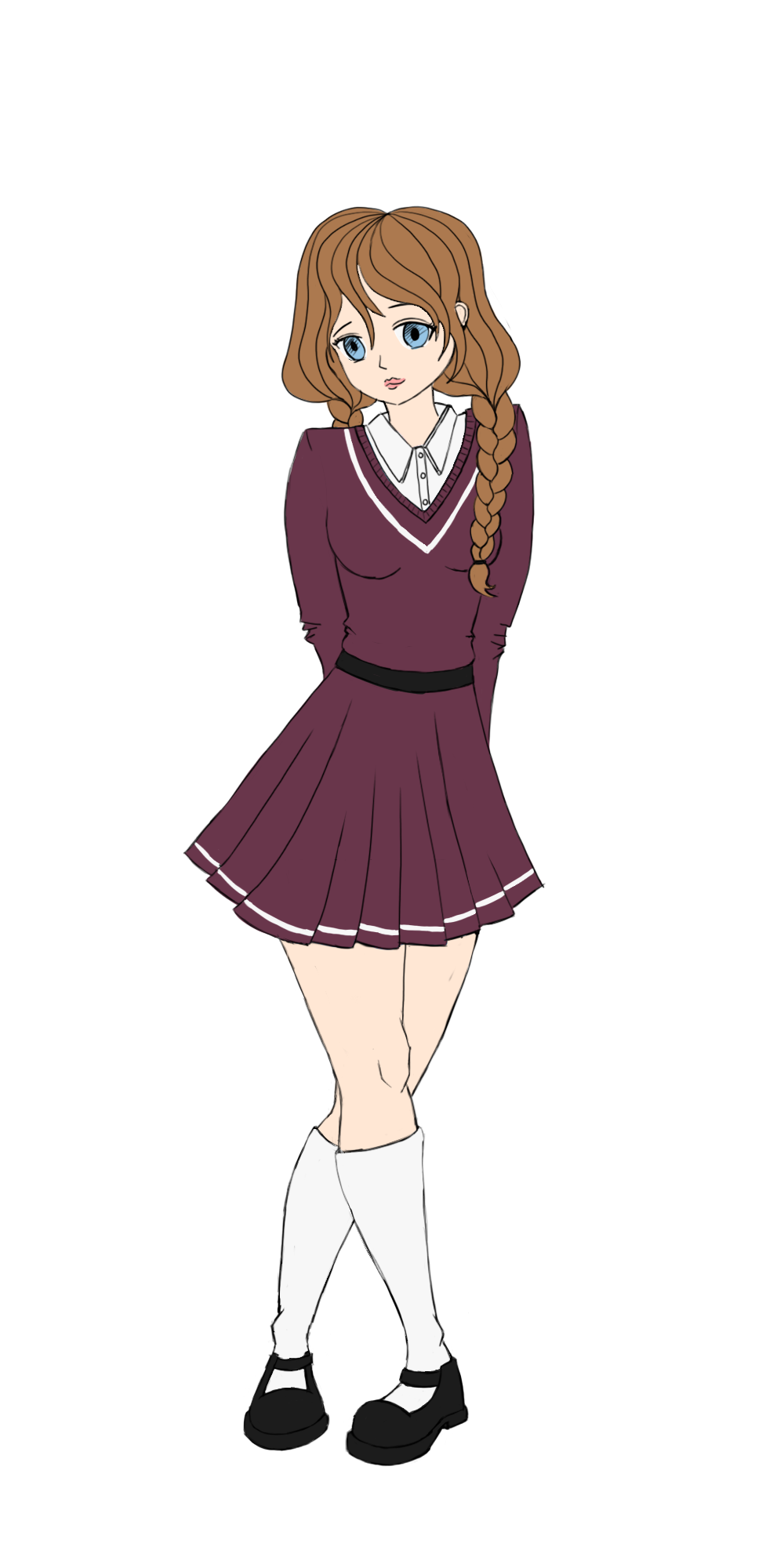 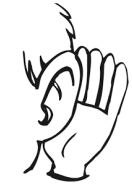 Where?
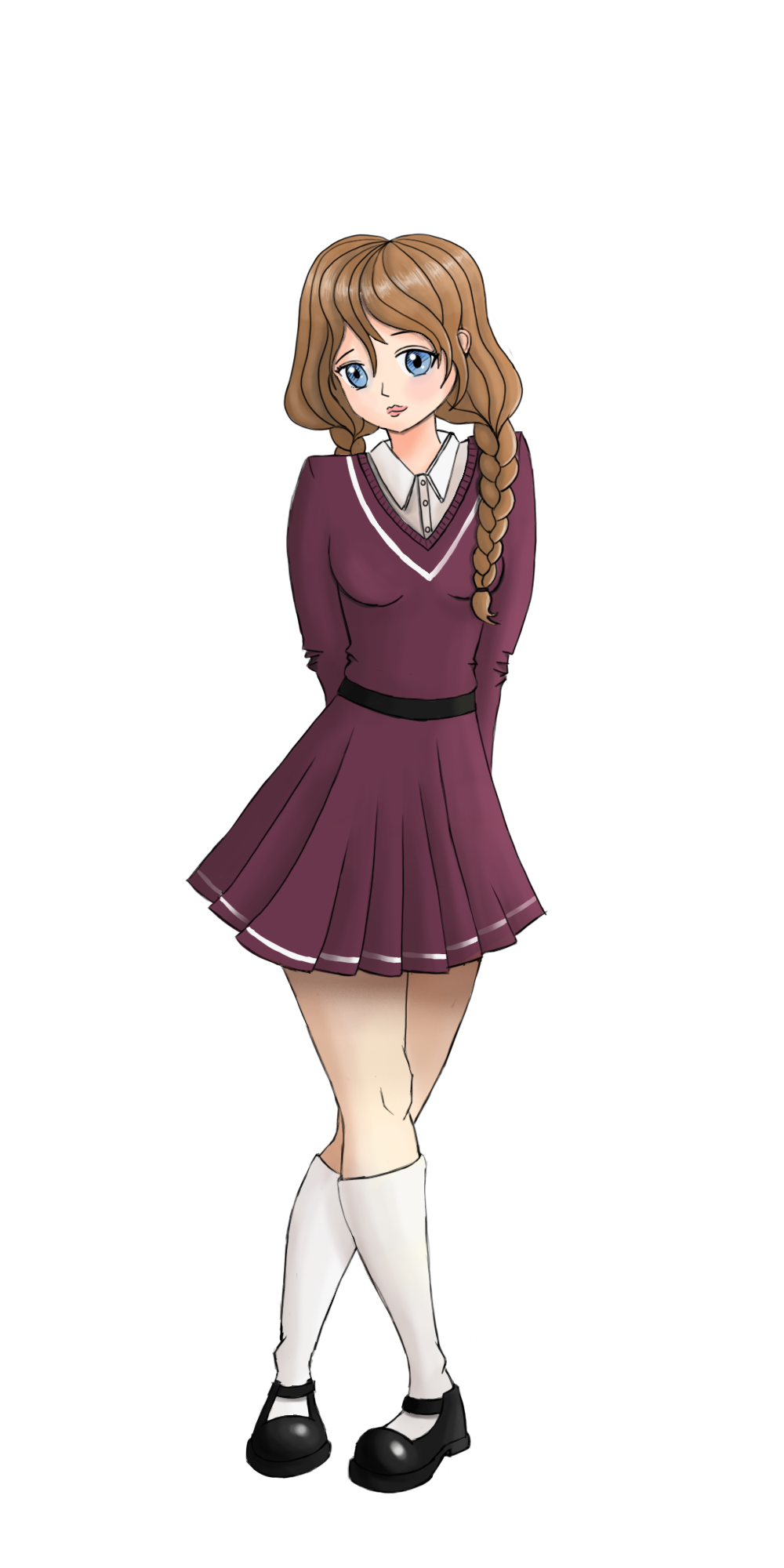 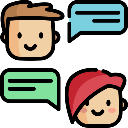 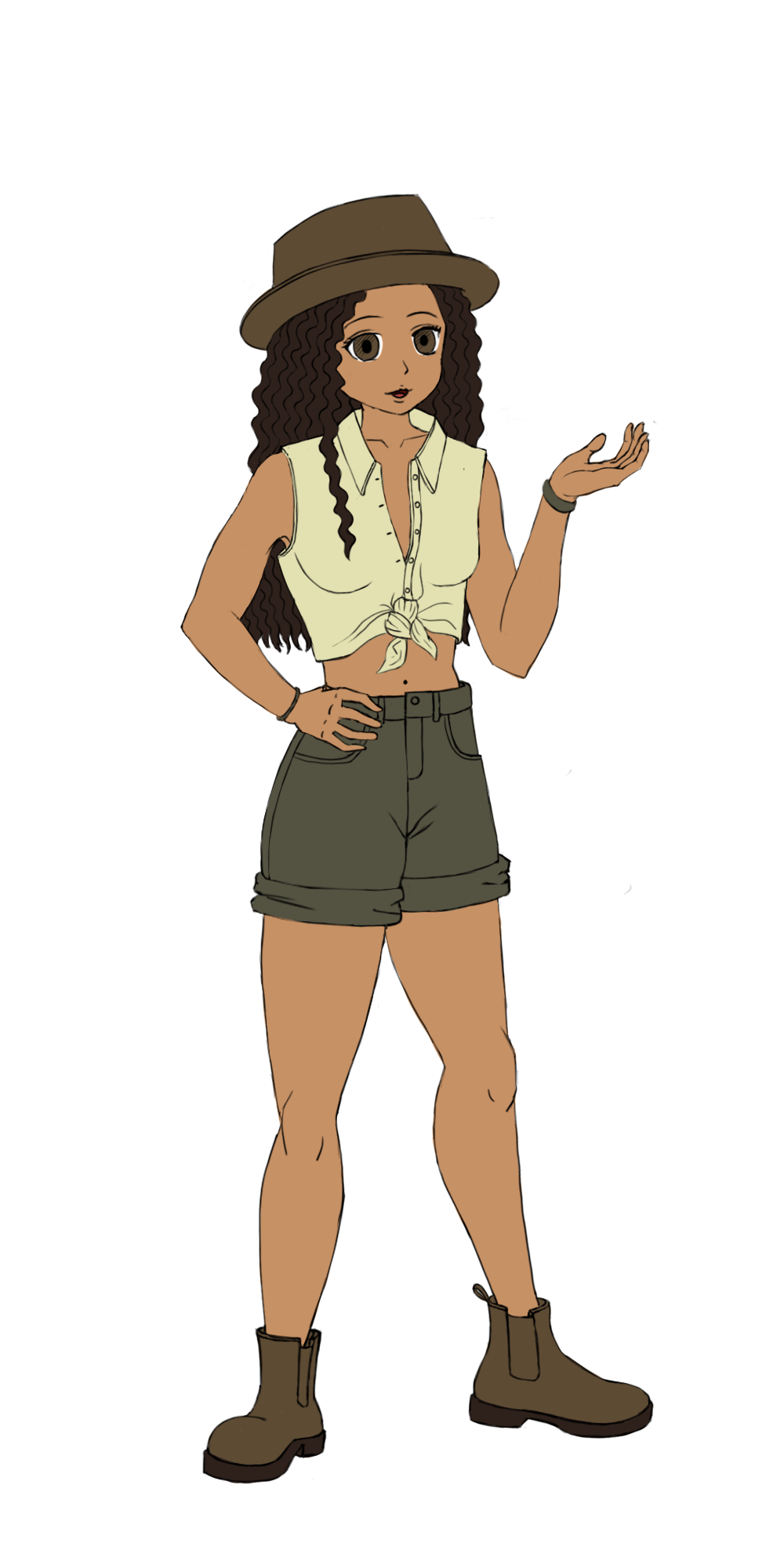 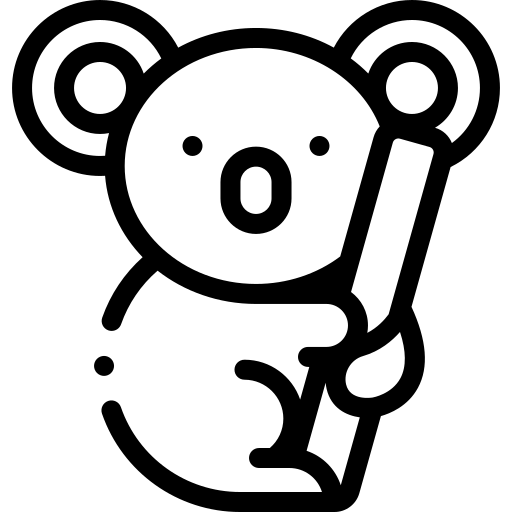 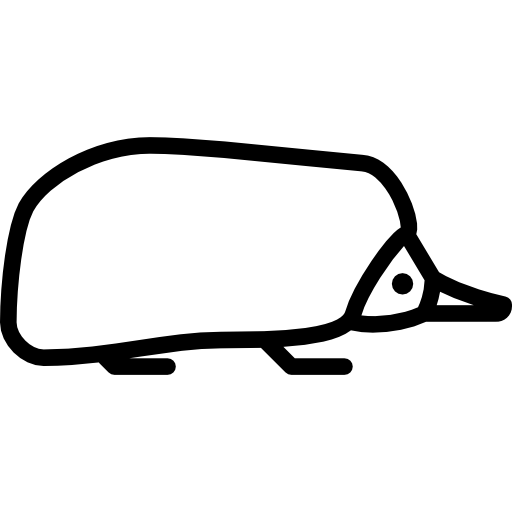 Zoo in Sydney
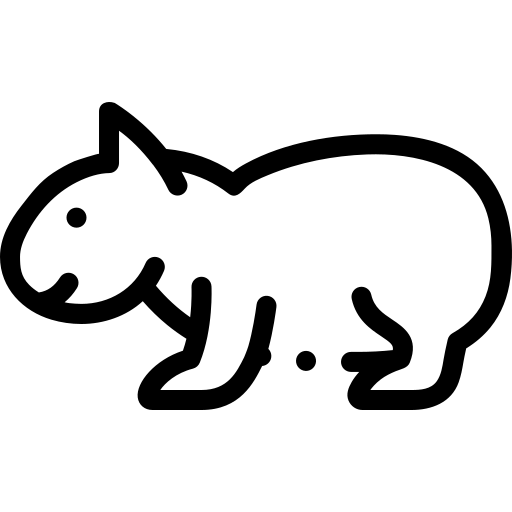 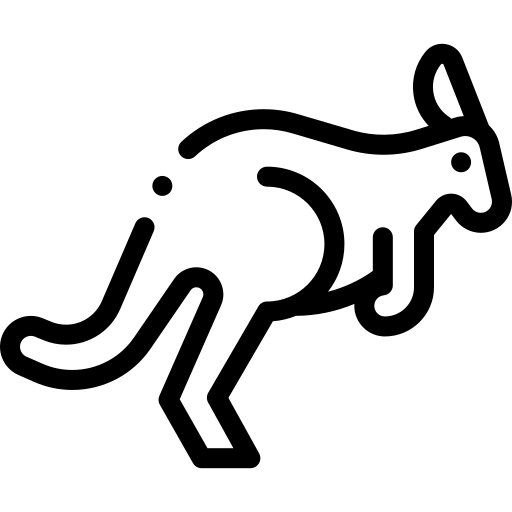 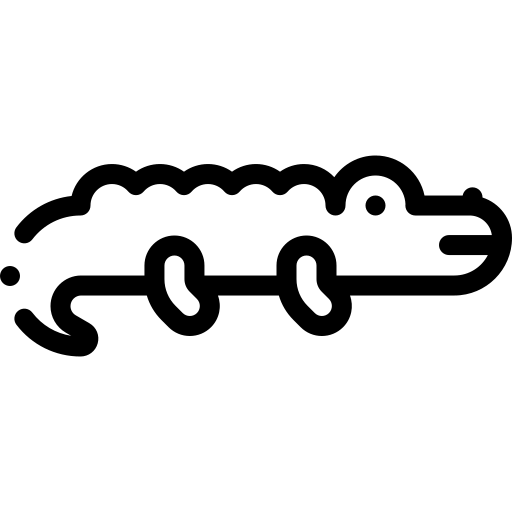 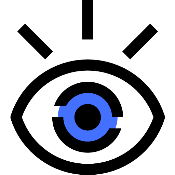 Let’s go to Sydney!
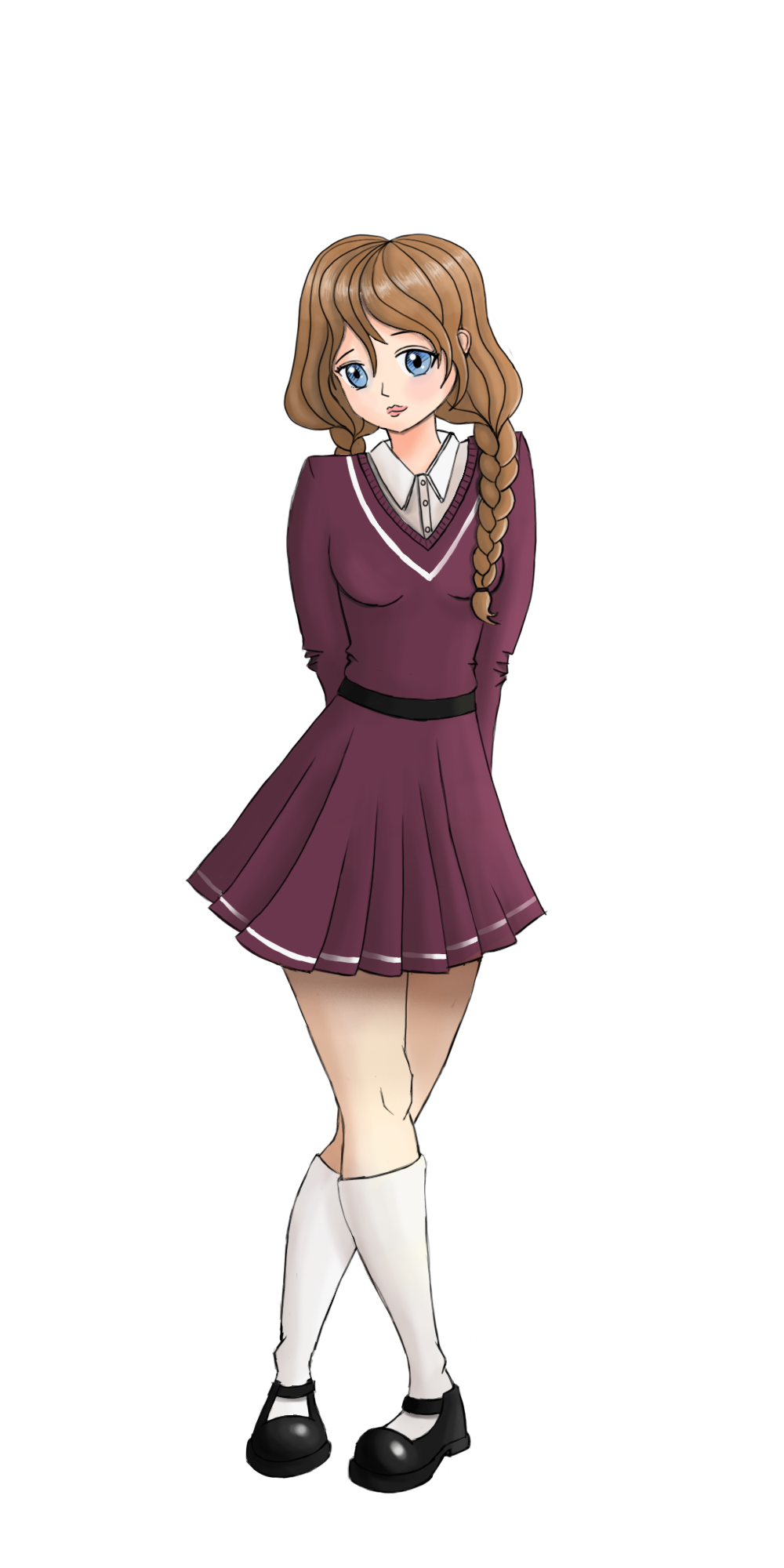 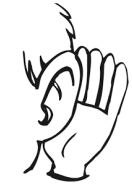 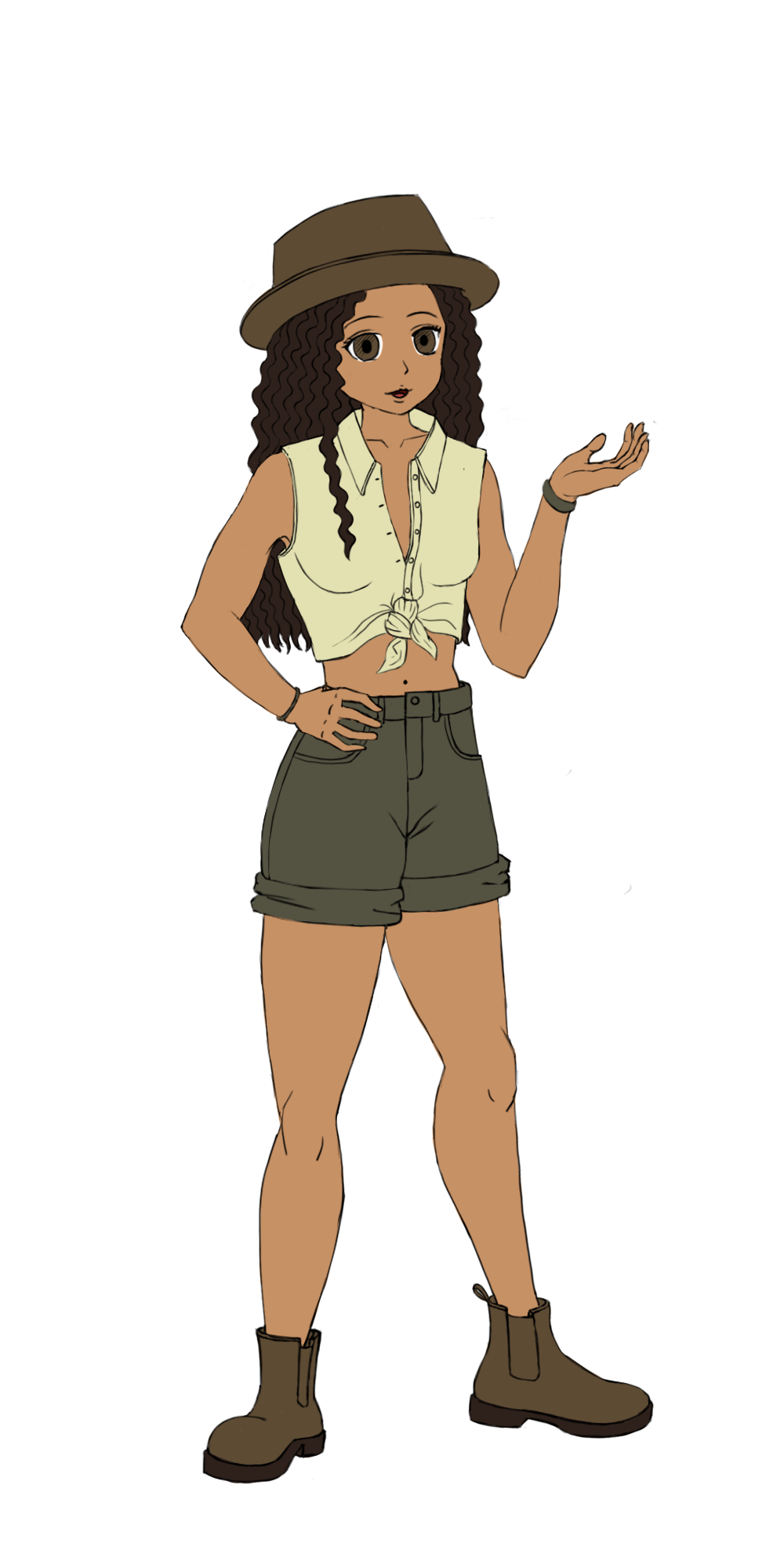 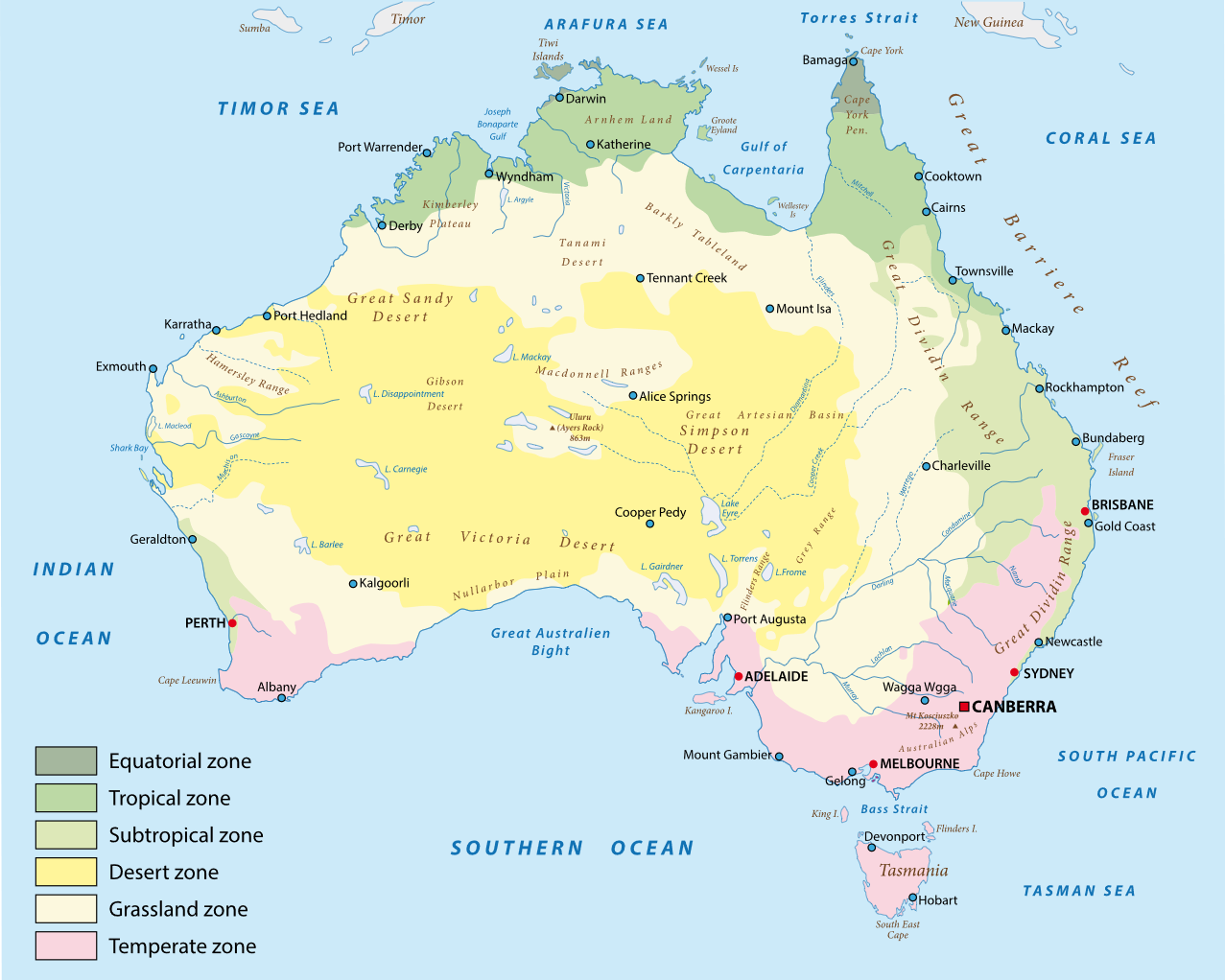 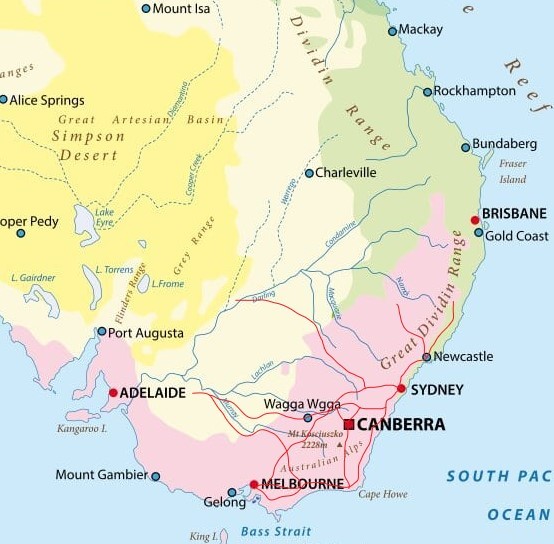 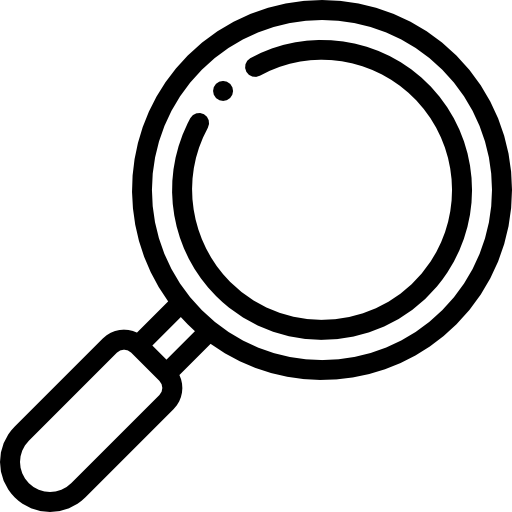 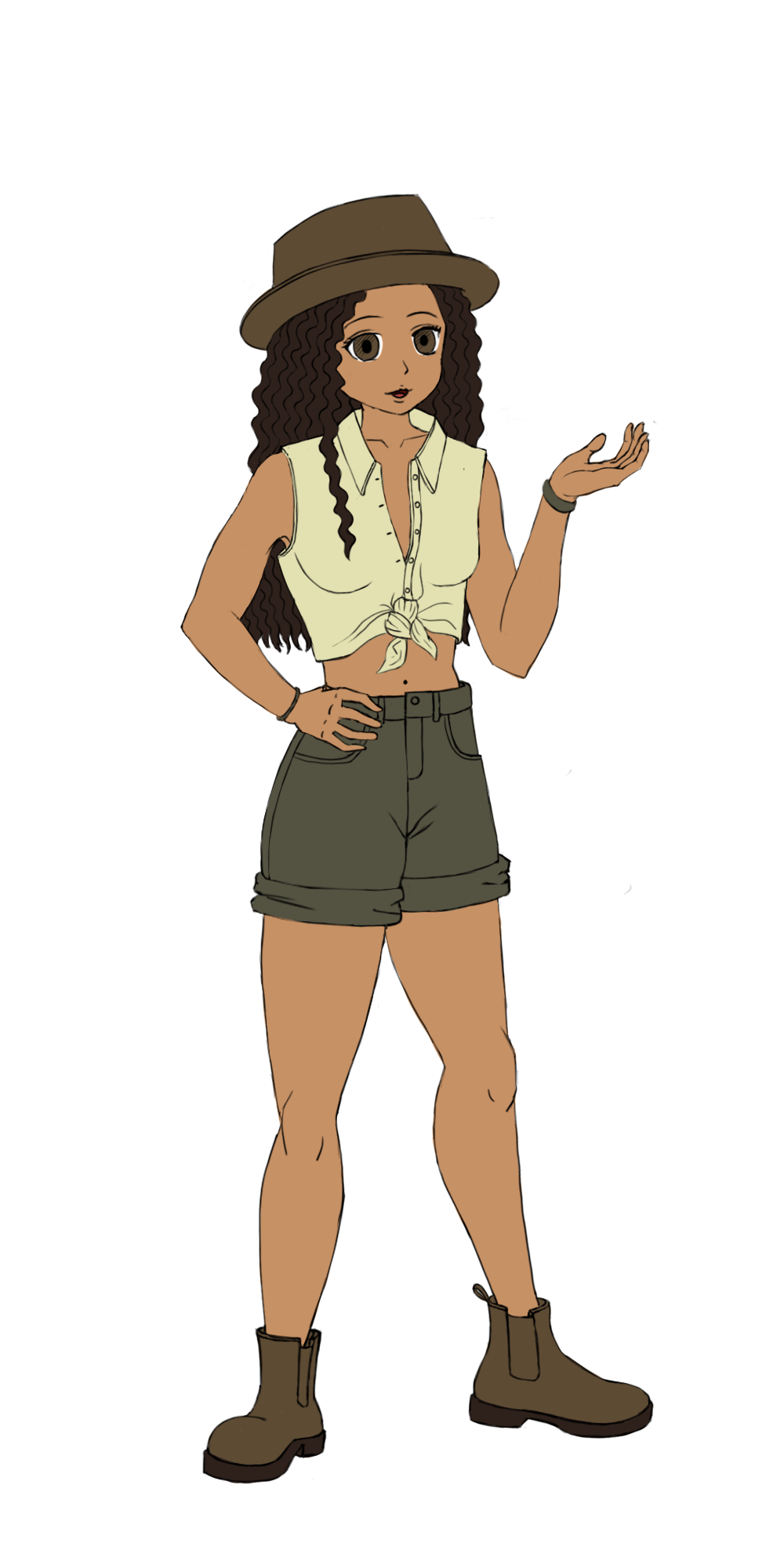 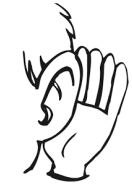 How?
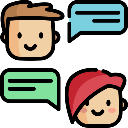 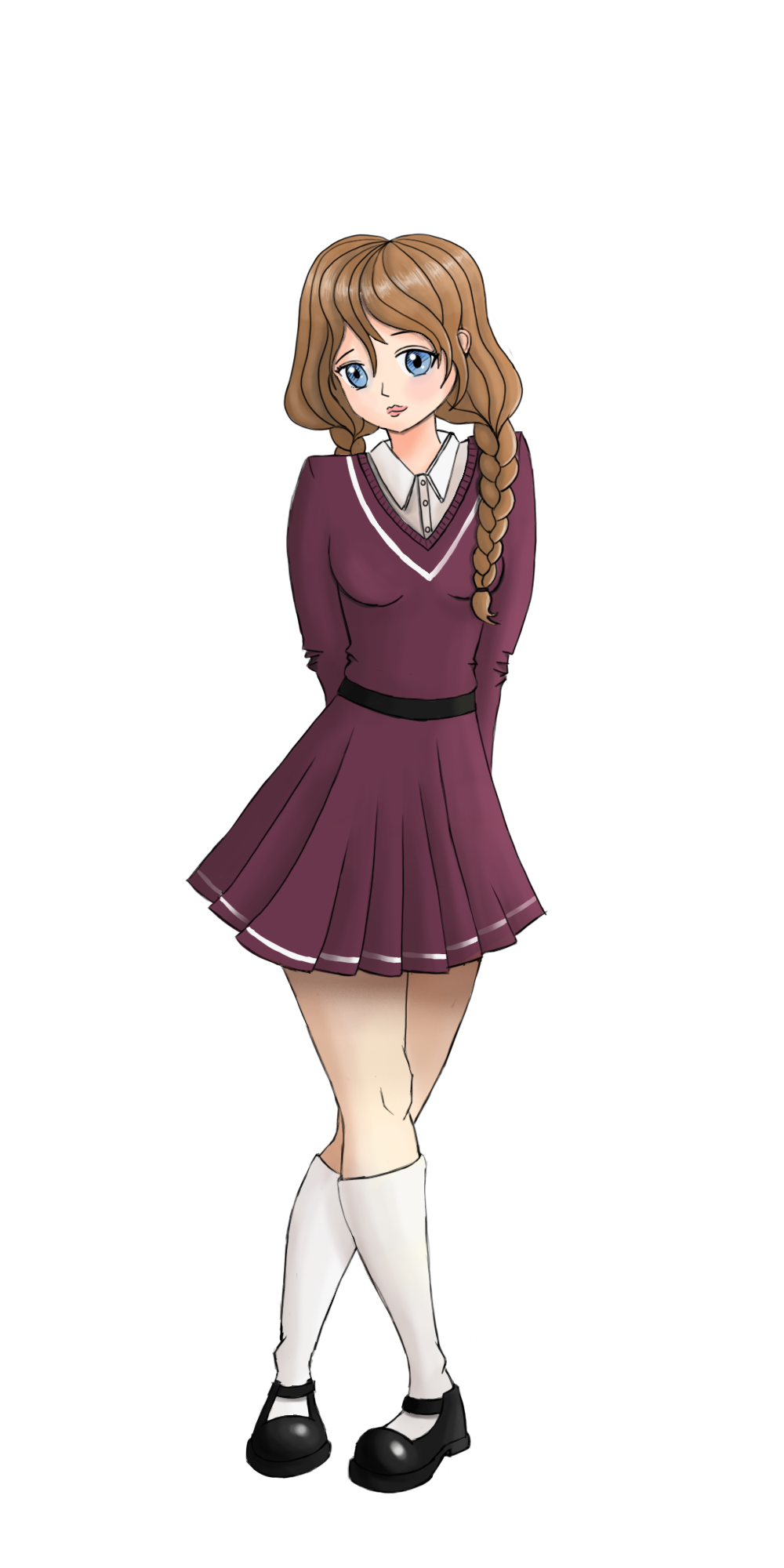 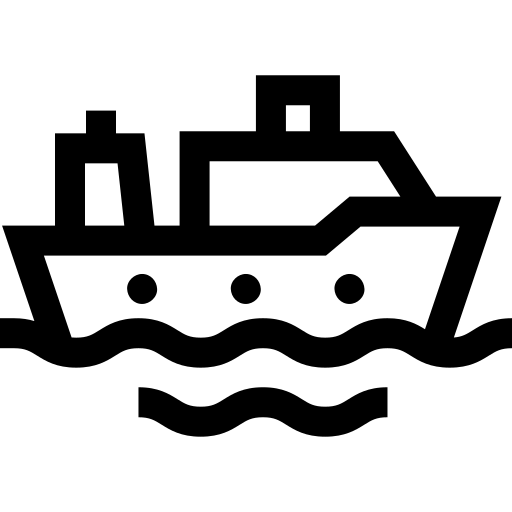 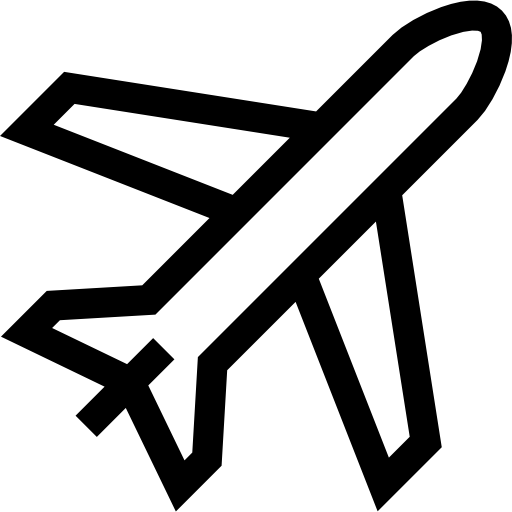 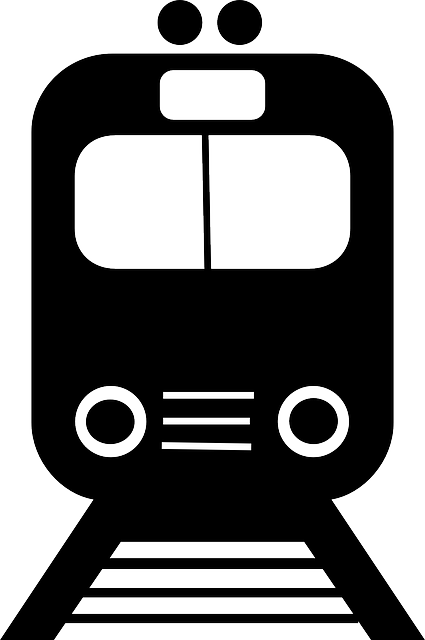 by plane
by boat
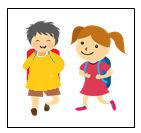 by  train
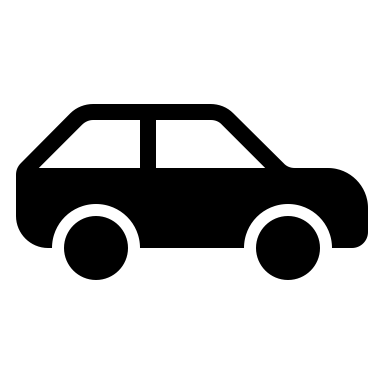 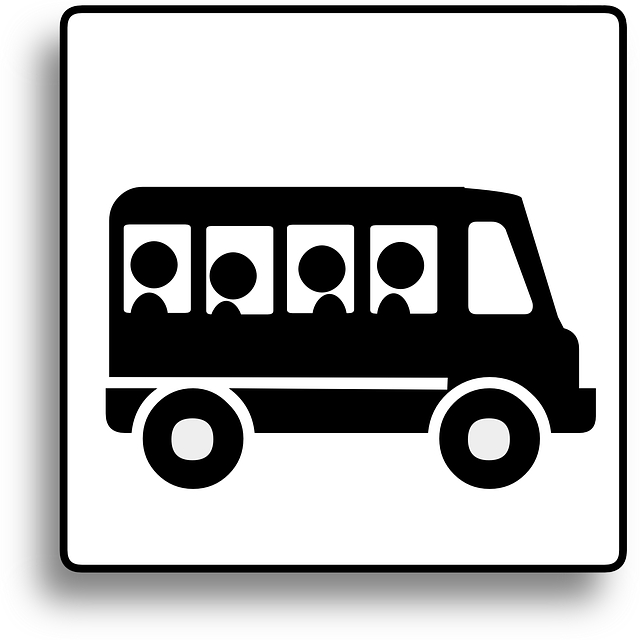 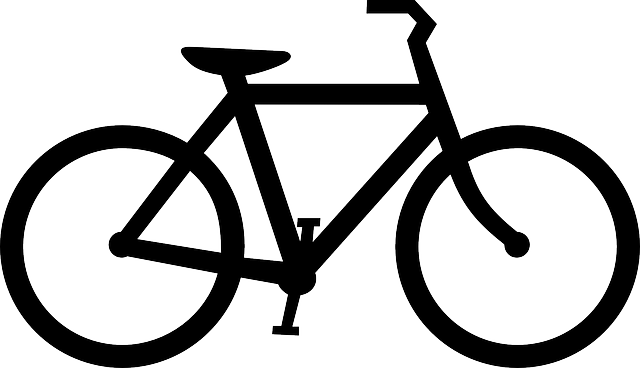 on foot
by  car
by  bus
by  bicycle
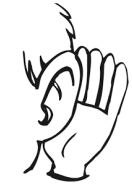 How ?
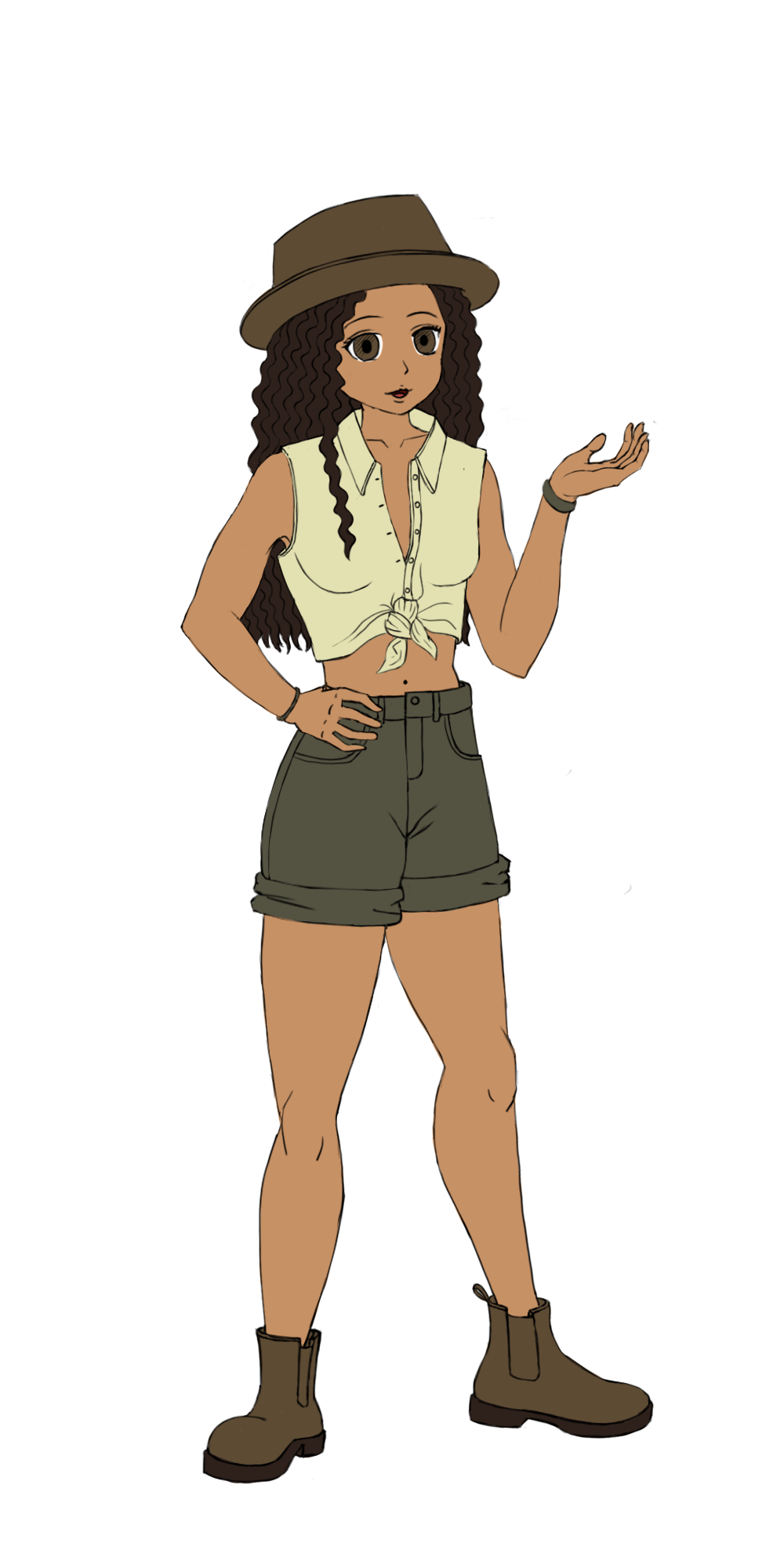 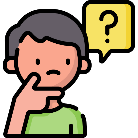 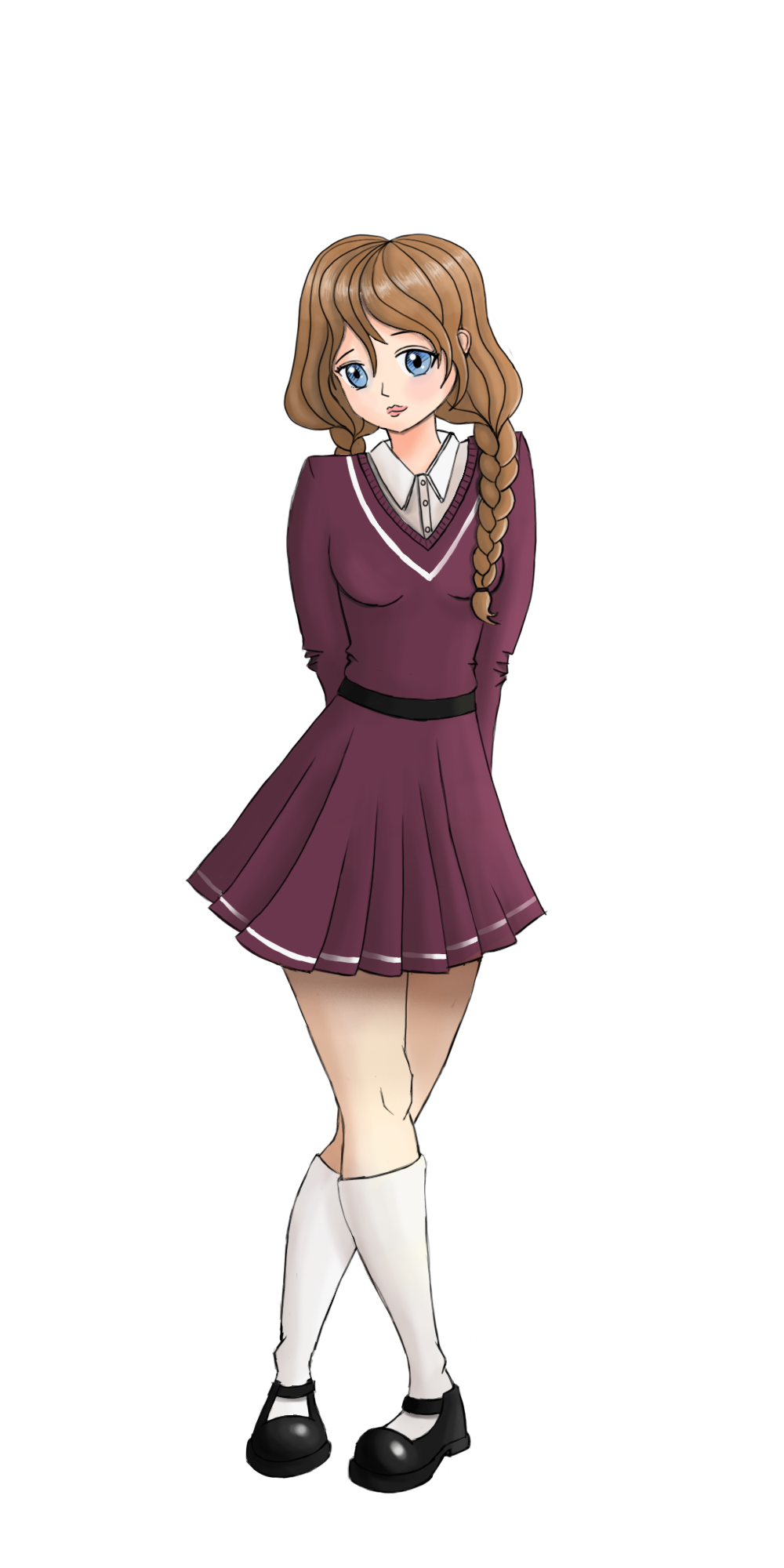 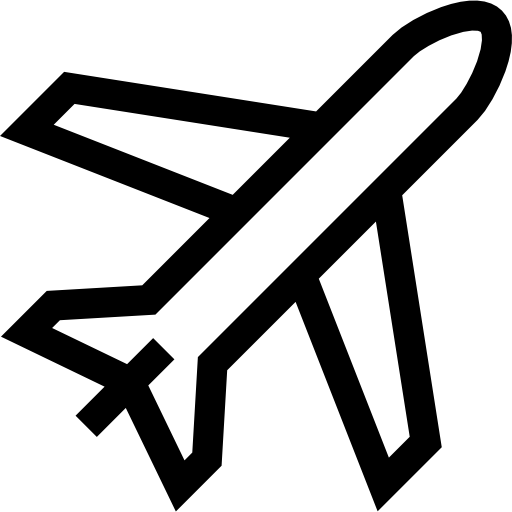 Canberra
Sydney
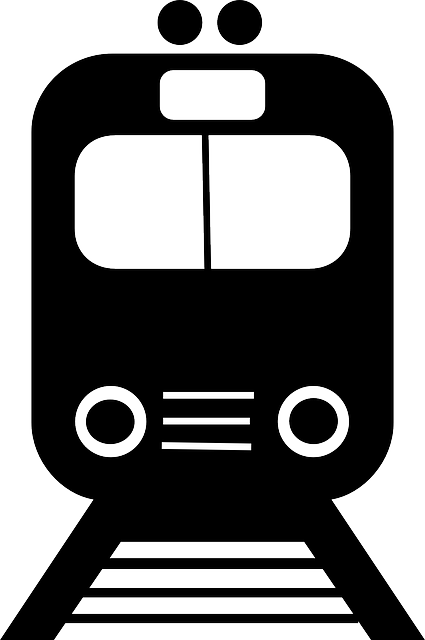 287 km
by plane
3h30
4h
5h15
50 mn
by  train
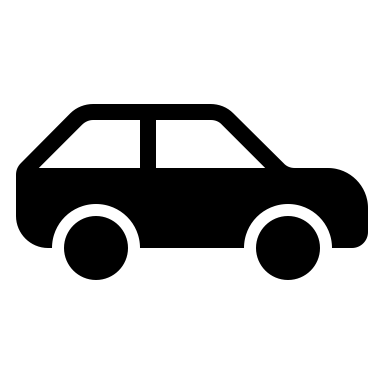 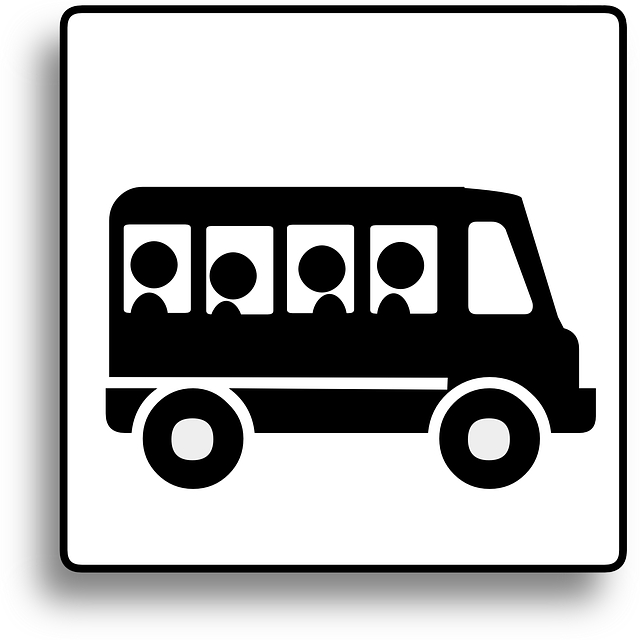 by  car
by  bus
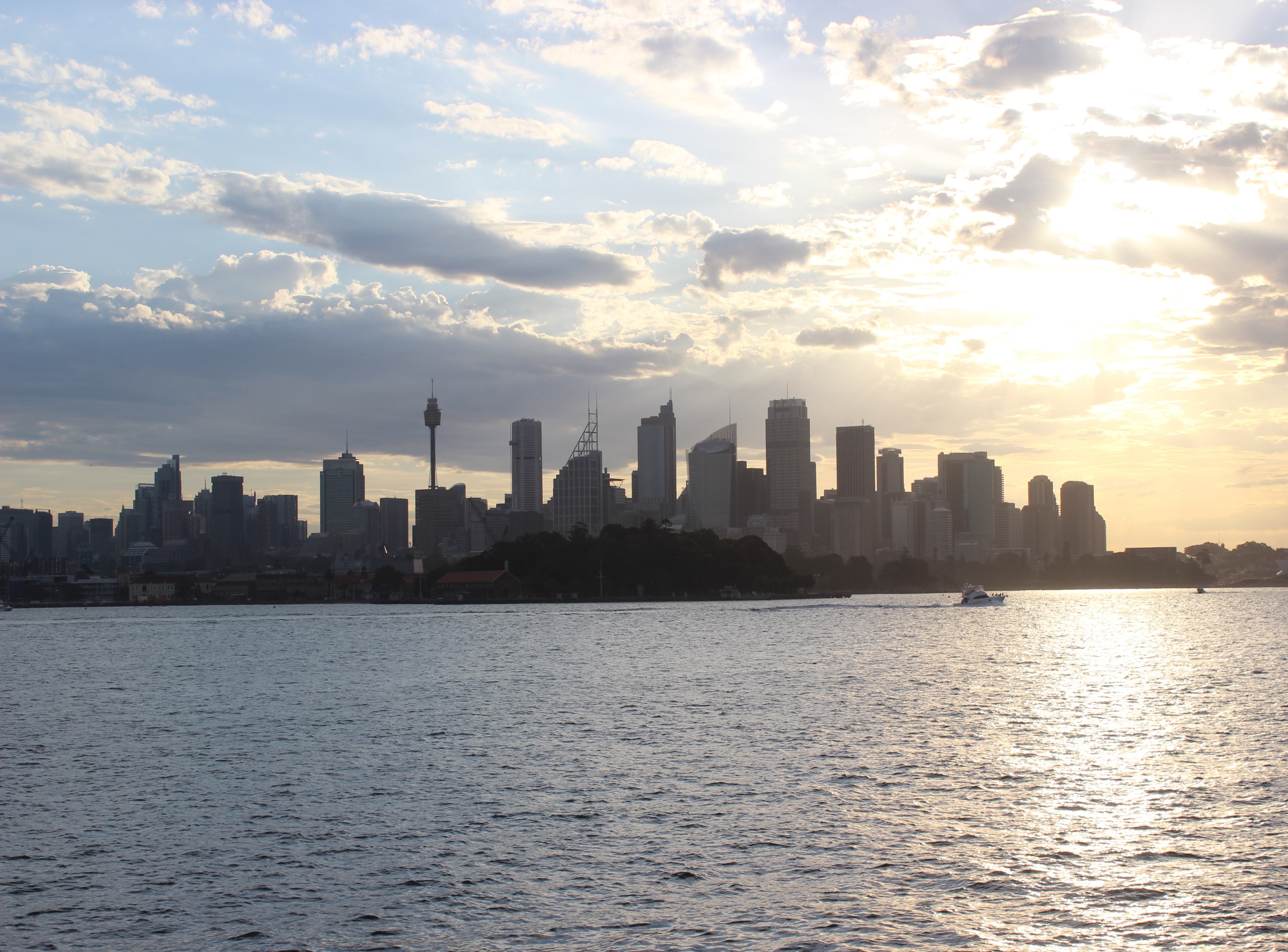 Sydney
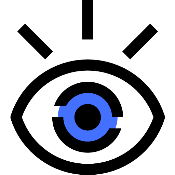 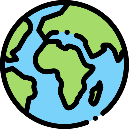 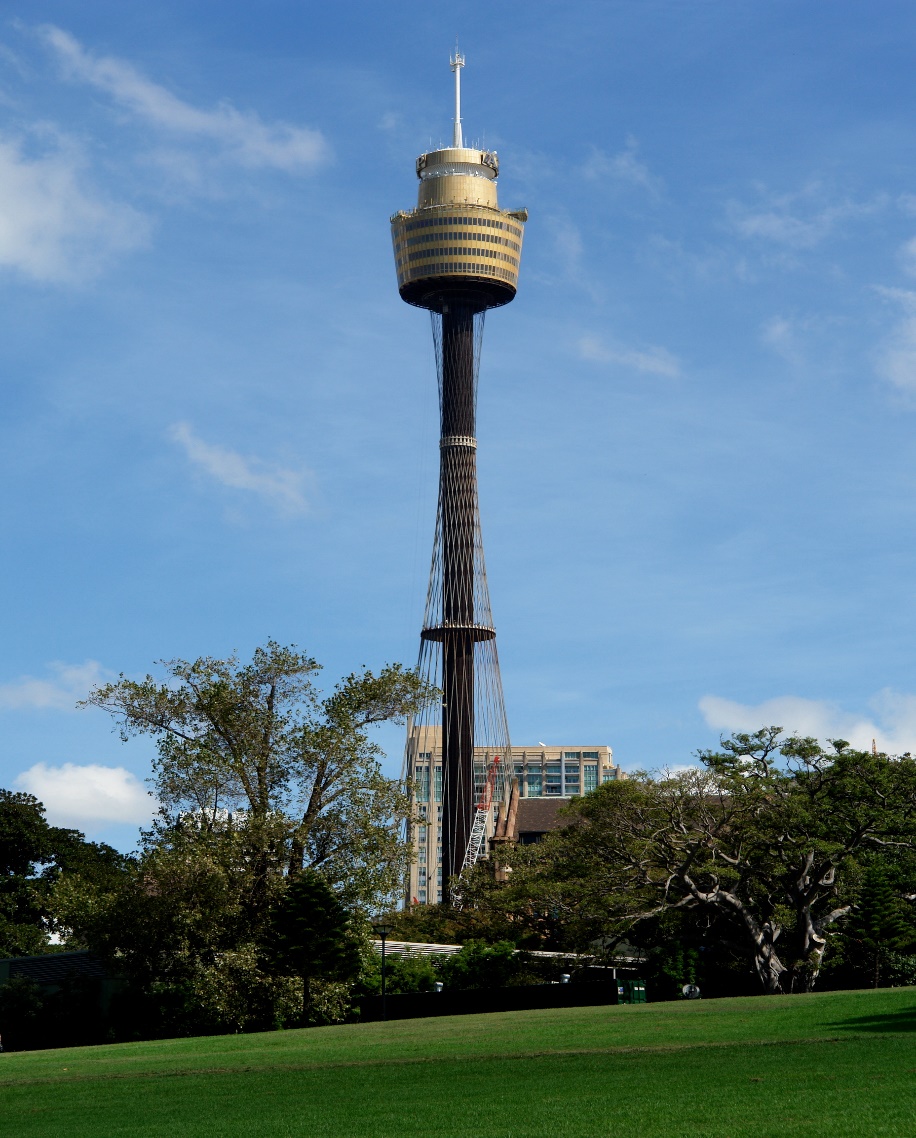 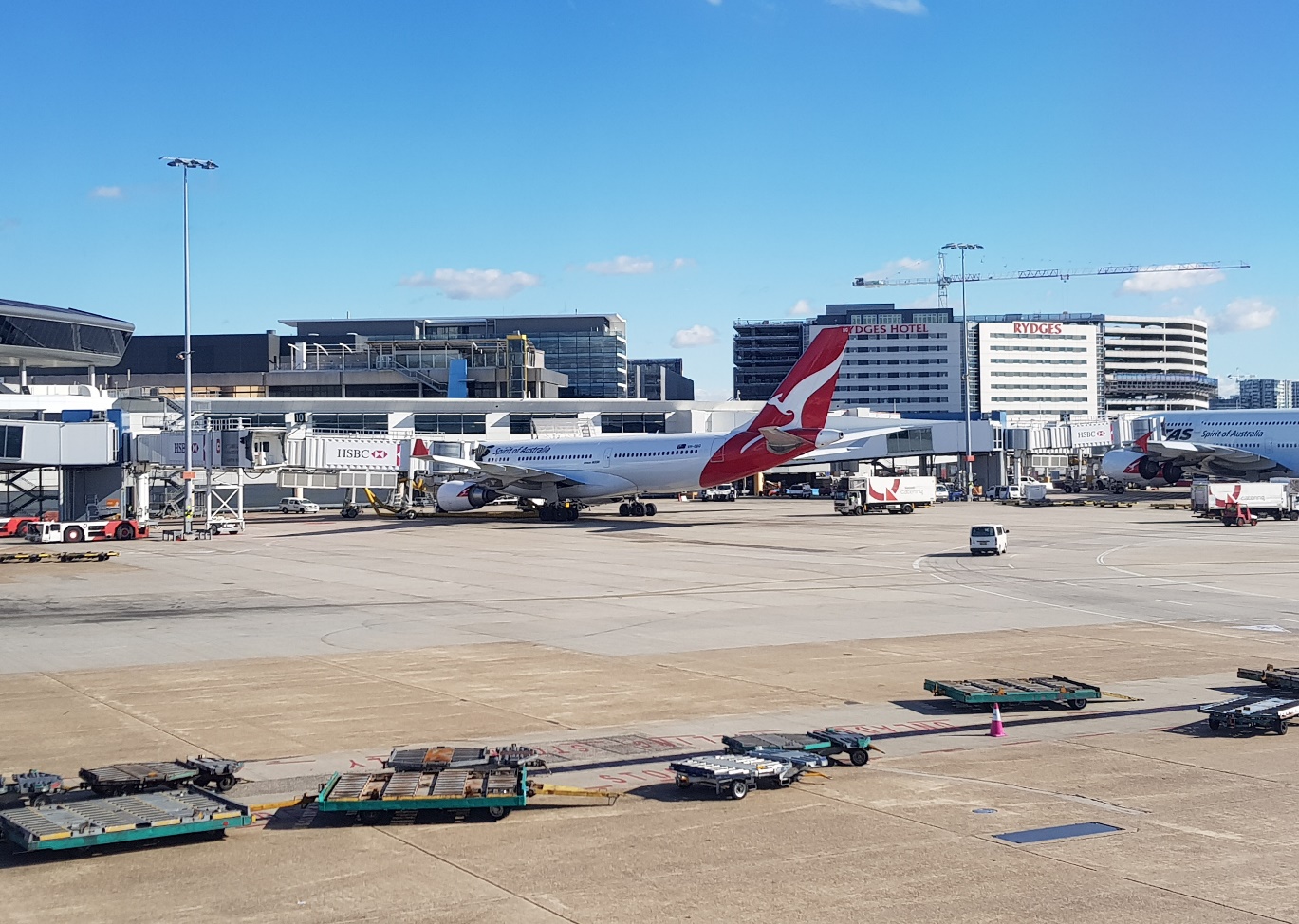 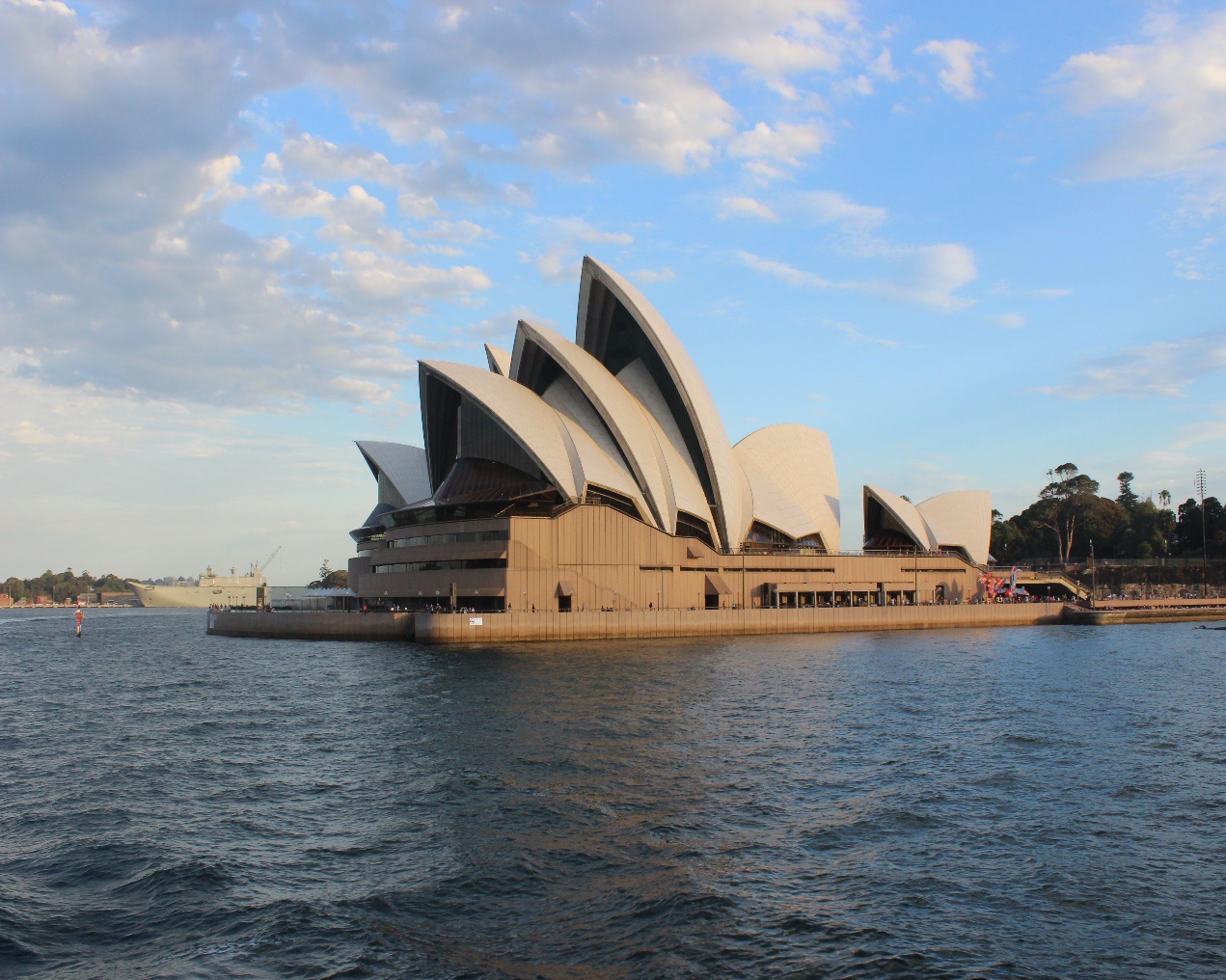 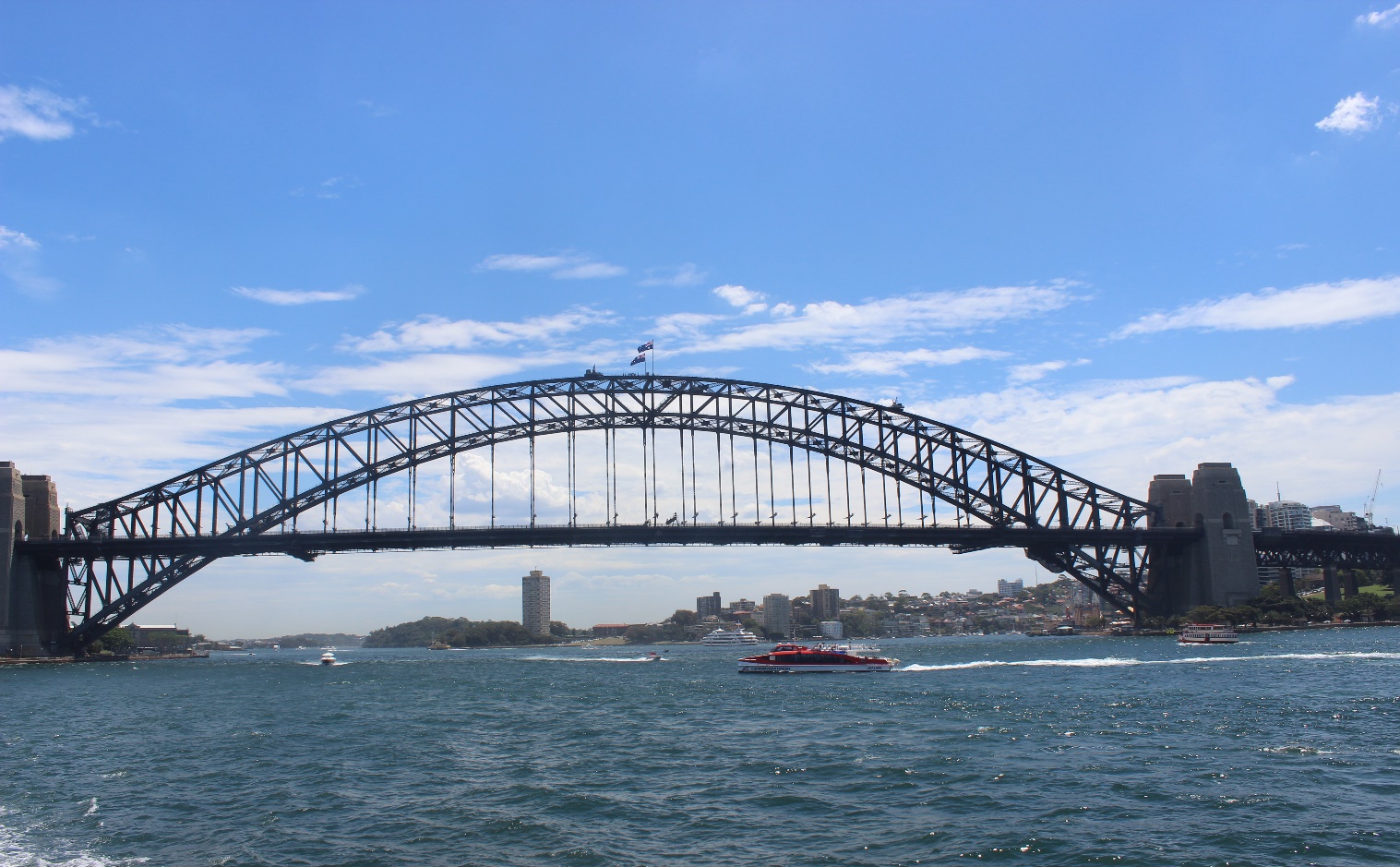 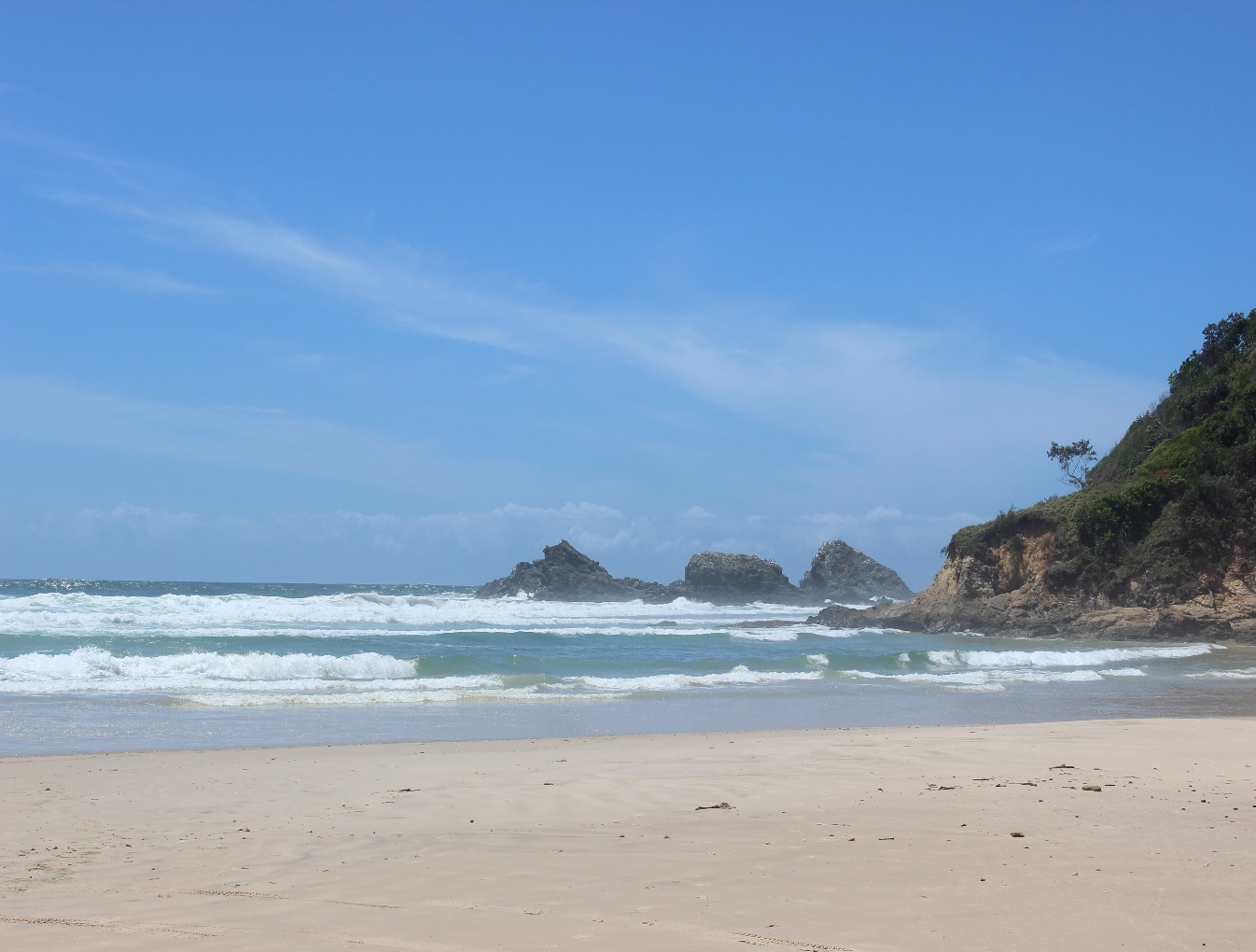 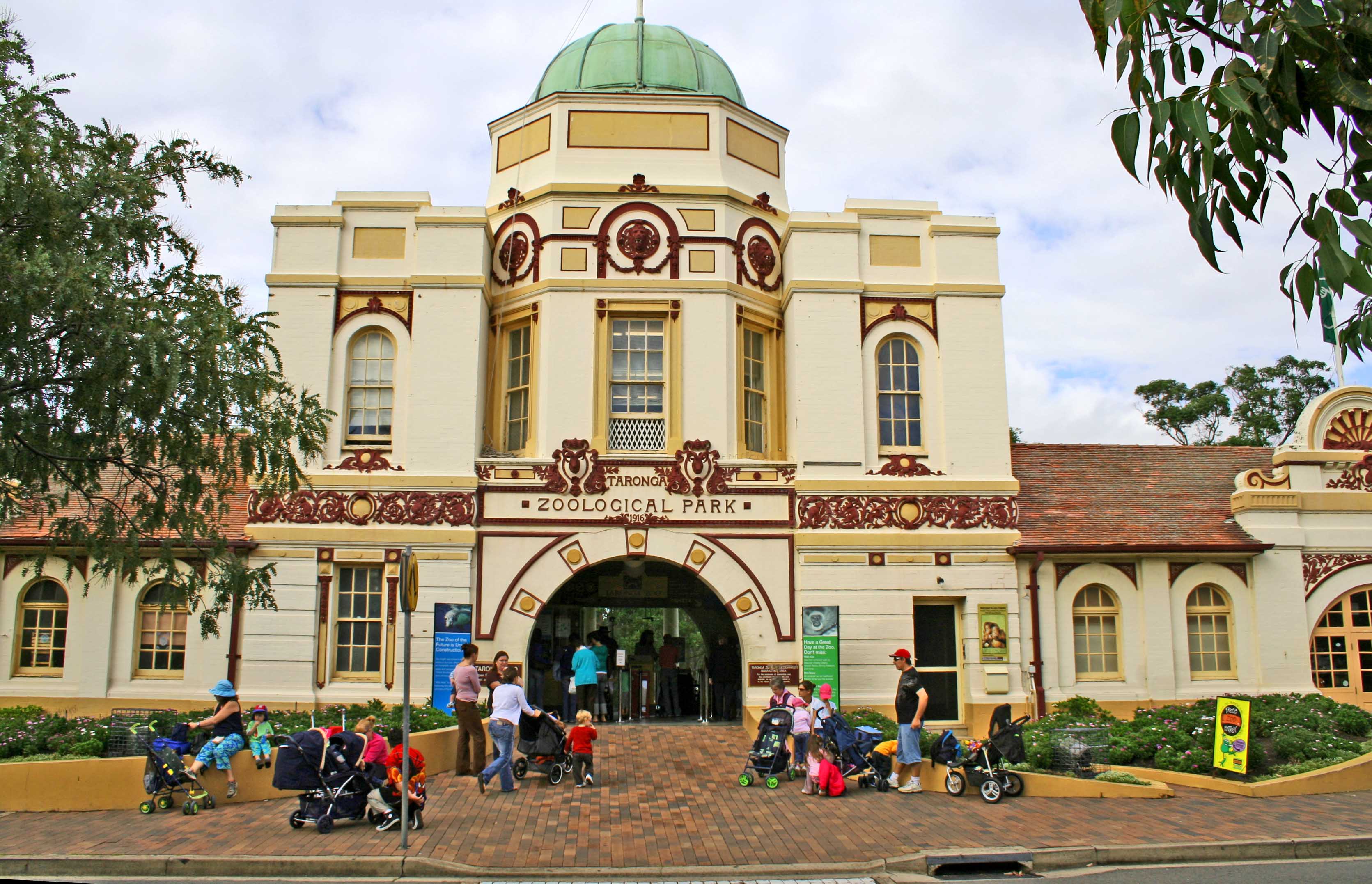 finally
2nd
4th
then
3rd
1st
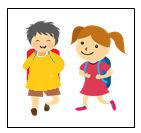 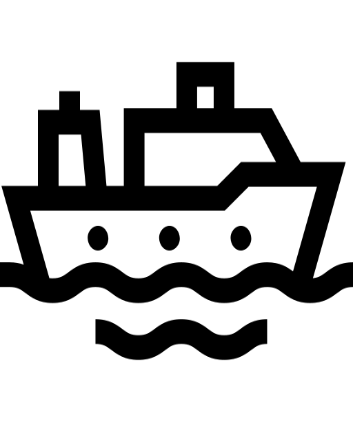 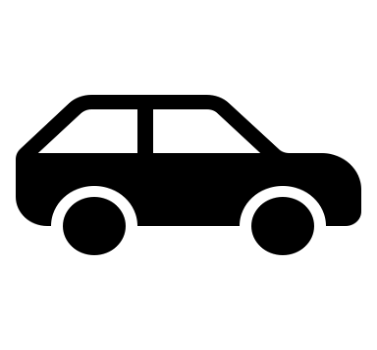 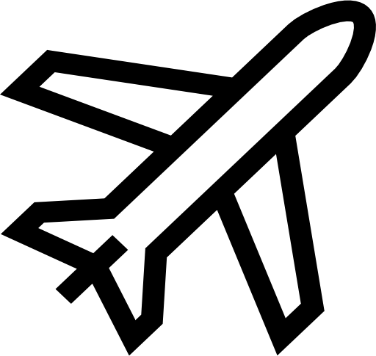 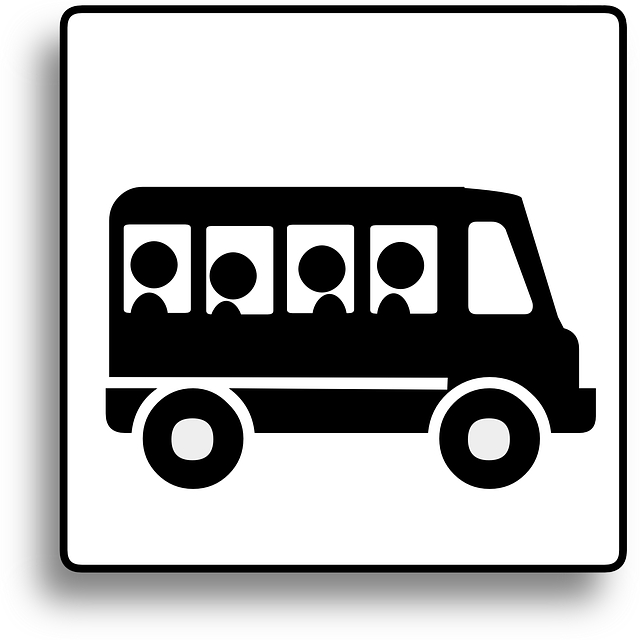 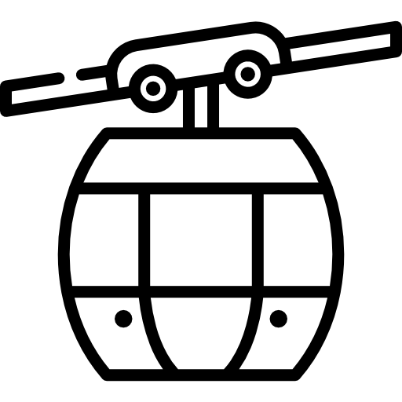 by plane
by  taxi
by ferry
by  bus
on foot
by cable car
Challenge!
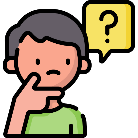 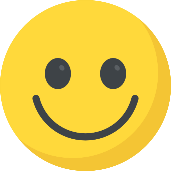 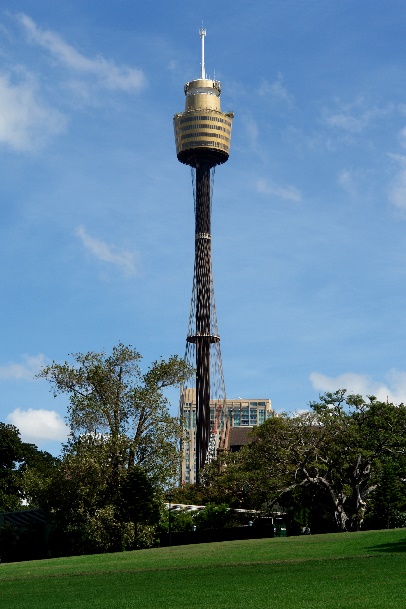 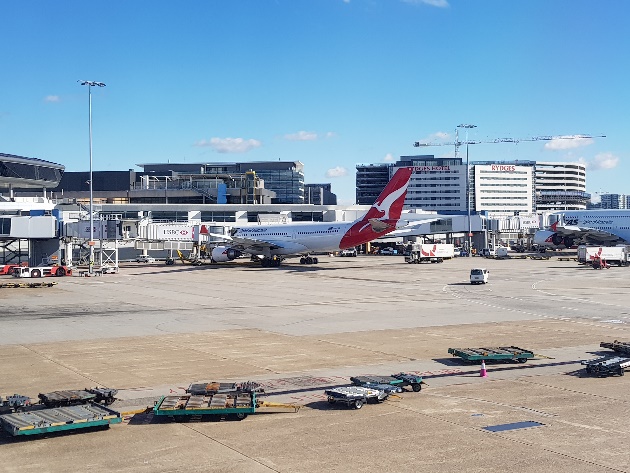 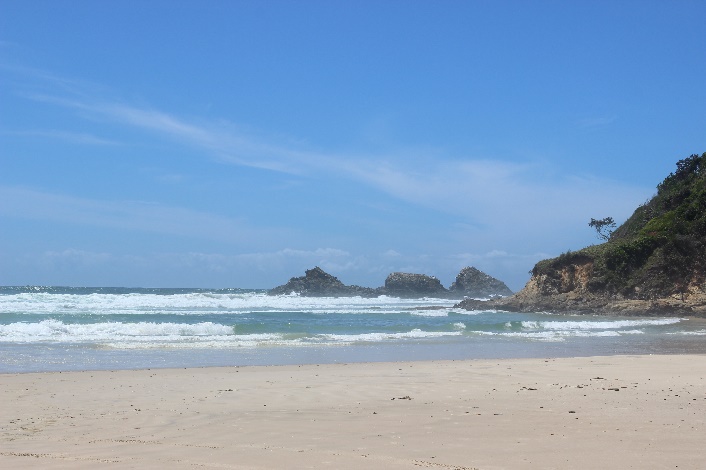 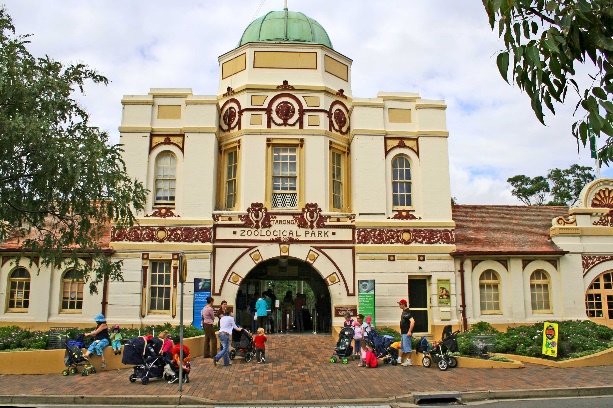 C
A
B
D
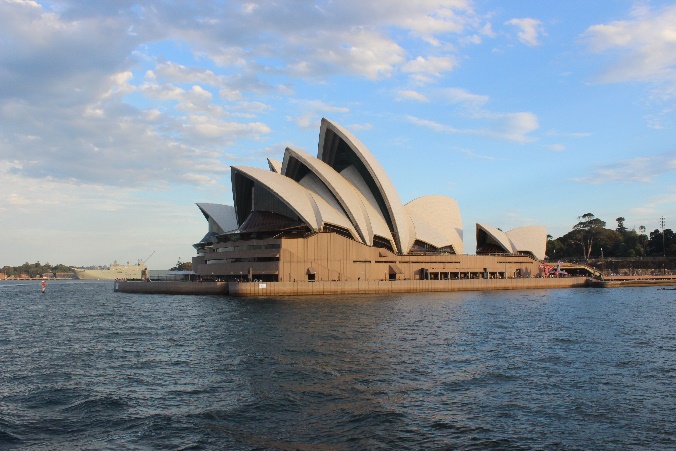 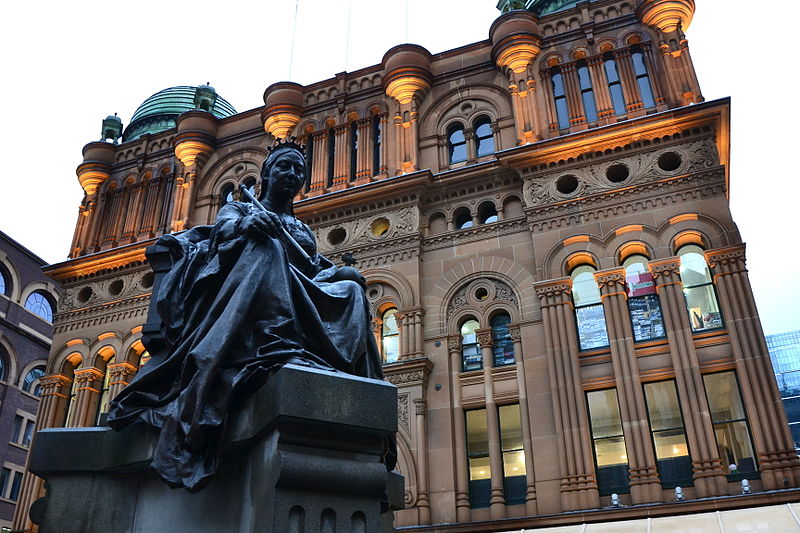 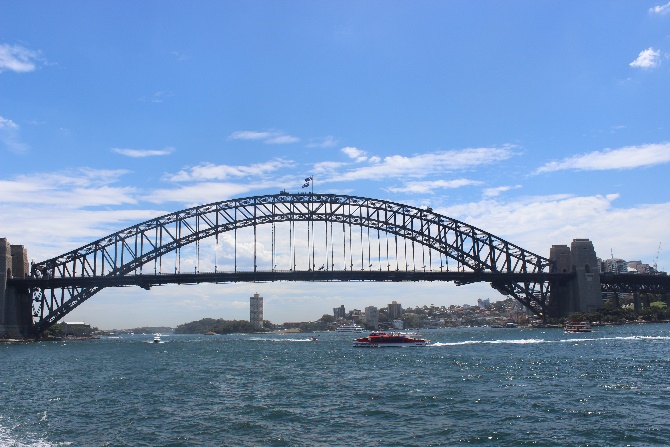 E
G
F
2nd
3rd
4th
finally
1st
then
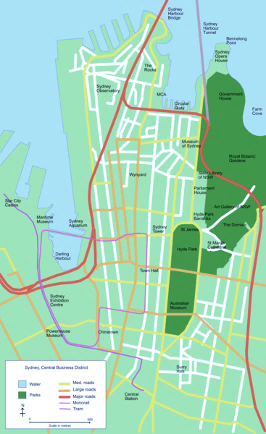 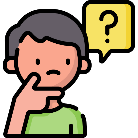 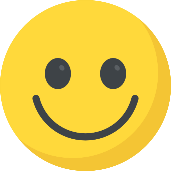 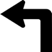 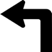 1st
1st
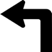 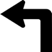 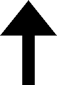 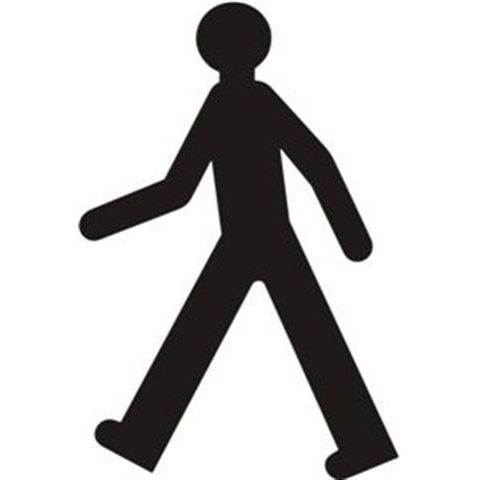 North
2nd
3rd
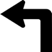 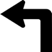 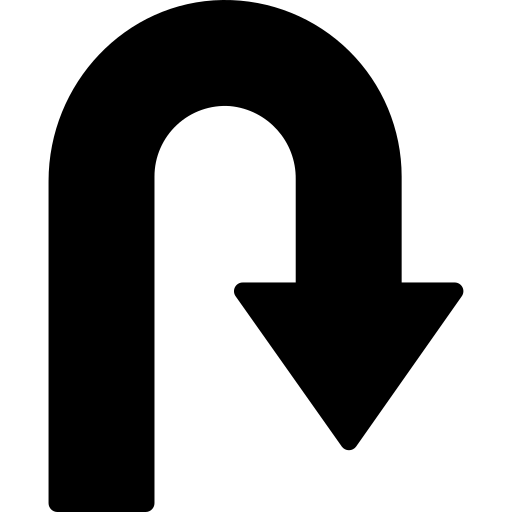 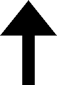 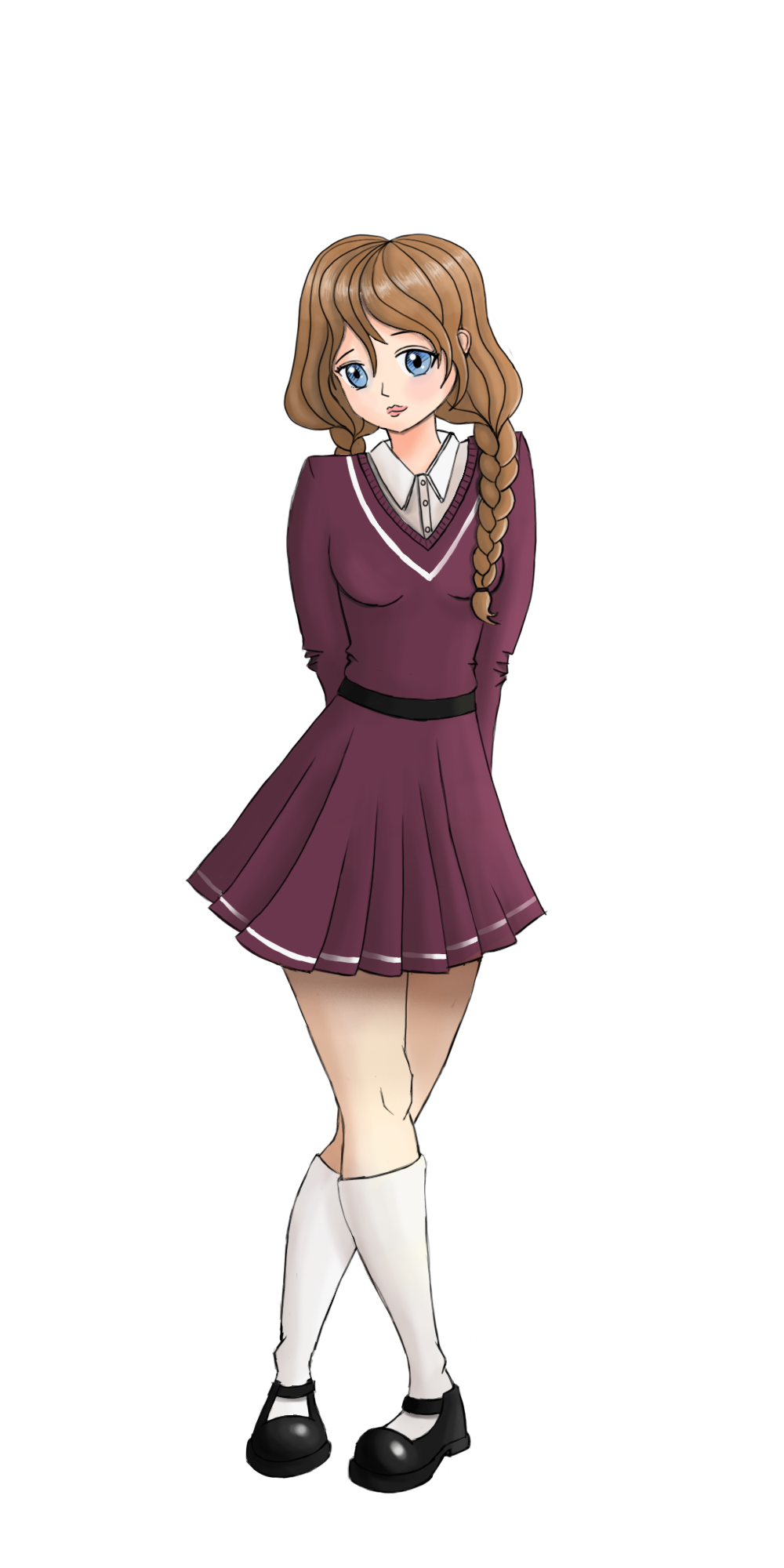 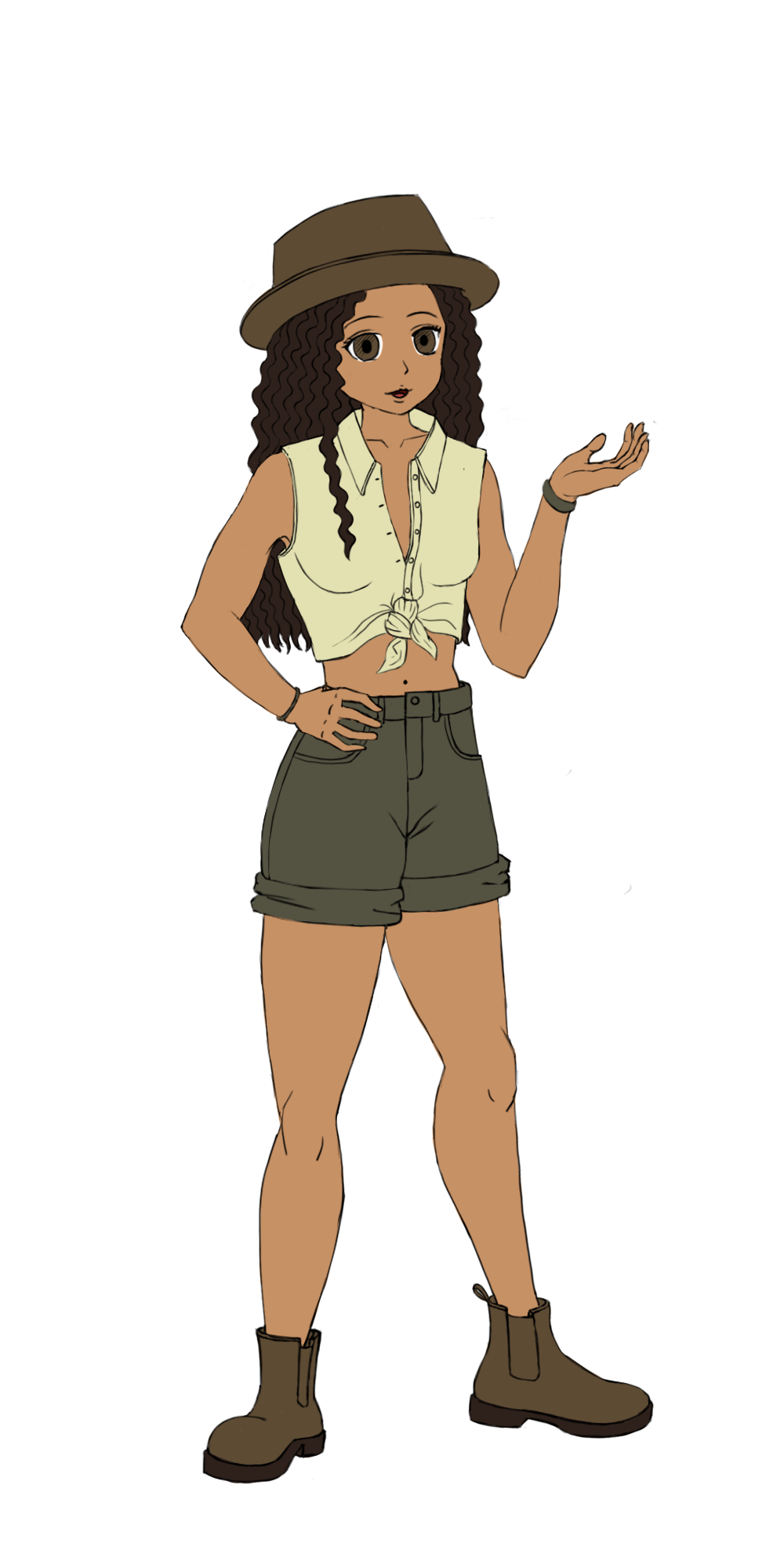 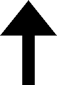 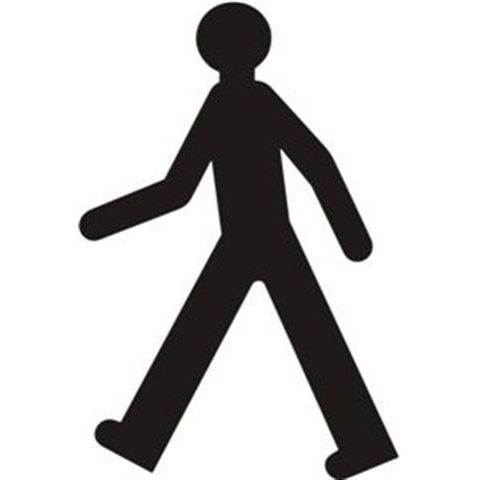 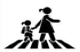 arrival
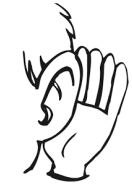 Let’s recap!
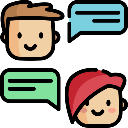 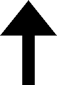 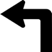 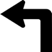 turn right
turn left
go straight on
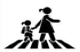 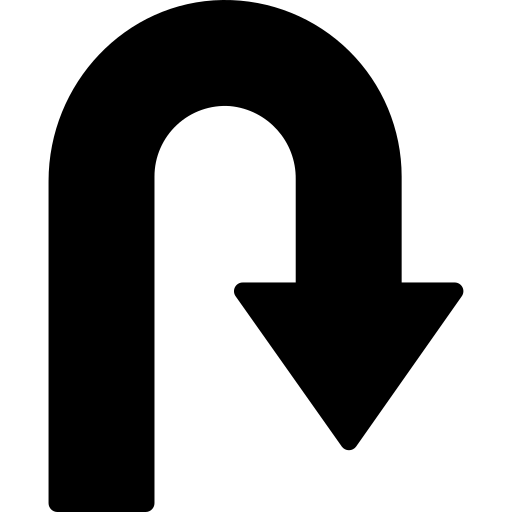 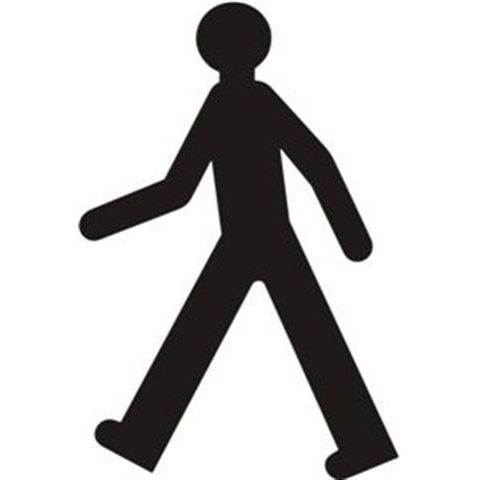 cross
turn around
walk ….
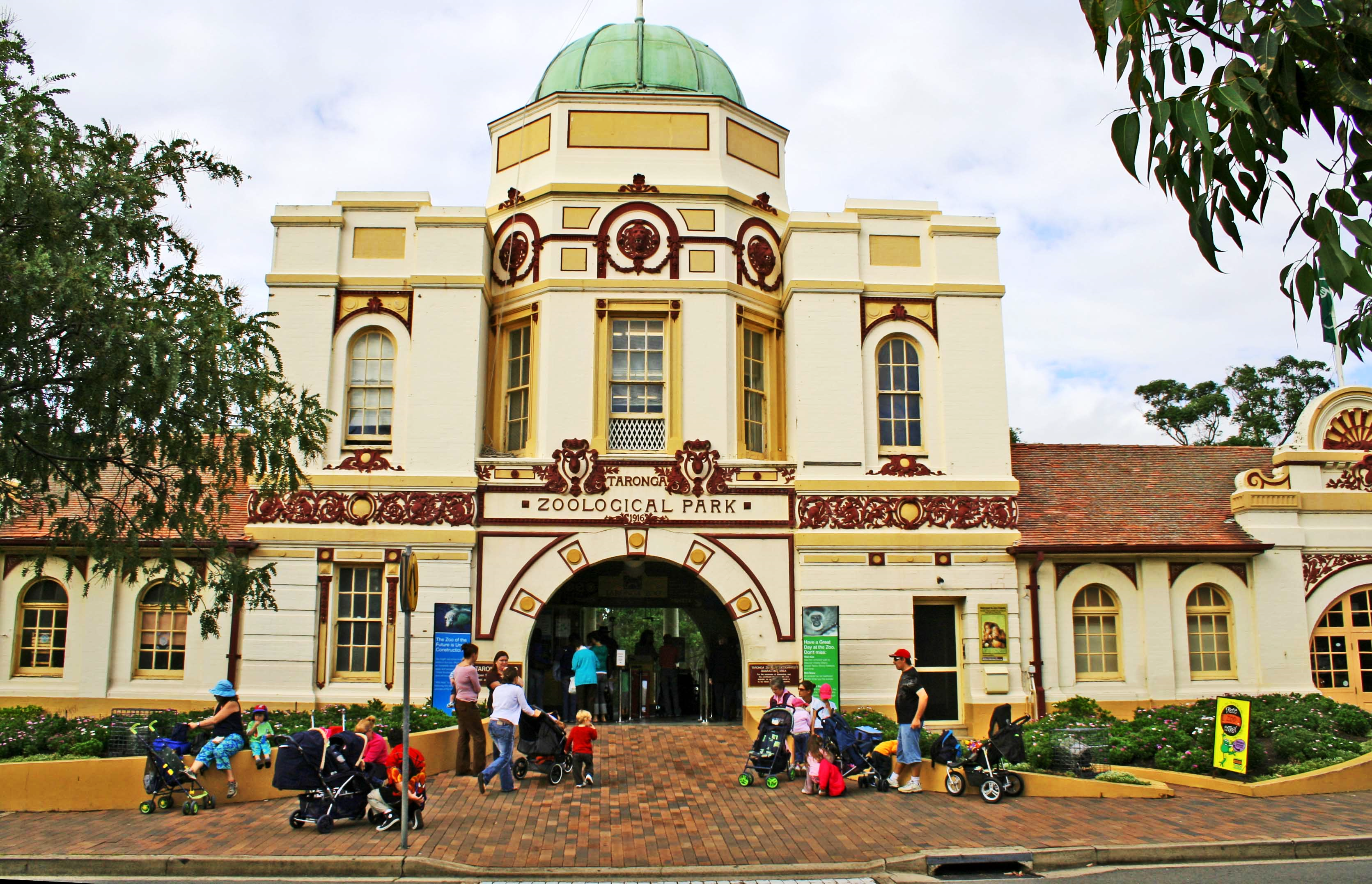 directions
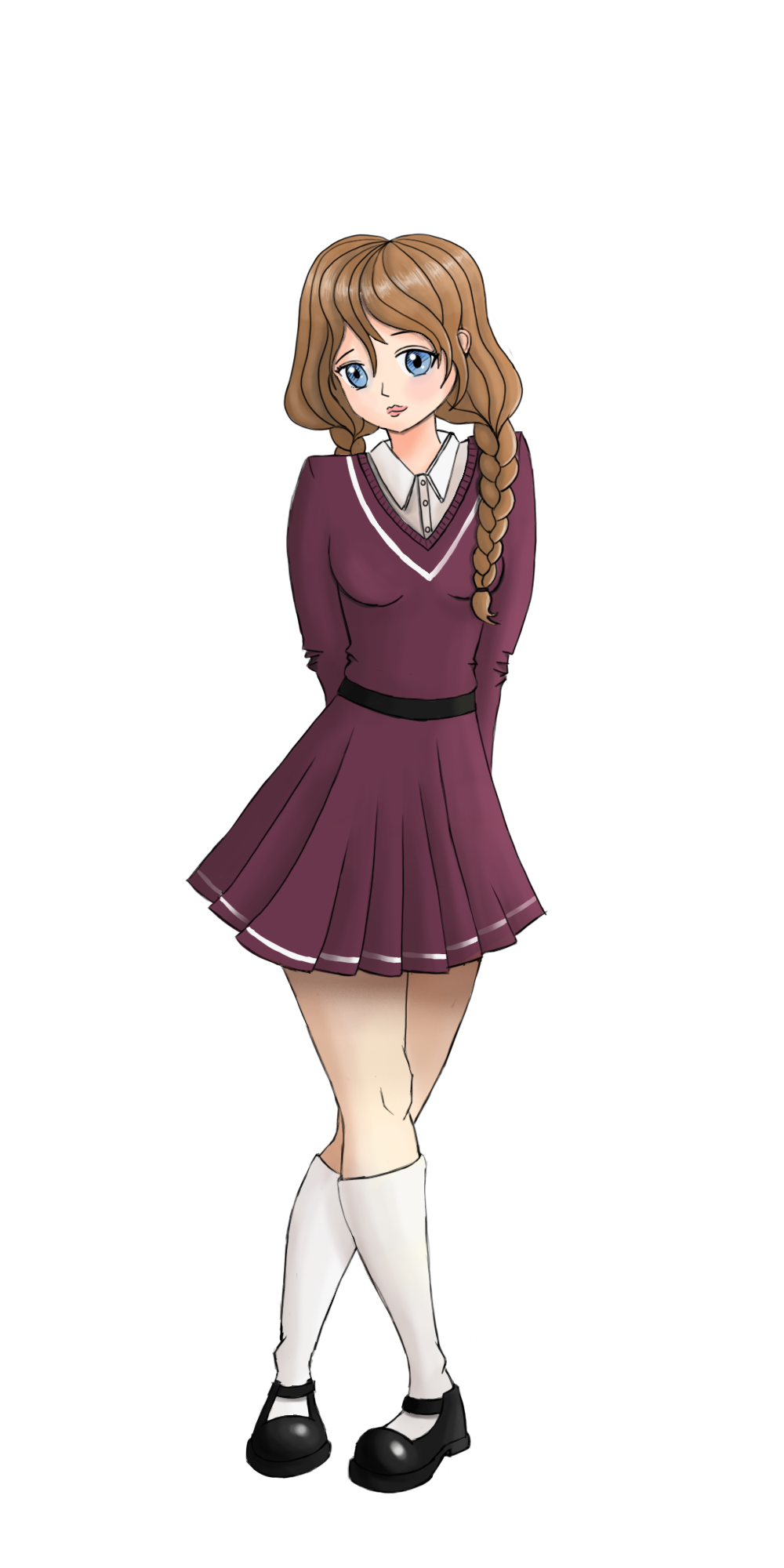 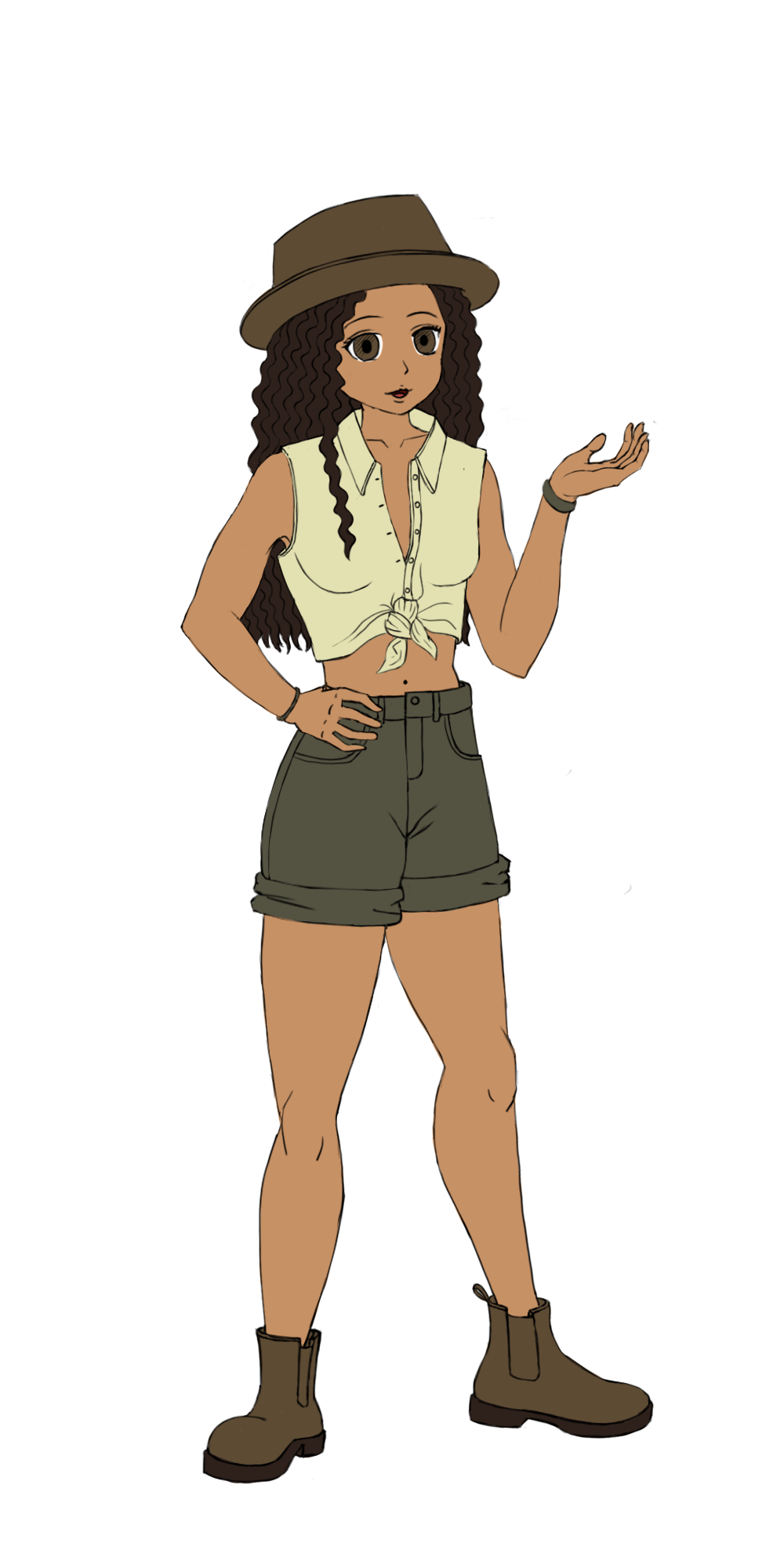 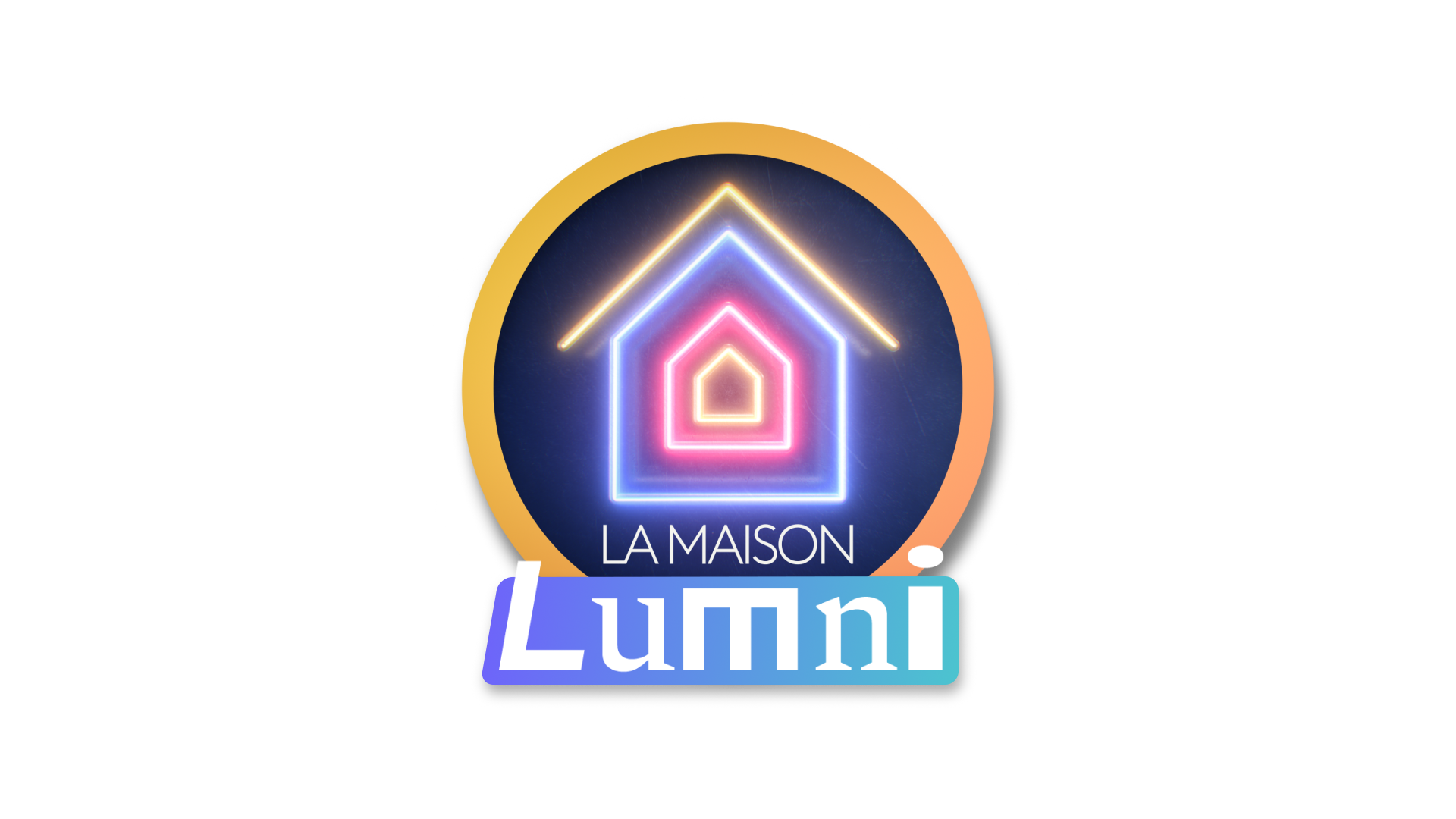 At the zoo…
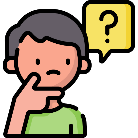 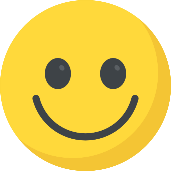 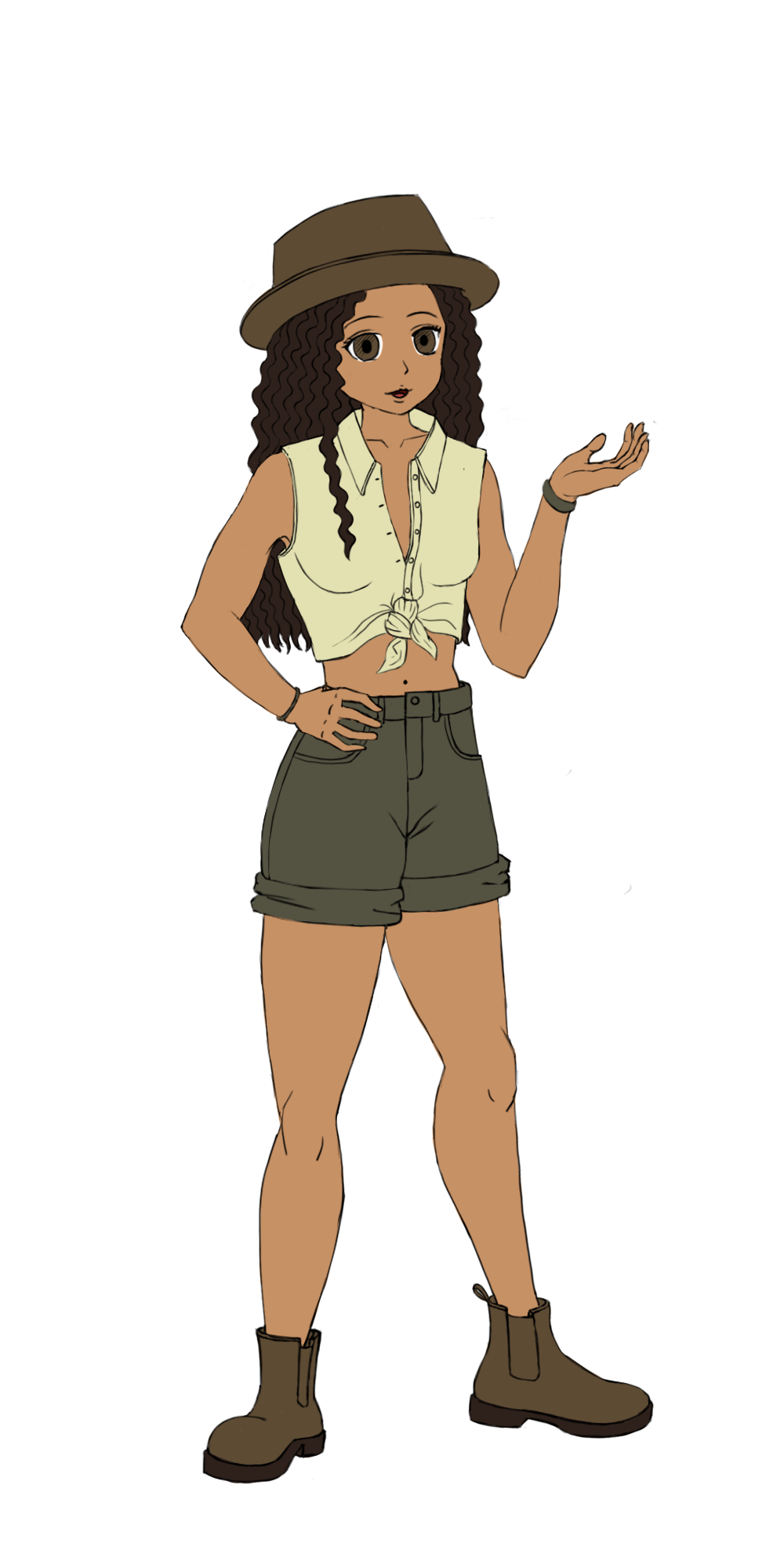 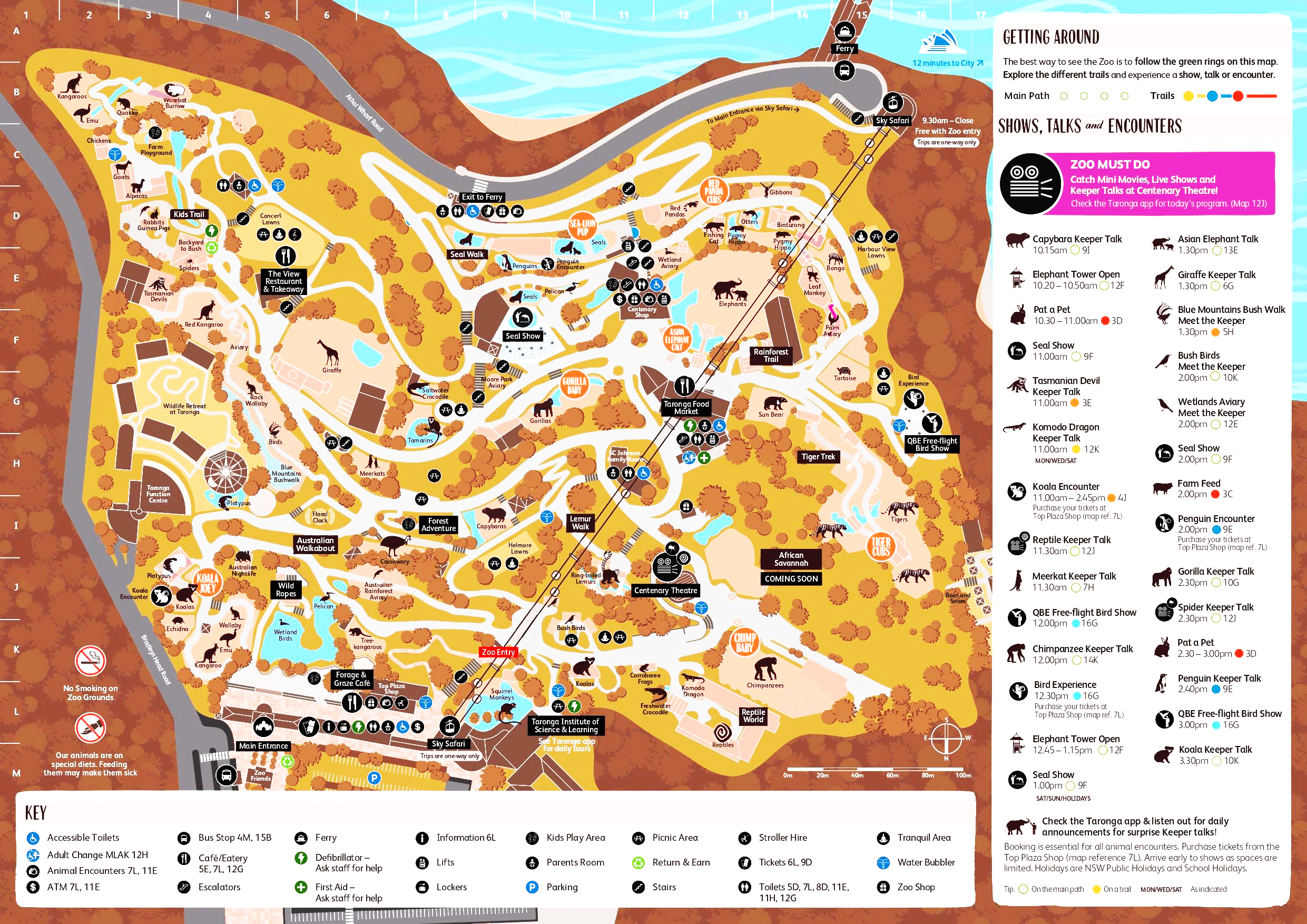 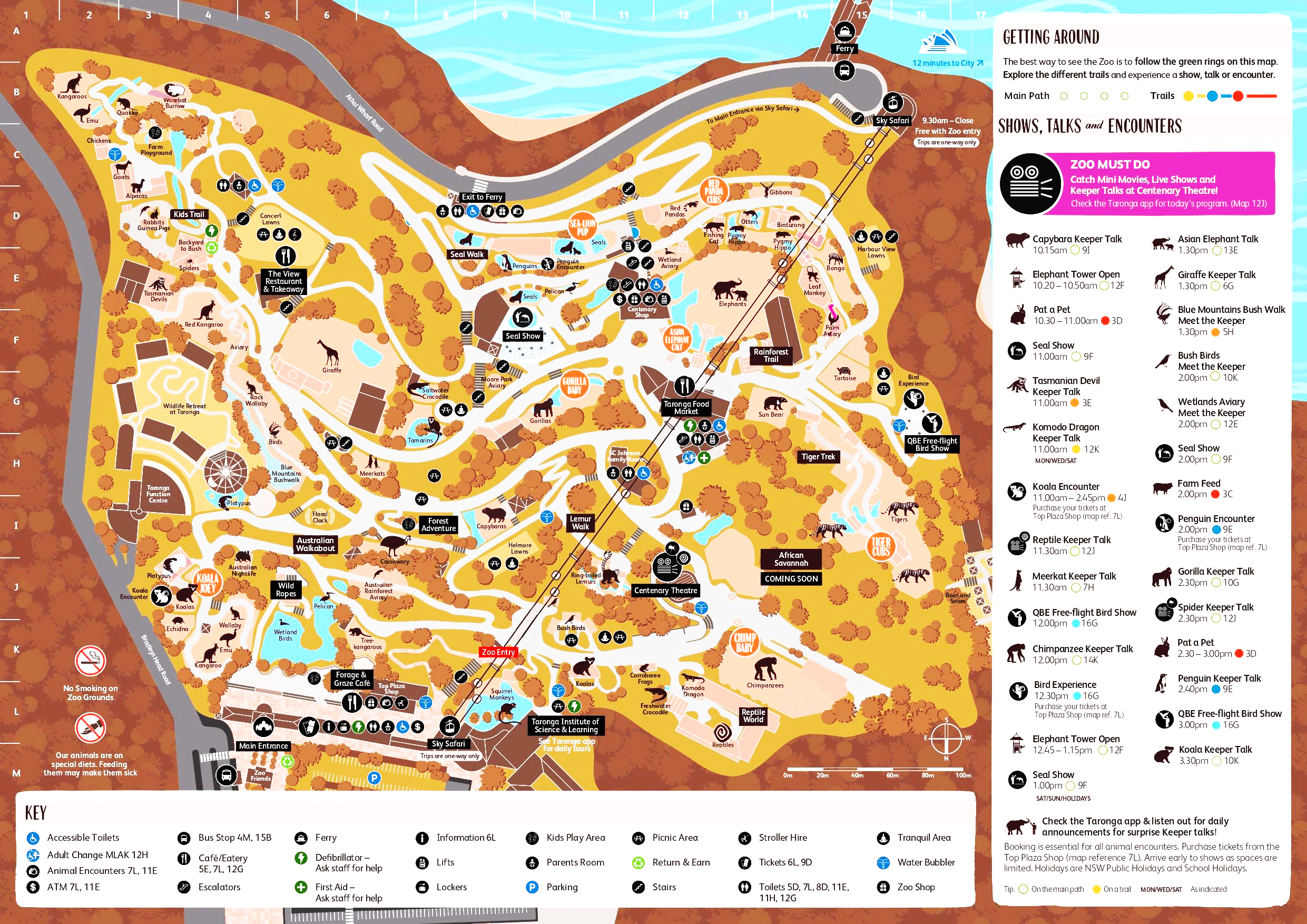 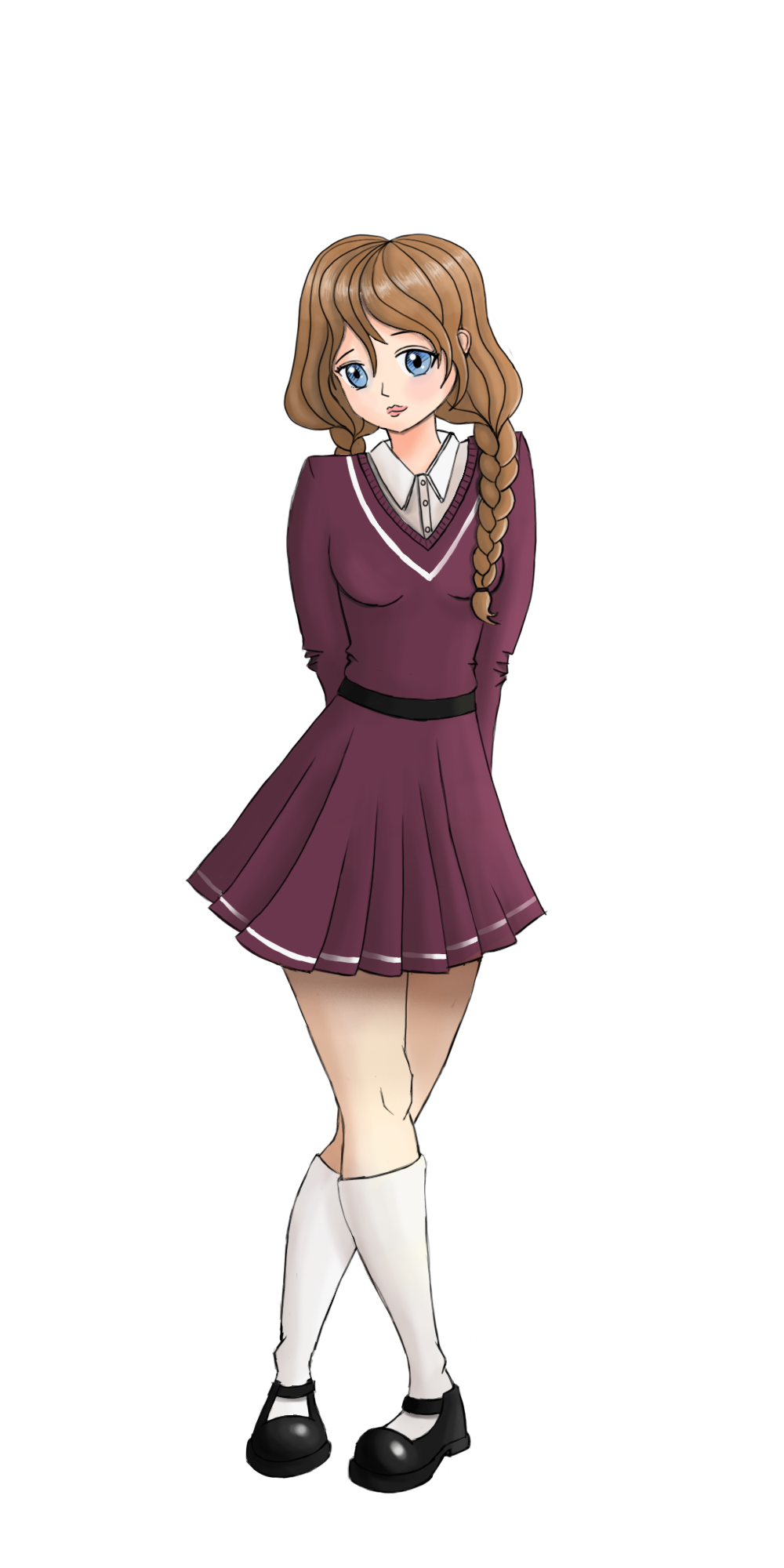 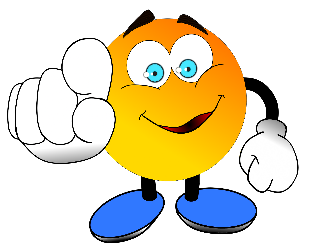 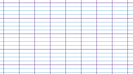 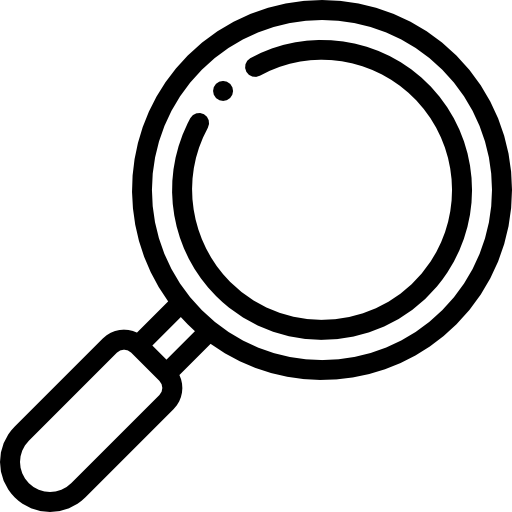 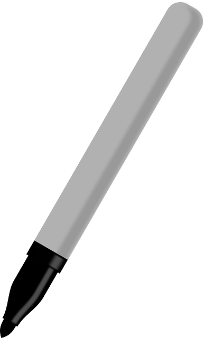 Zoo entry
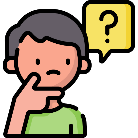 Remember!
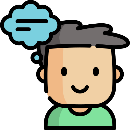 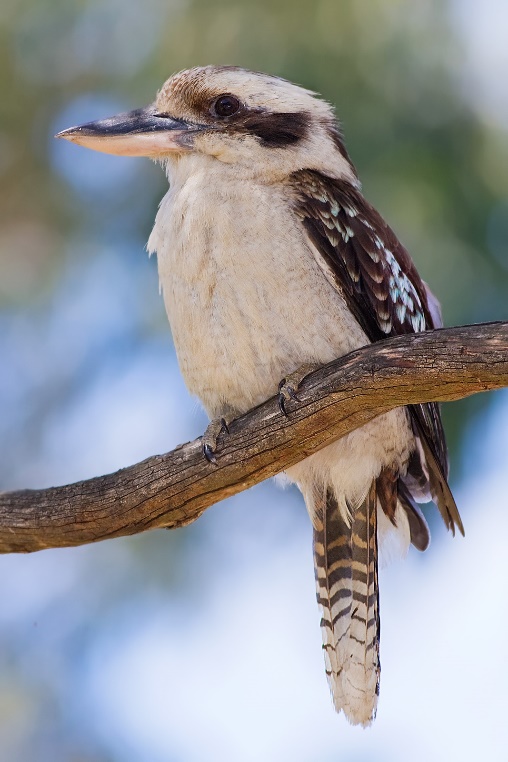 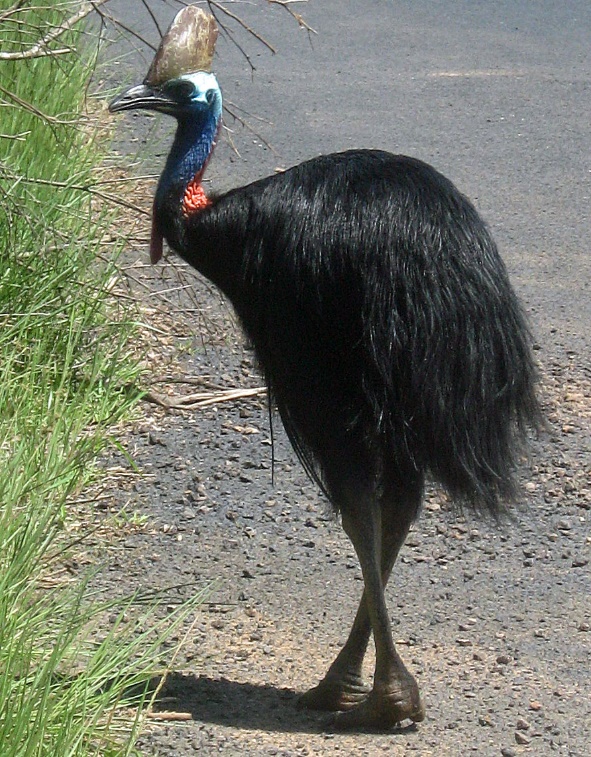 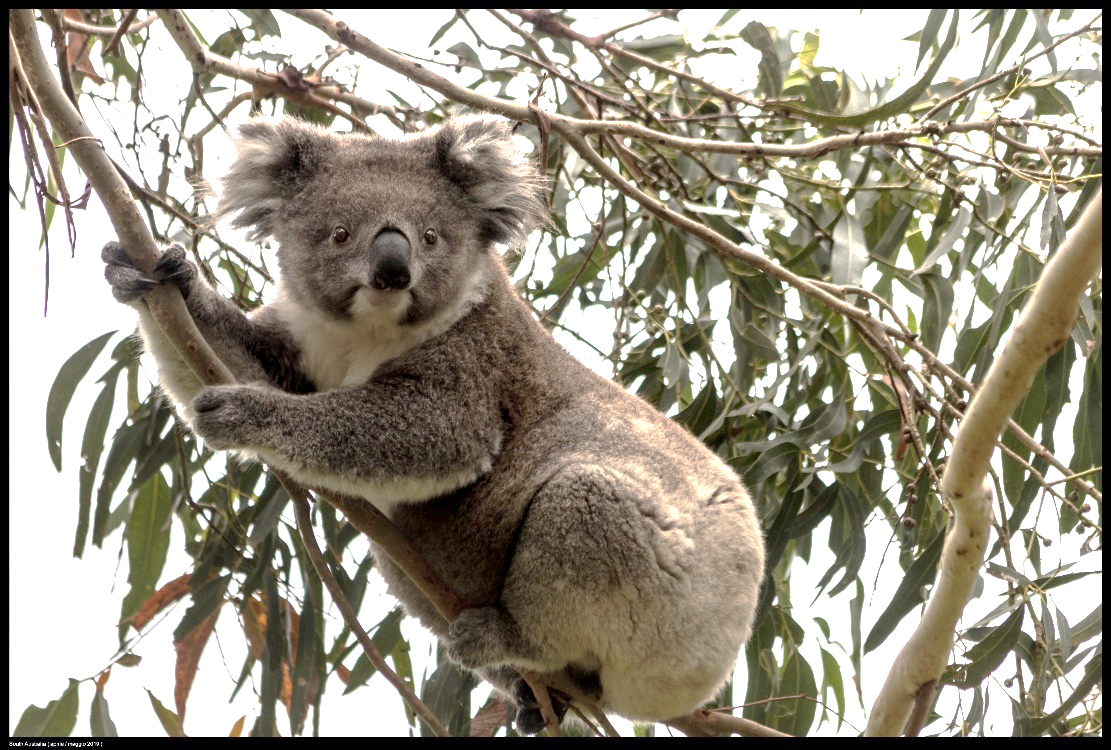 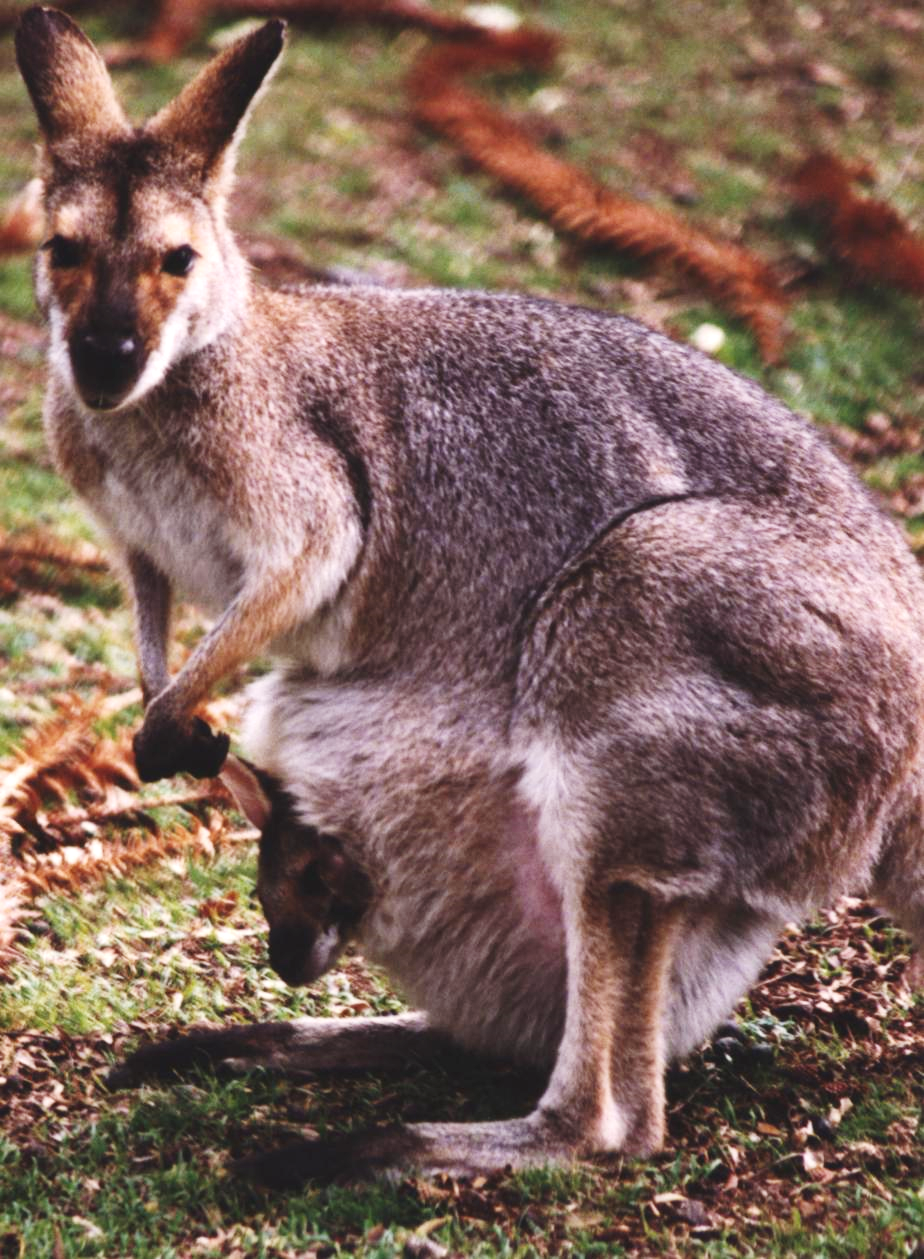 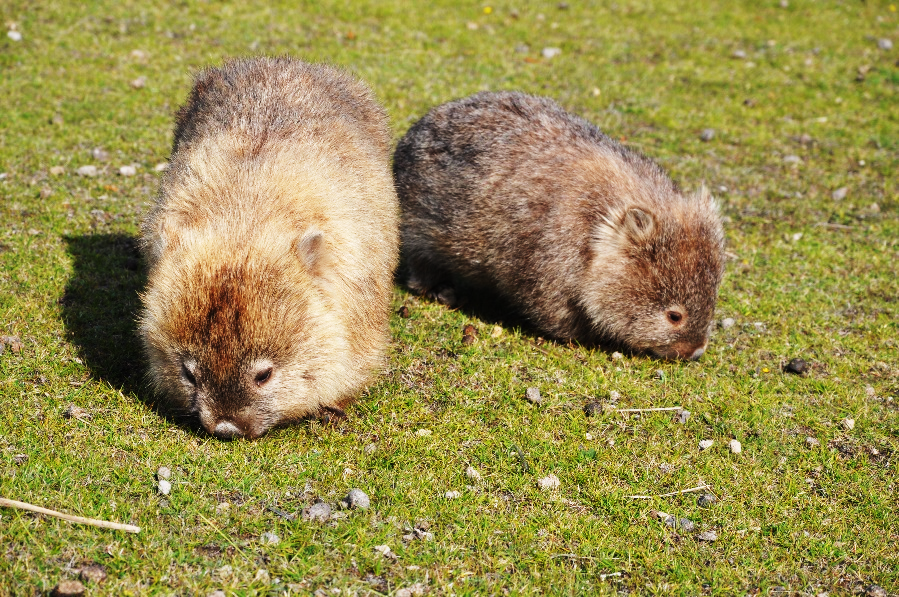 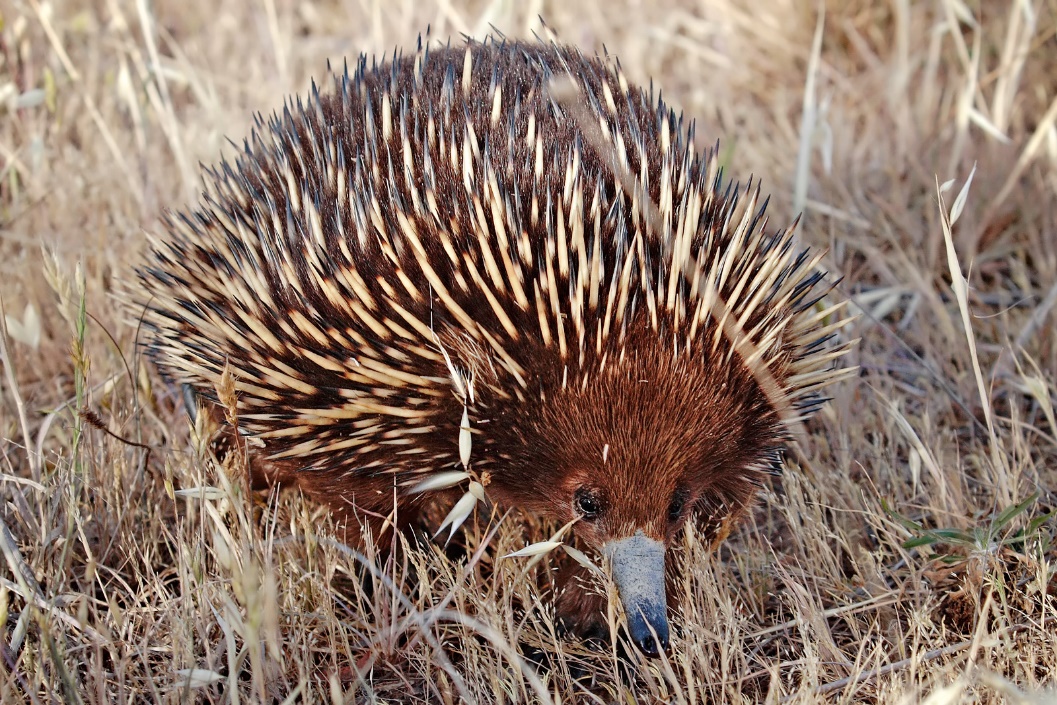 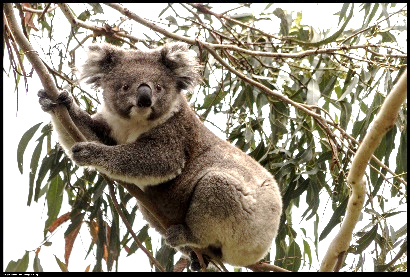 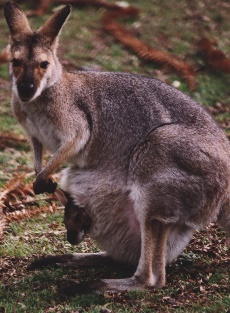 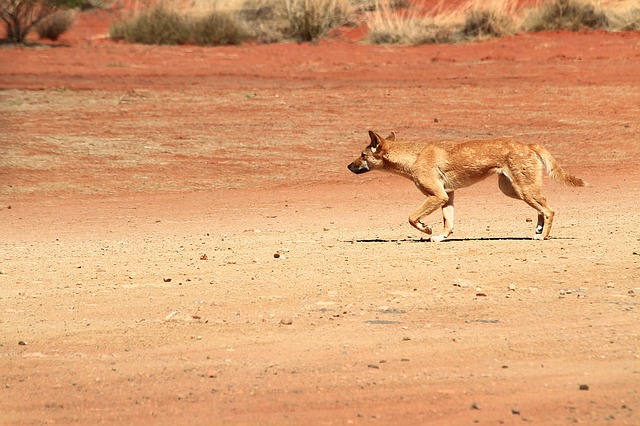 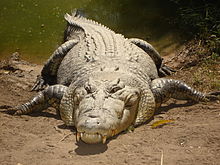 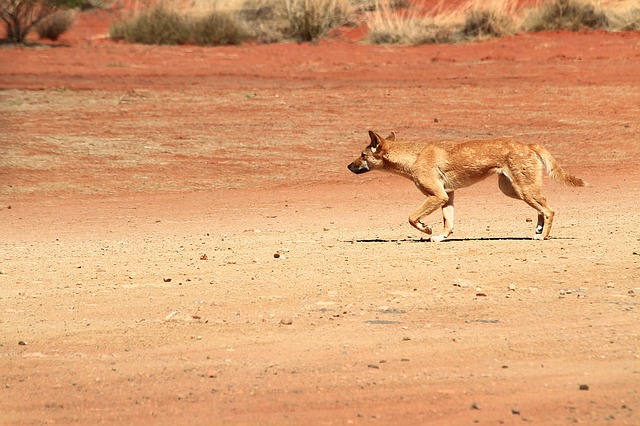 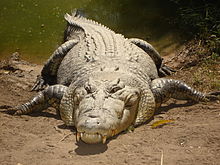 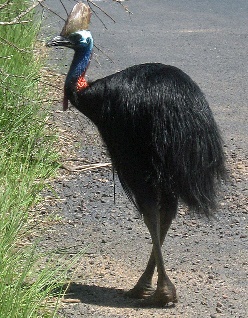 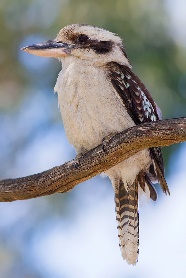 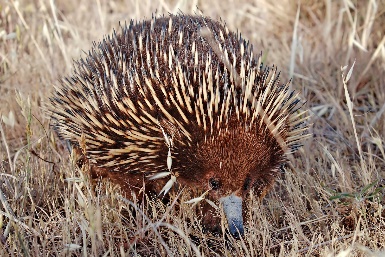 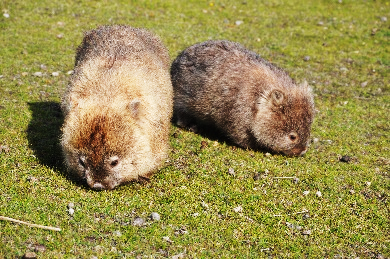 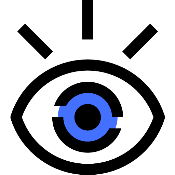 Challenge: let’s match!
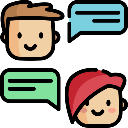 2
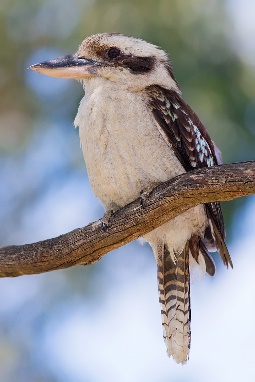 3
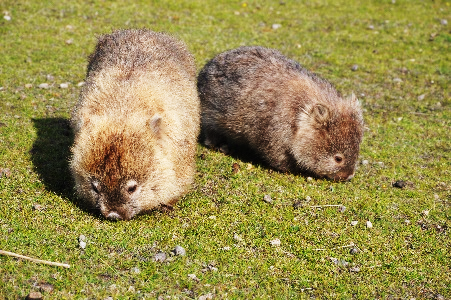 1
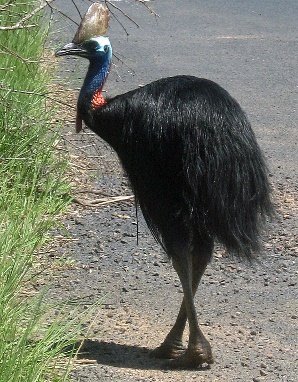 4
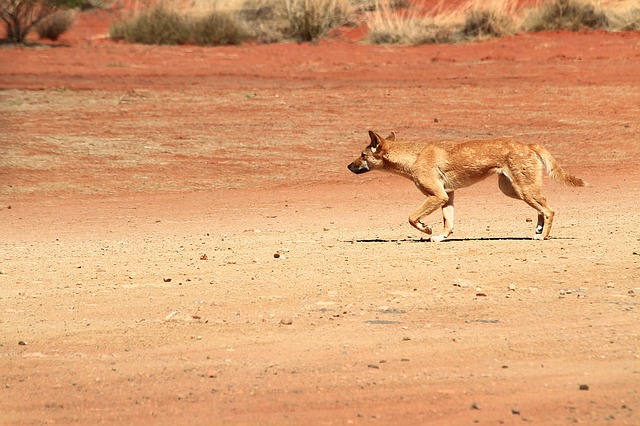 koala
kangaroo
dingo
echidna
wombat
crocodile
koala
cassowary
kookaburra
8
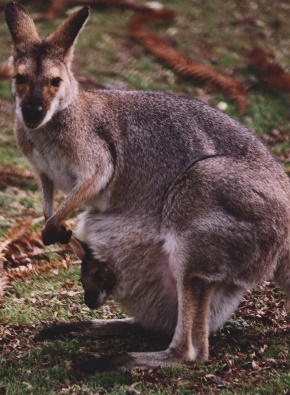 6
7
5
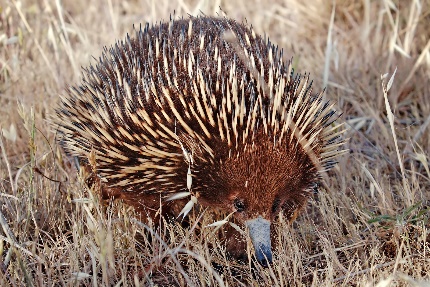 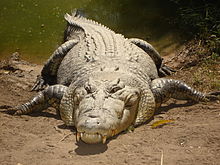 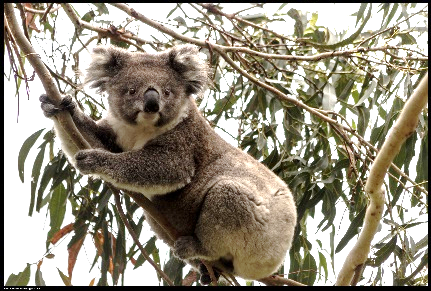 echidna
kangaroo
crocodile
koala
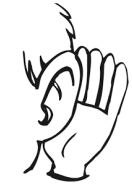 Australian animals
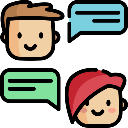 NEW !
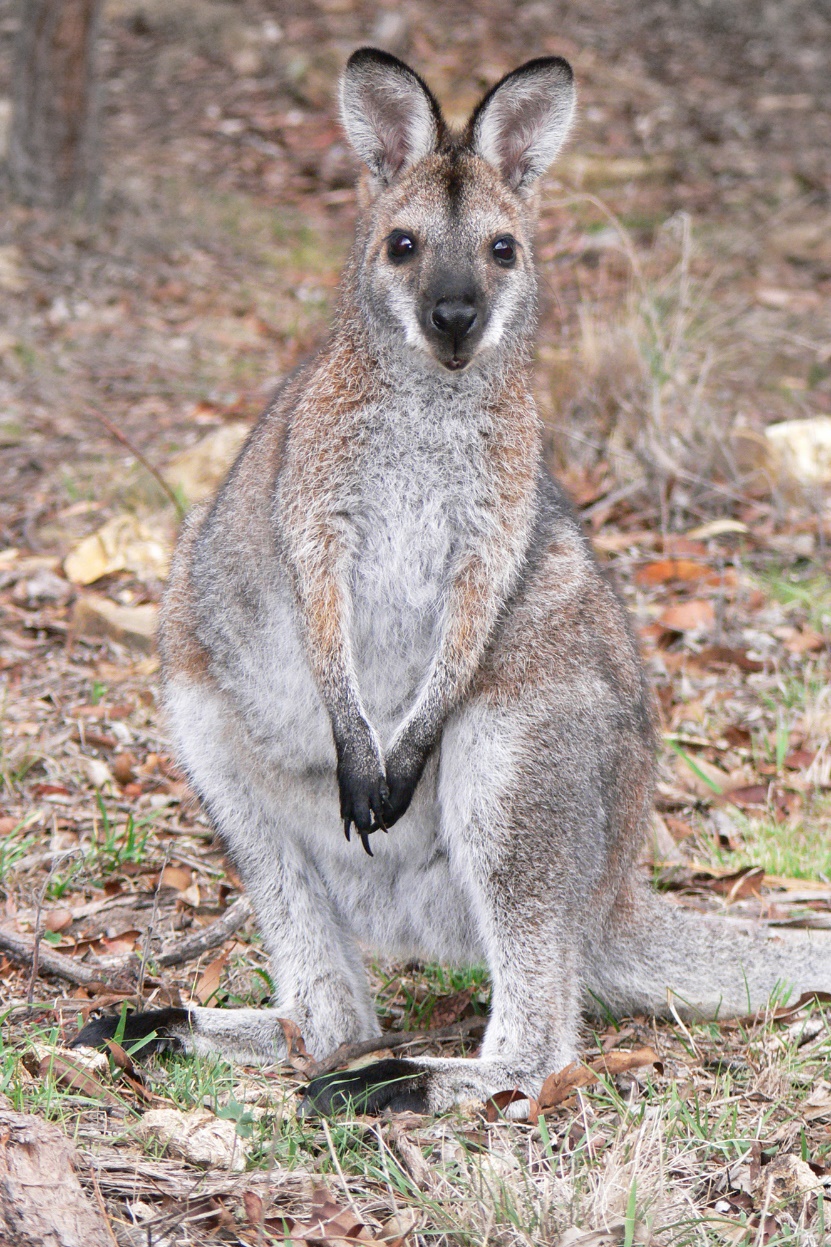 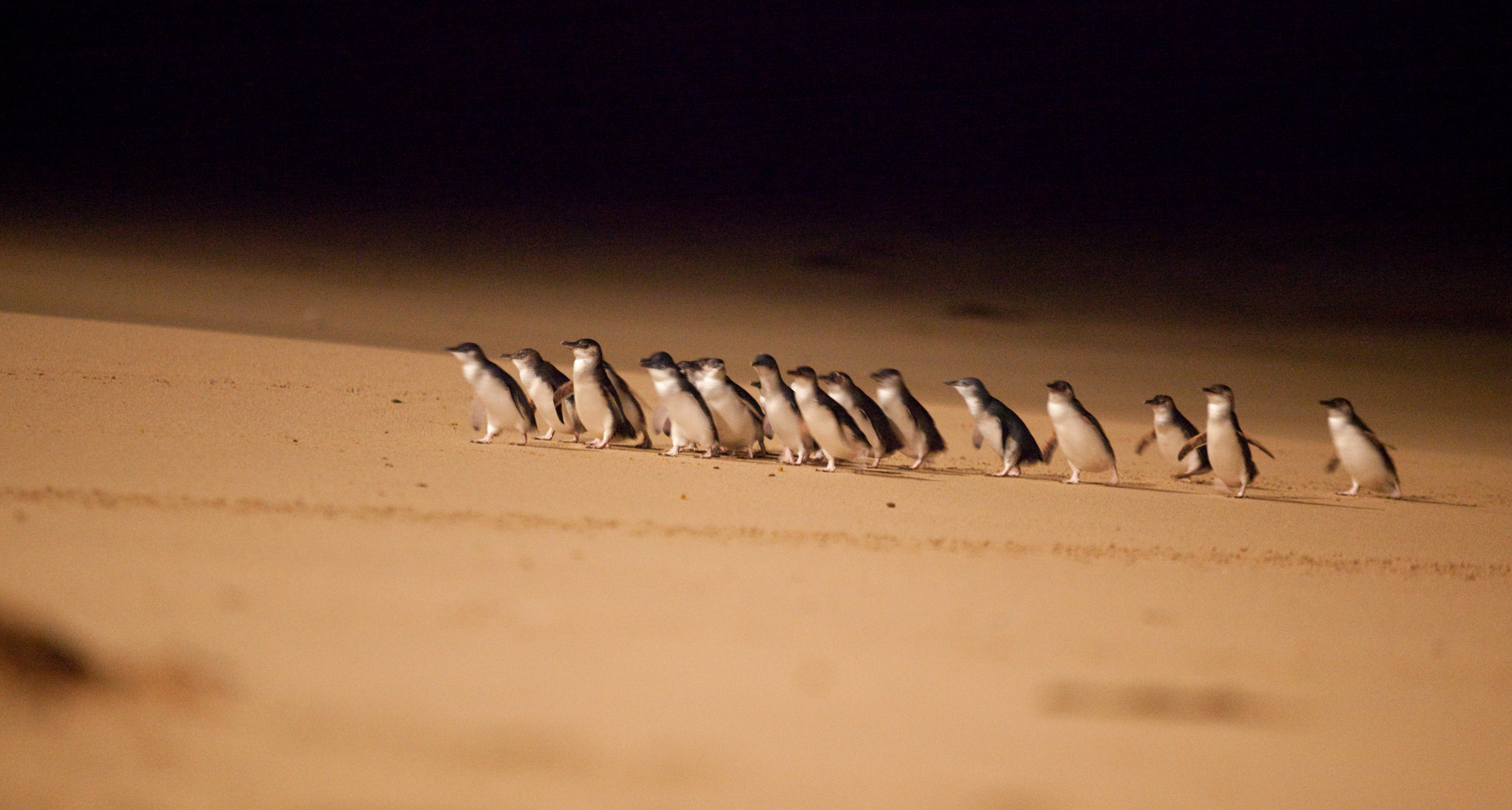 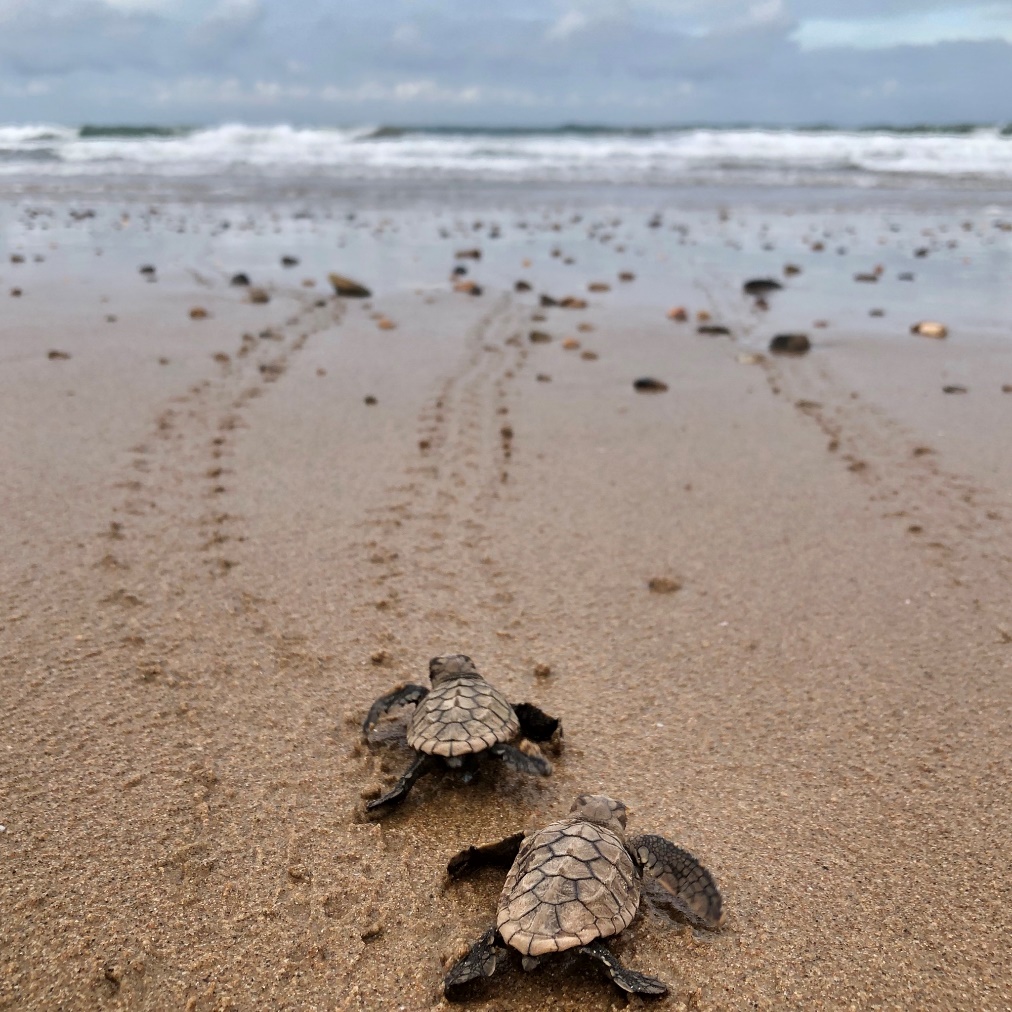 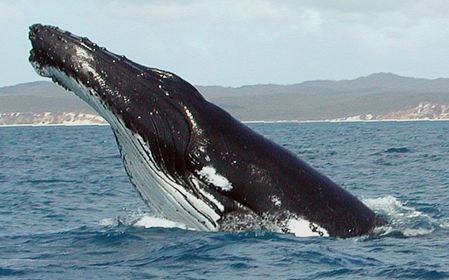 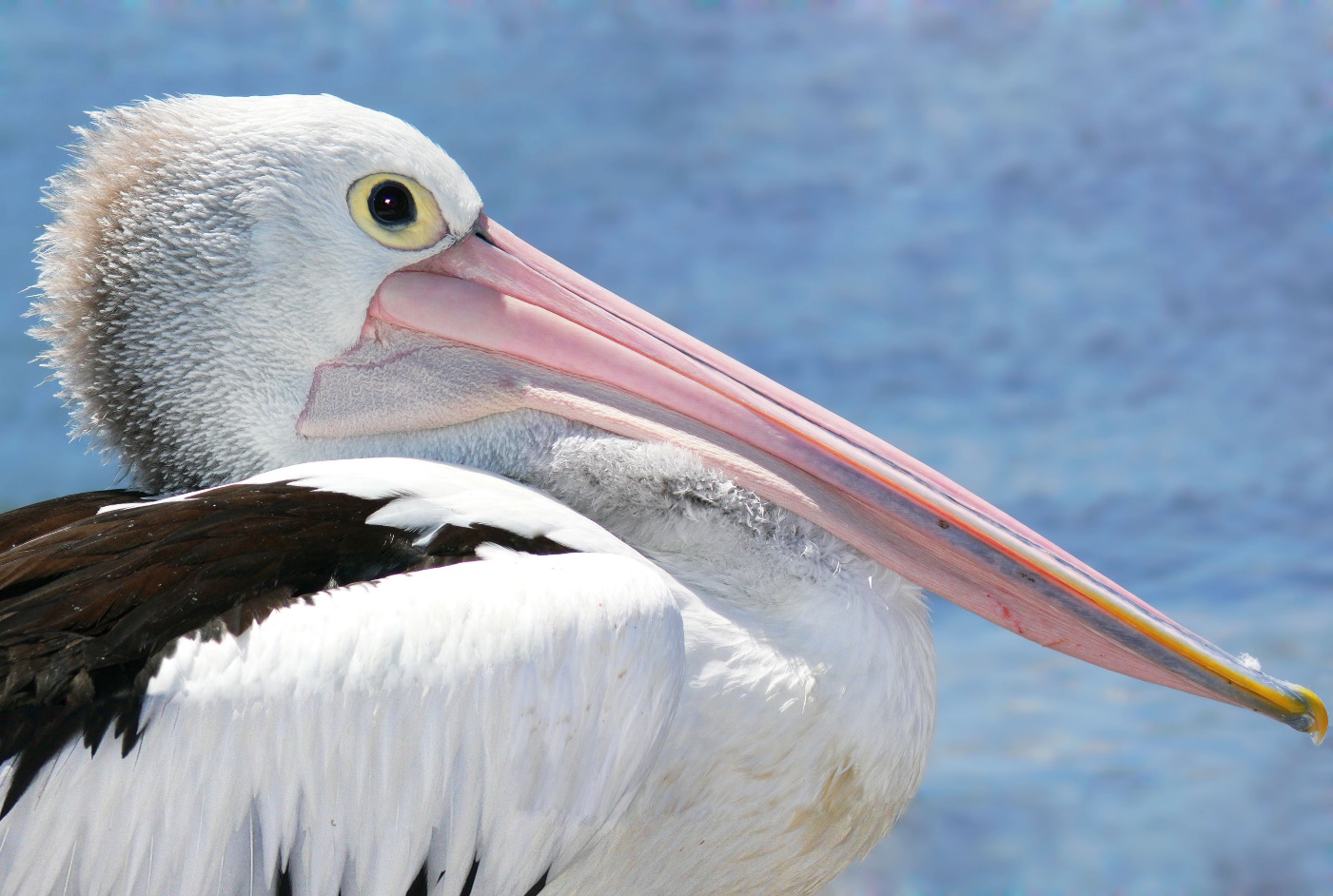 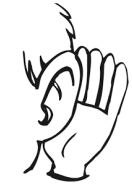 Australian animals
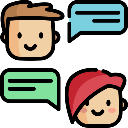 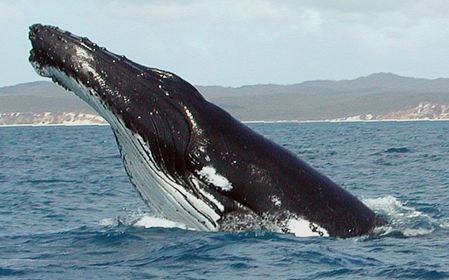 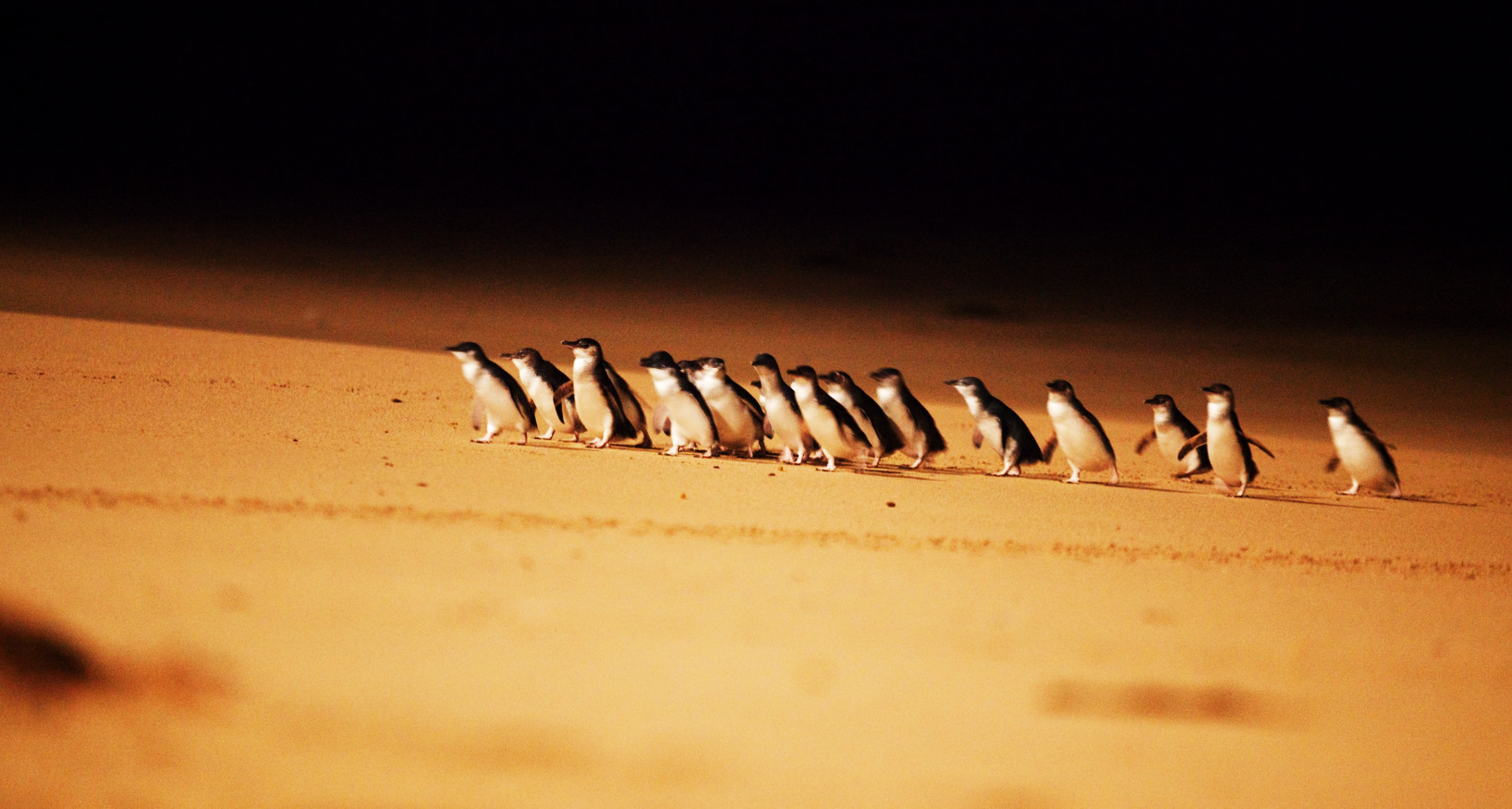 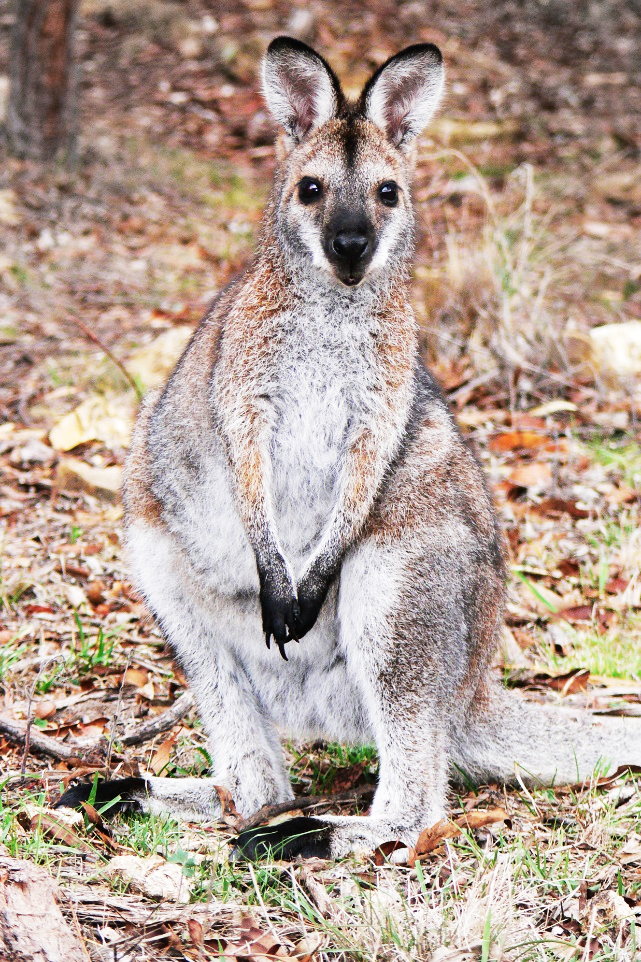 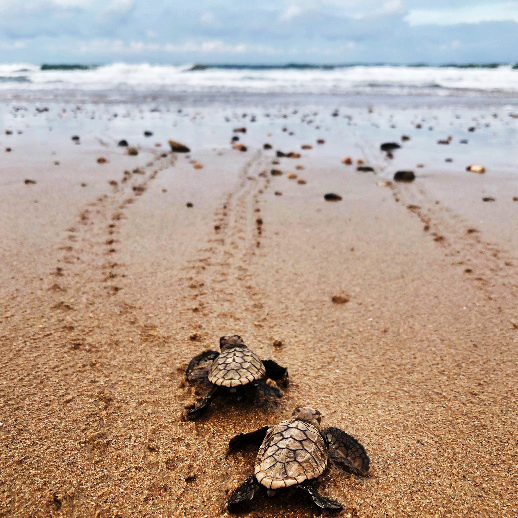 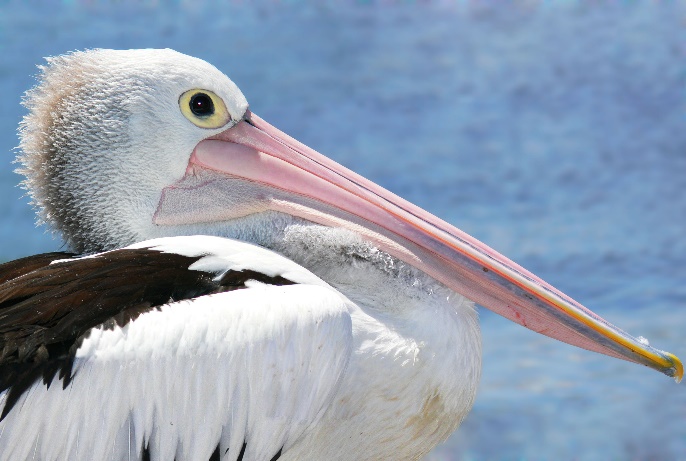 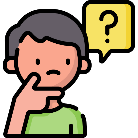 Let’s play: find who?
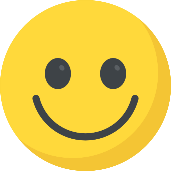 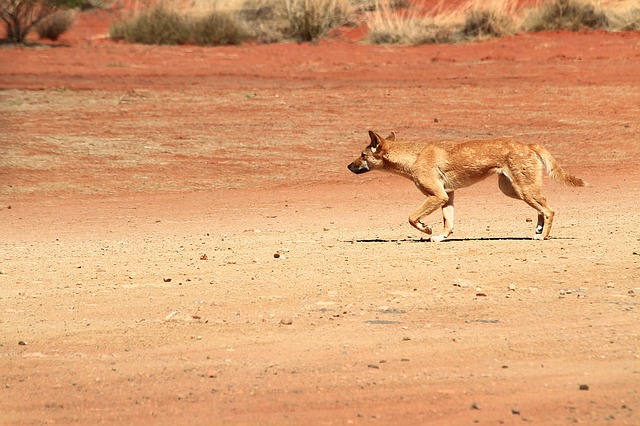 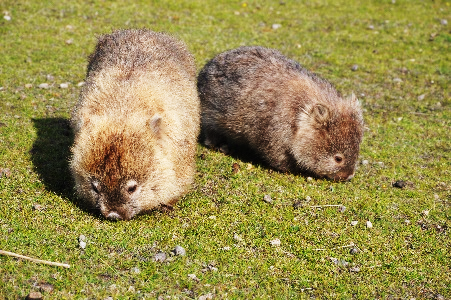 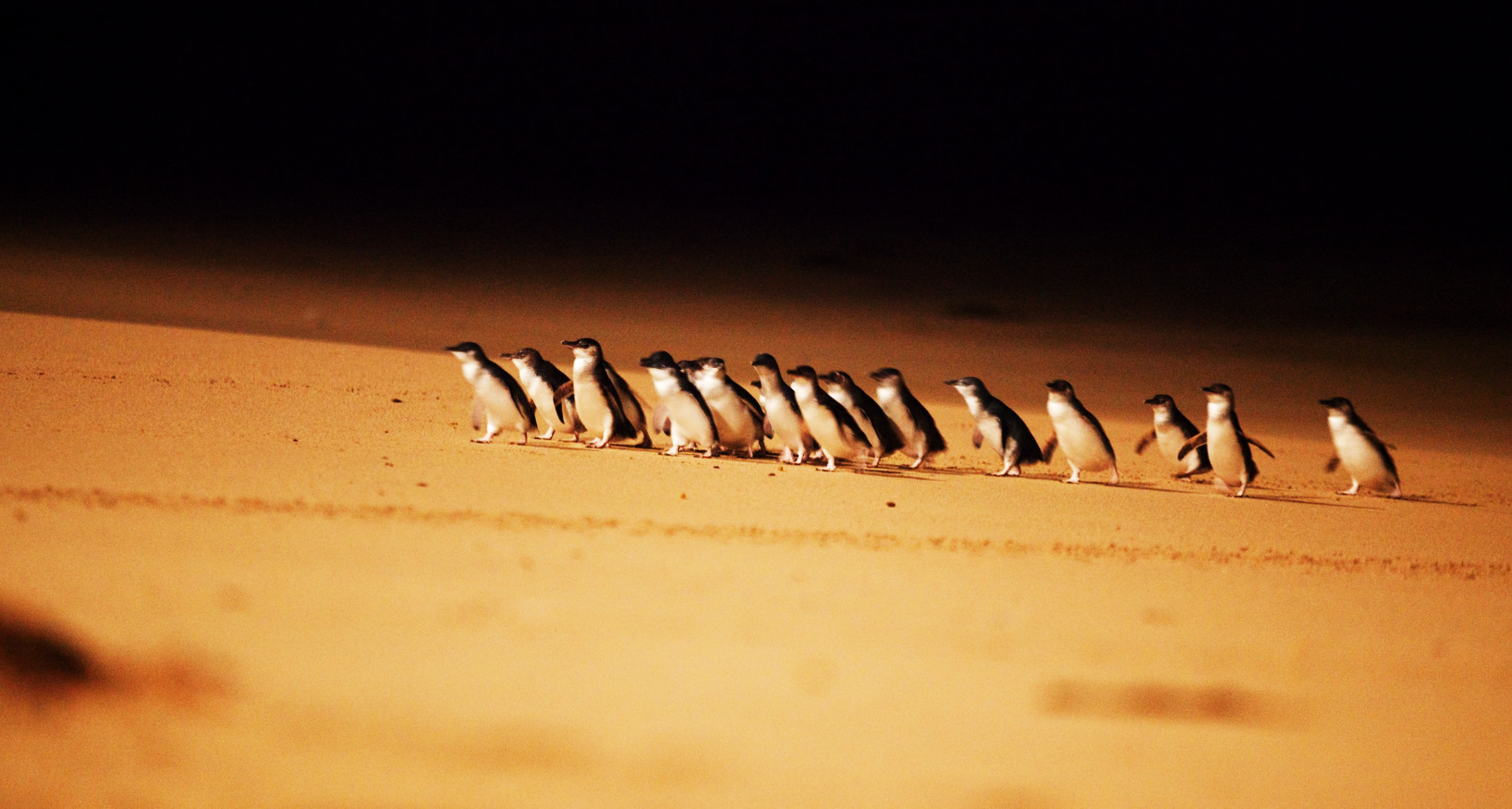 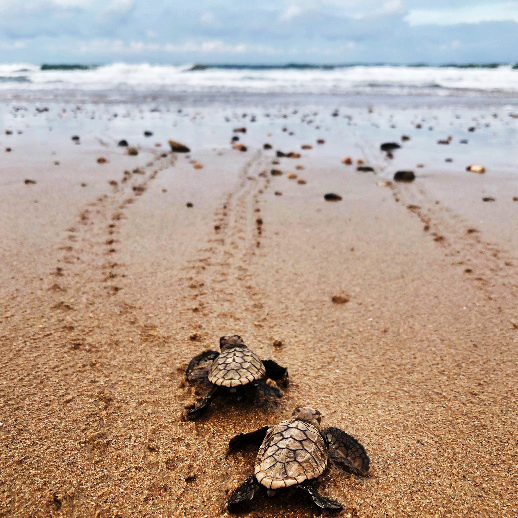 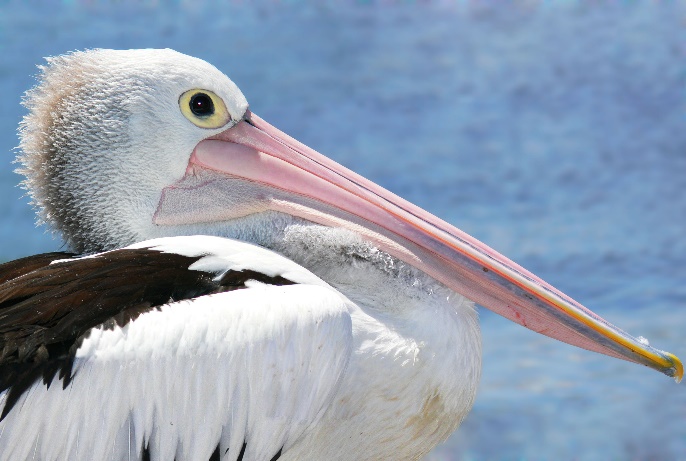 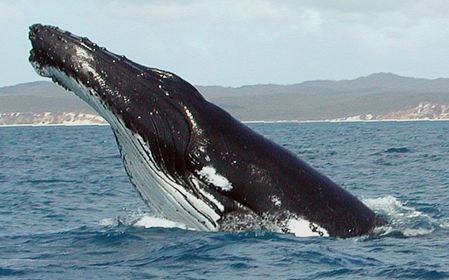 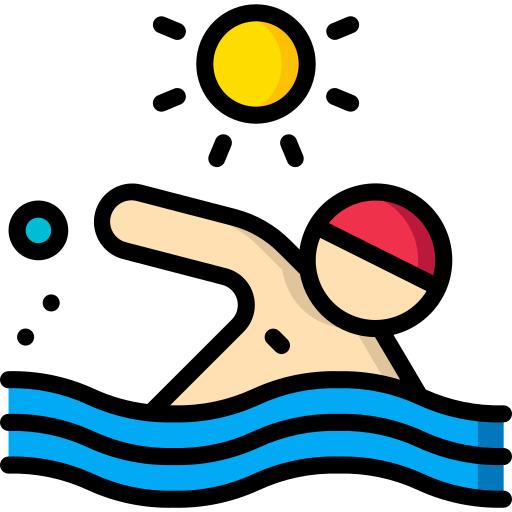 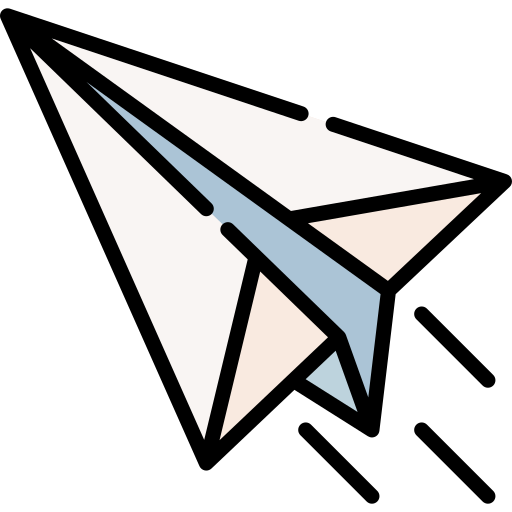 Who can fly ?
Who can swim ?
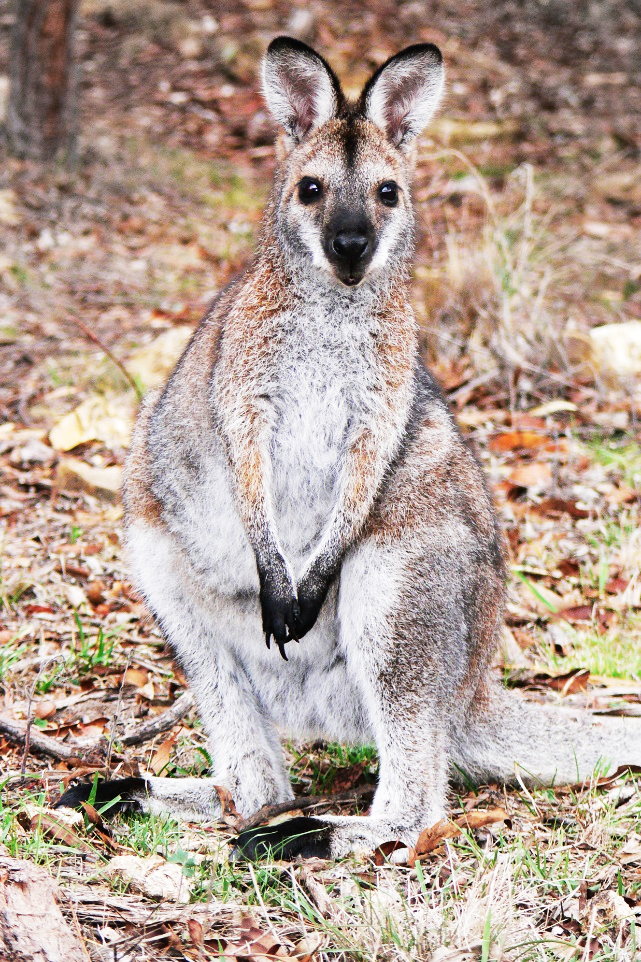 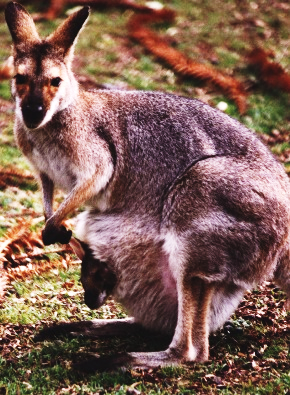 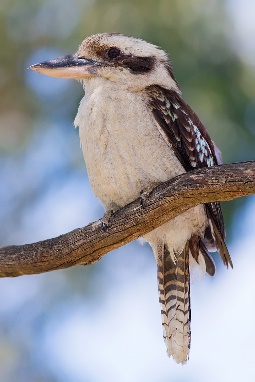 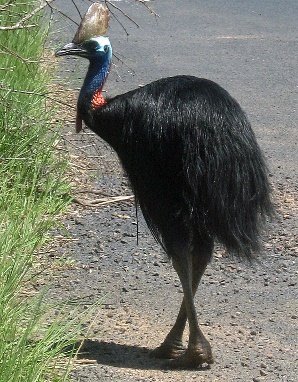 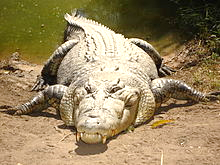 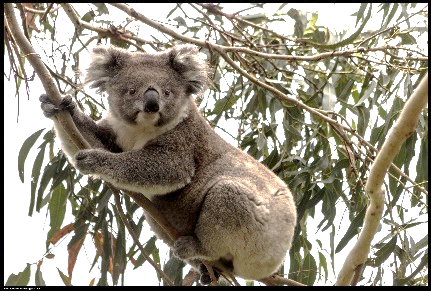 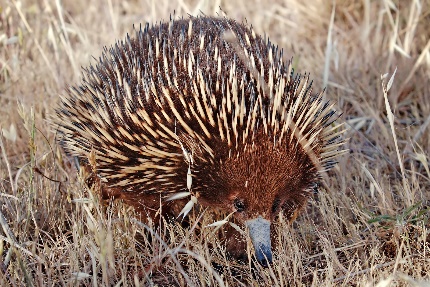 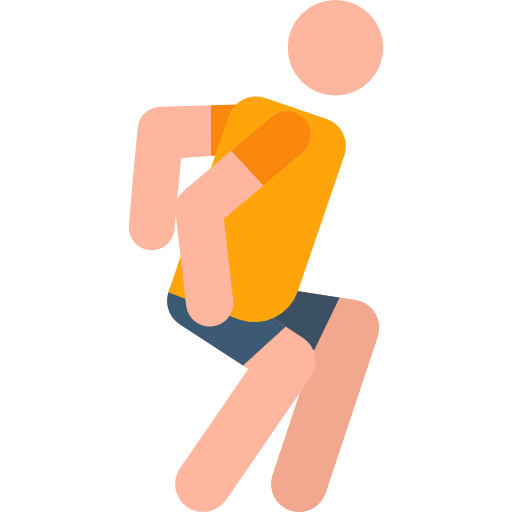 Who can jump ?
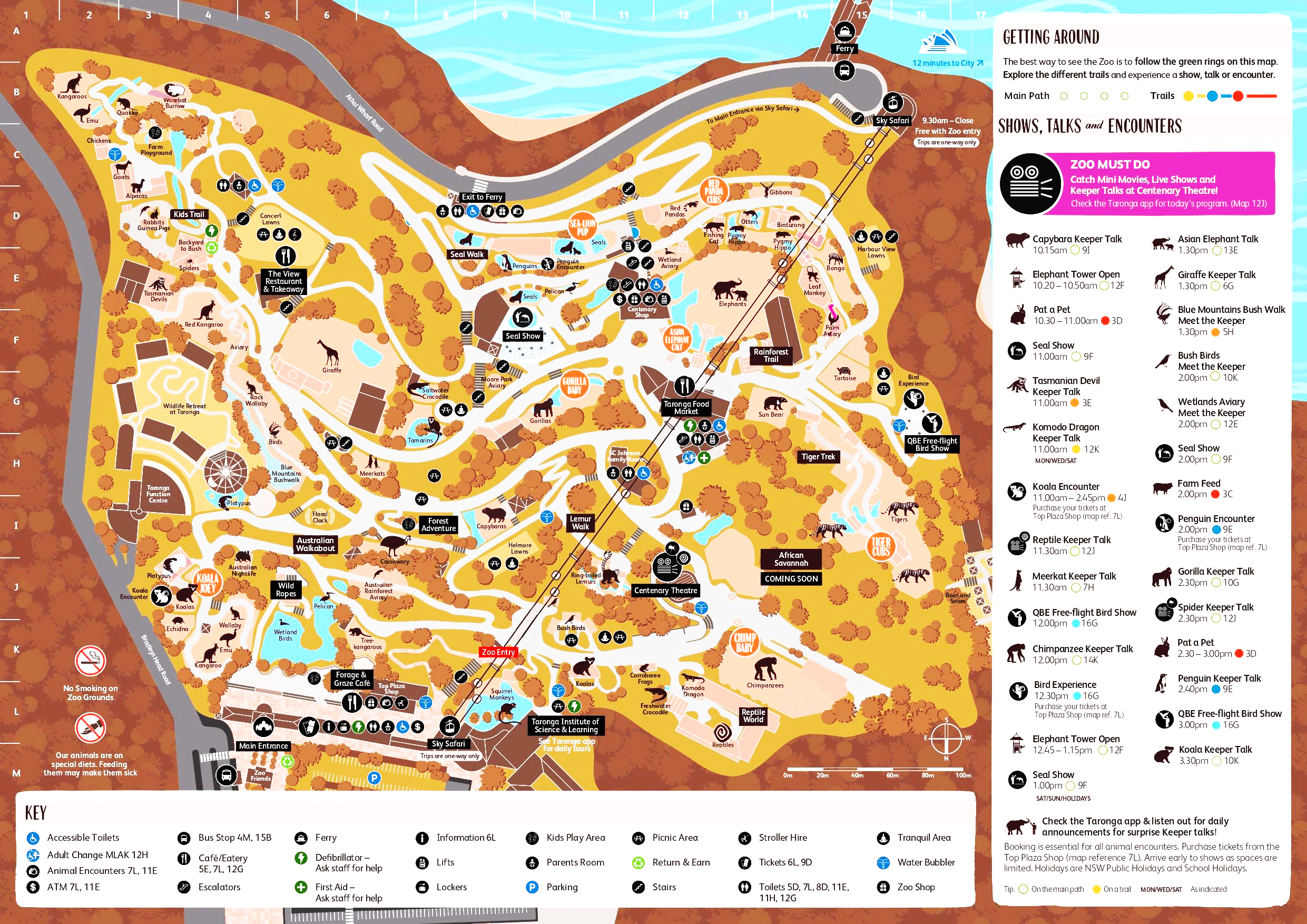 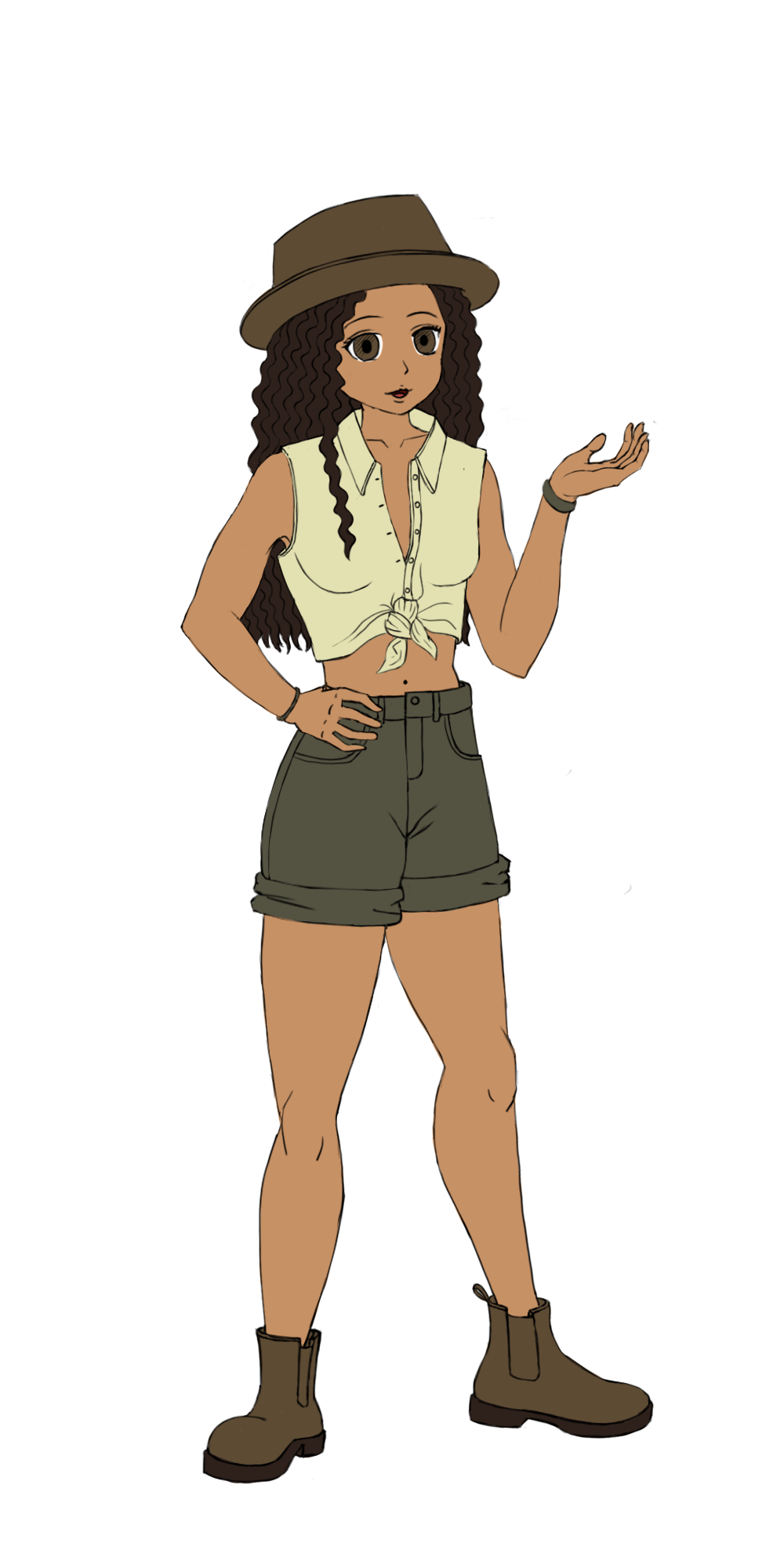 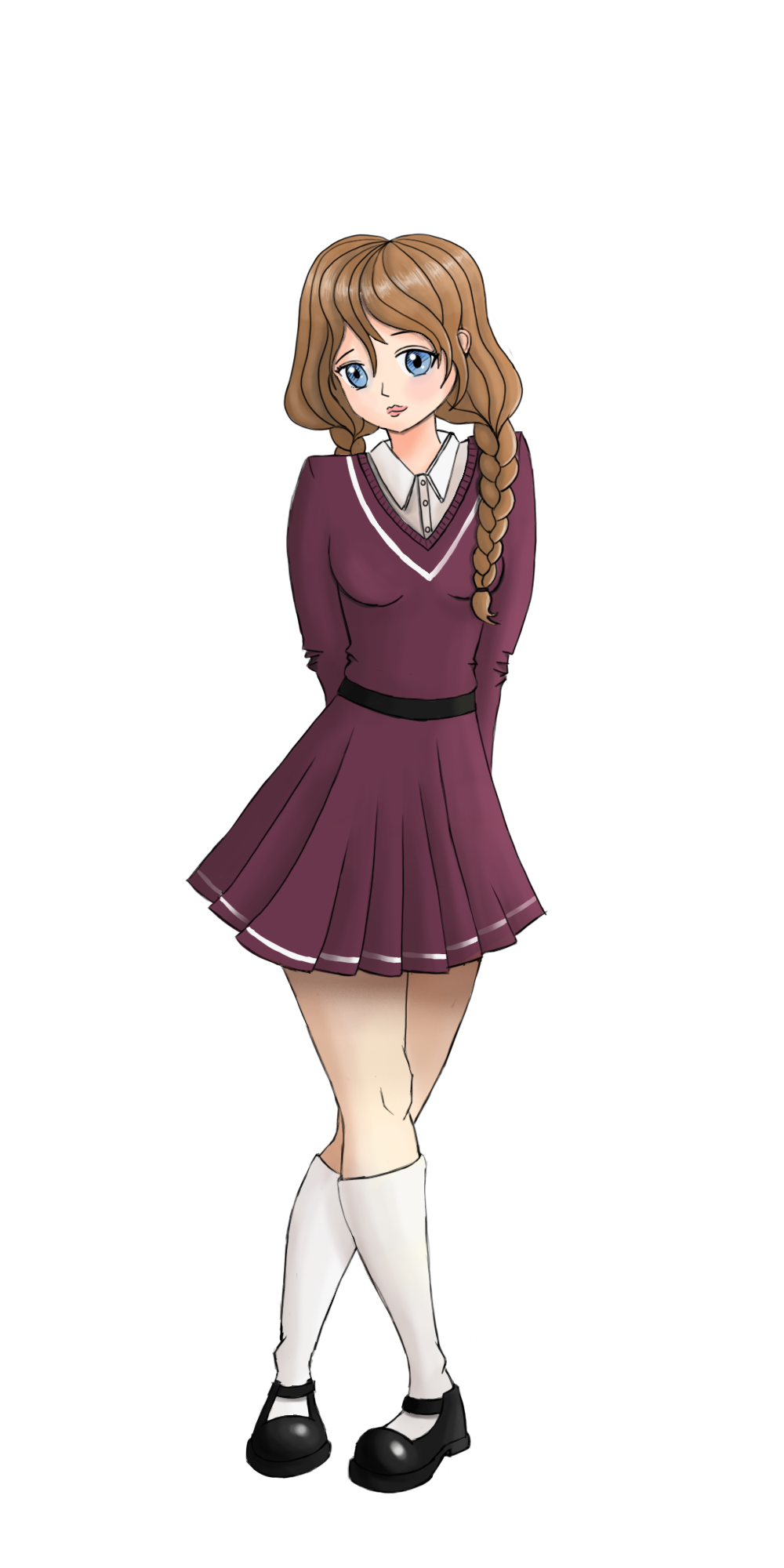 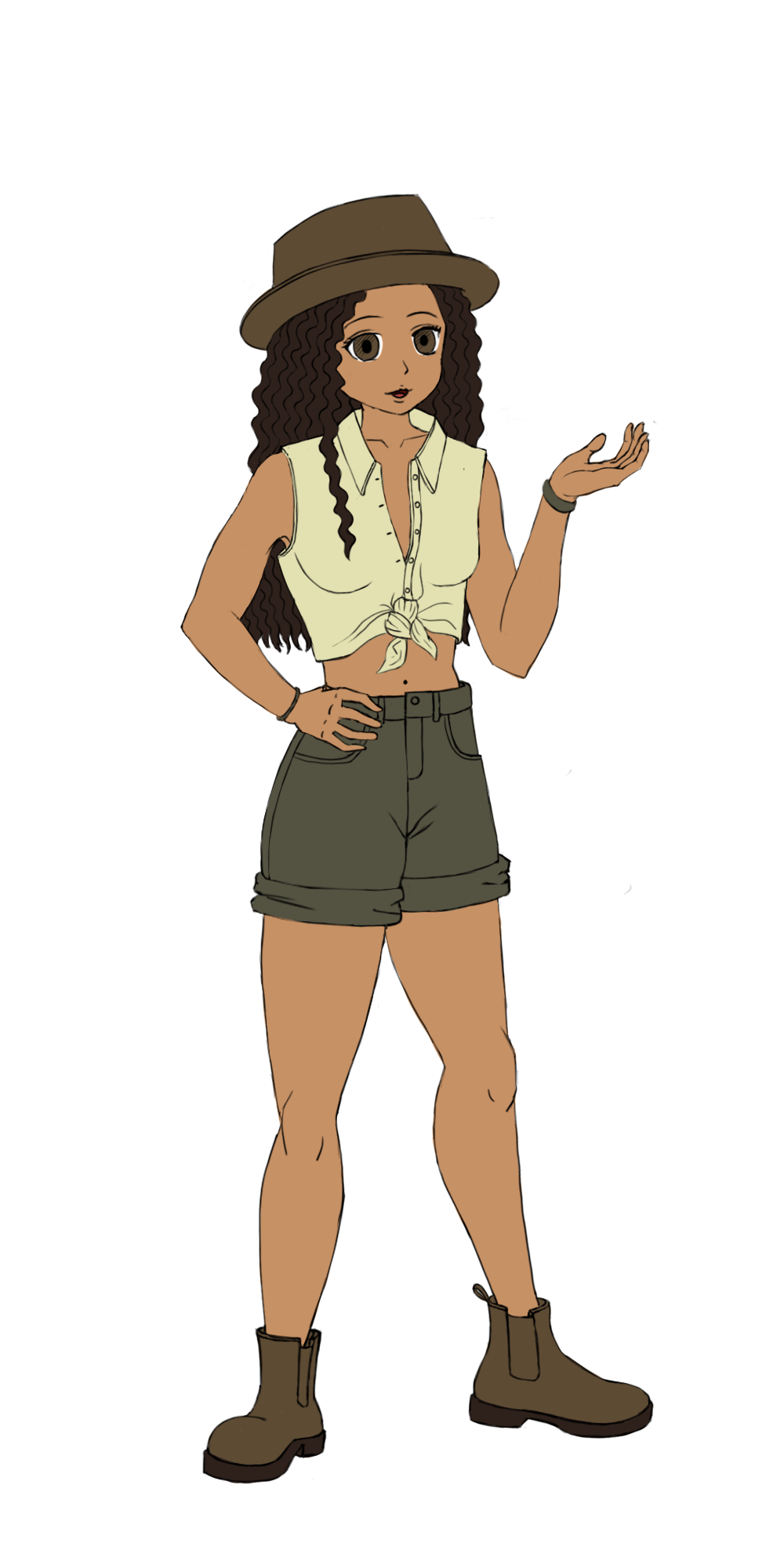 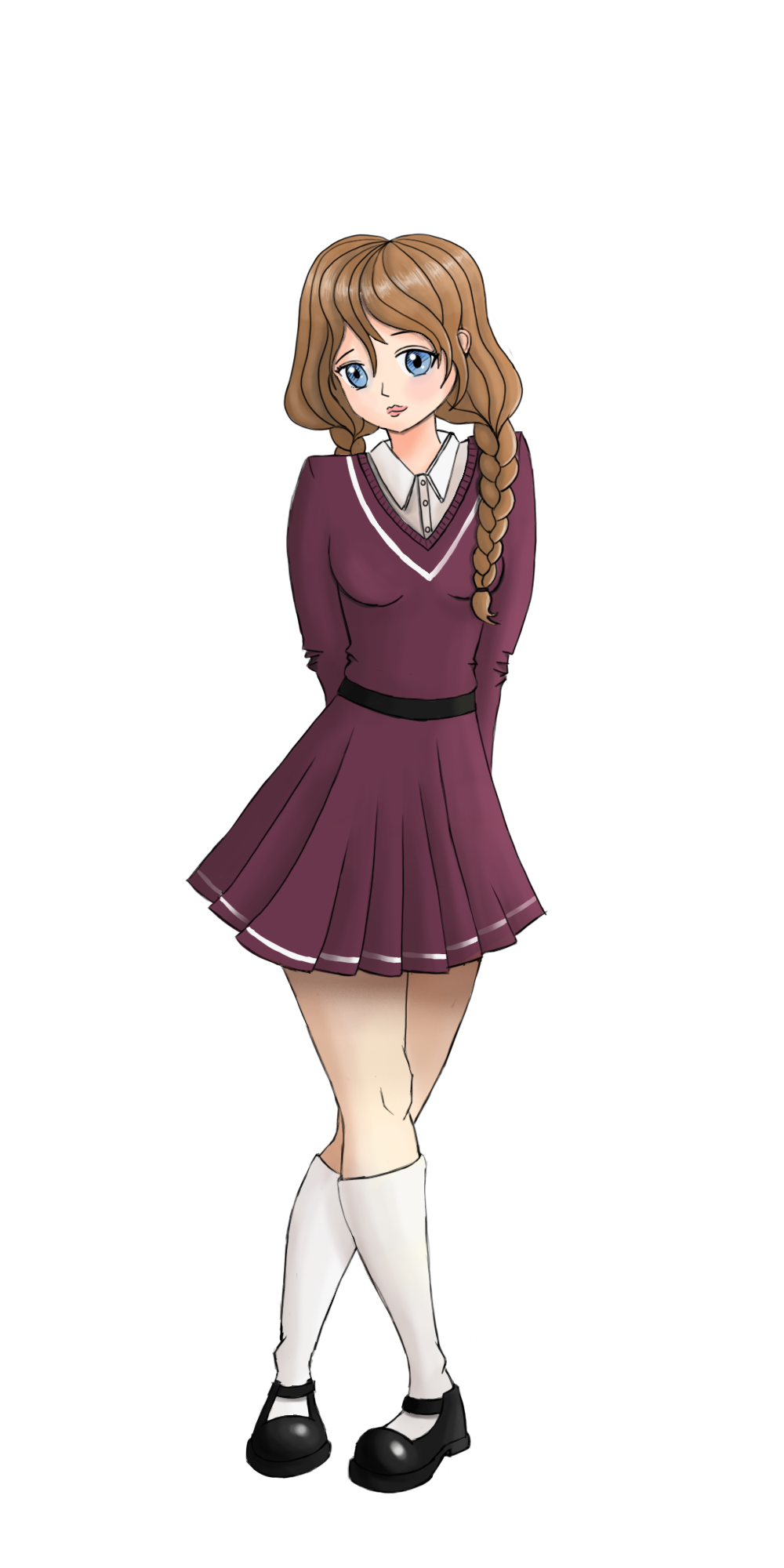 Zoo entry
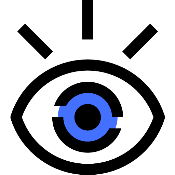 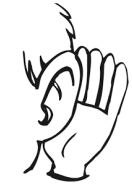 Animals in danger!
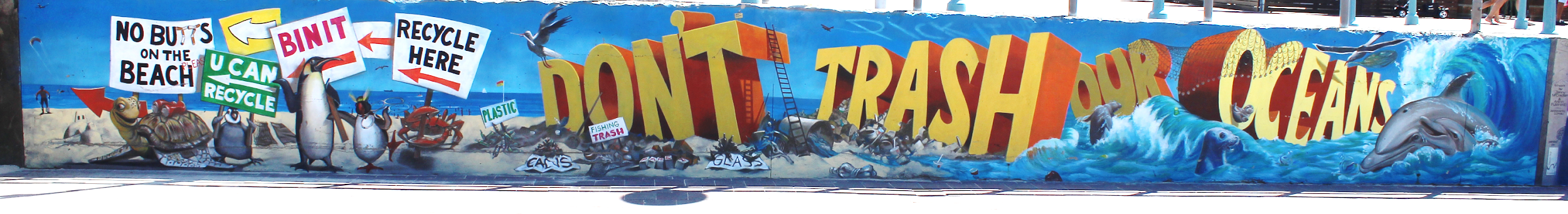 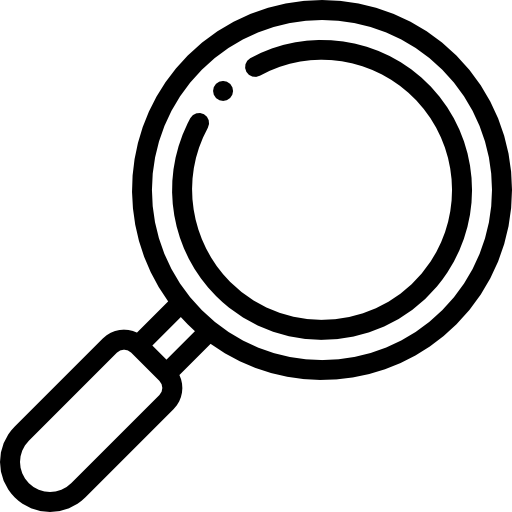 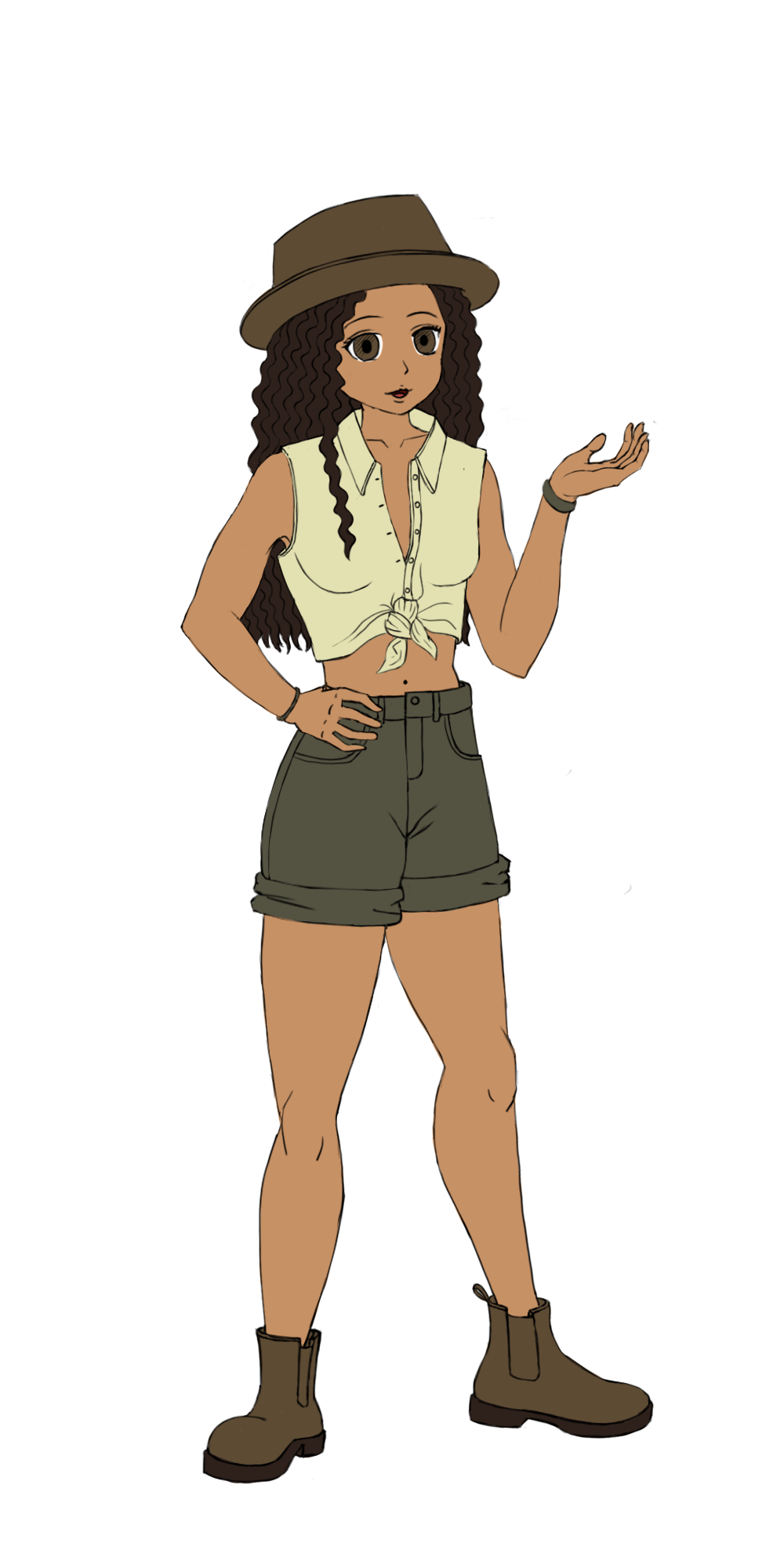 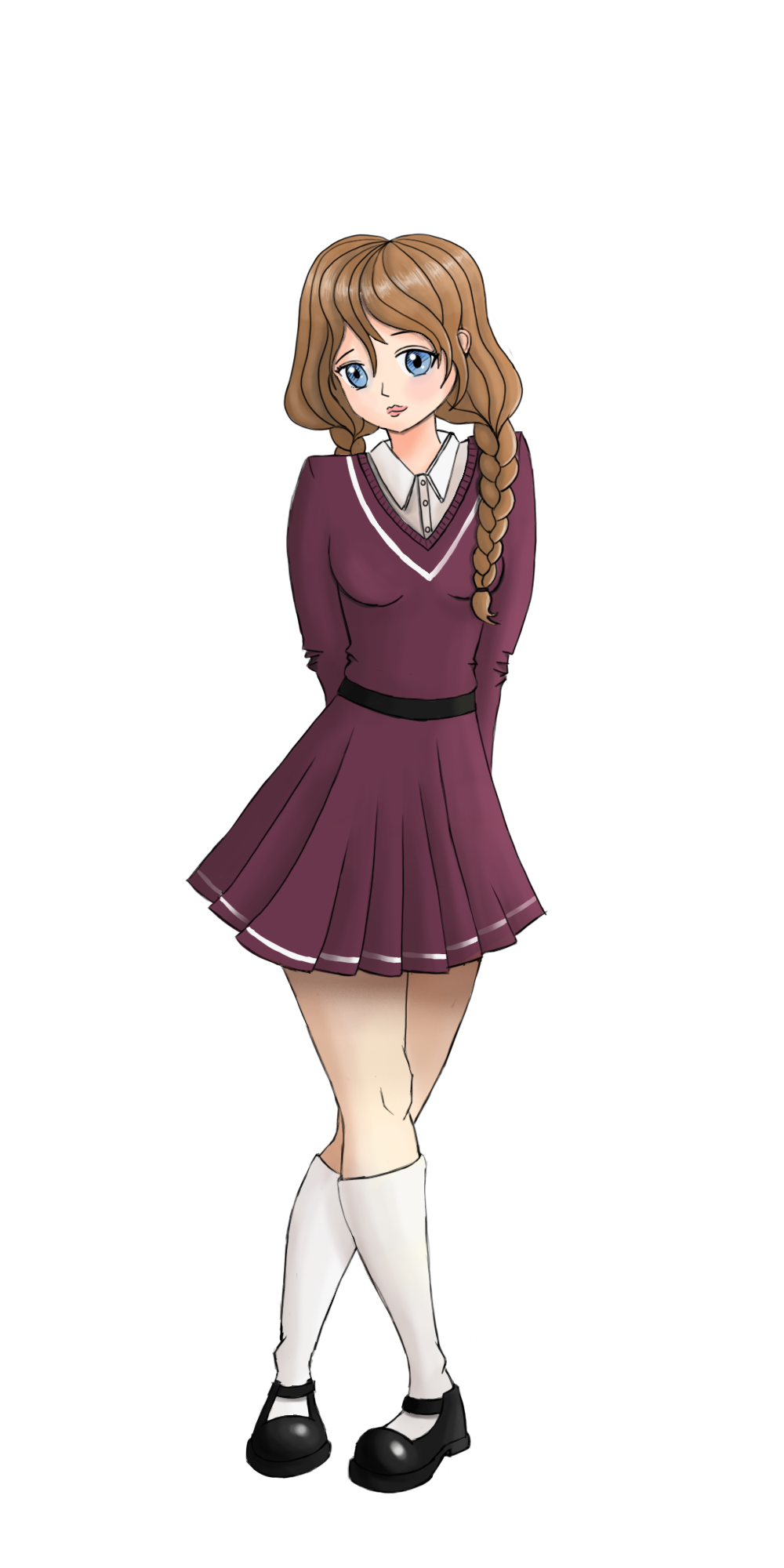 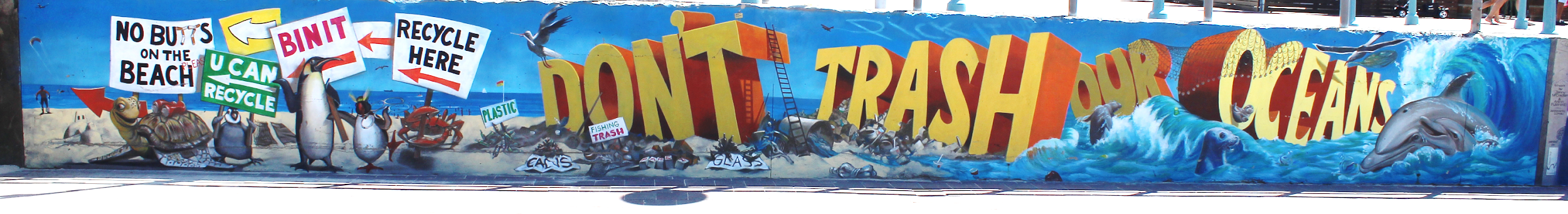 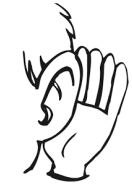 Bin it!
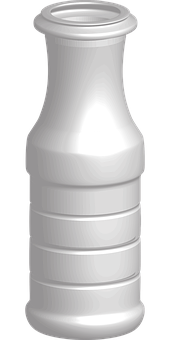 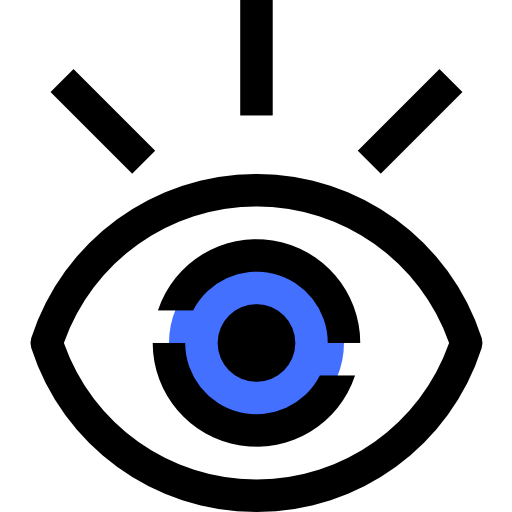 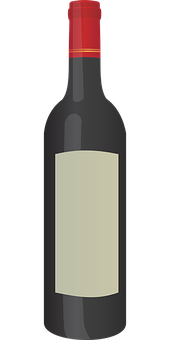 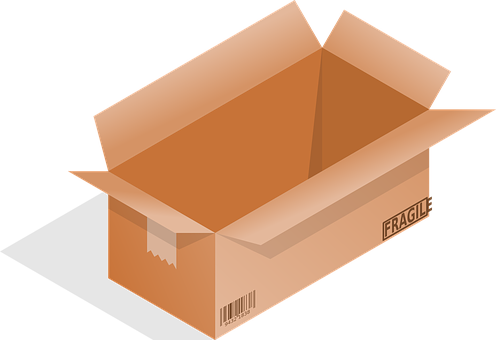 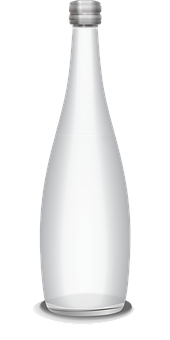 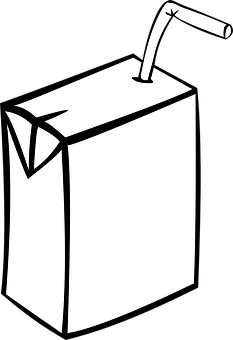 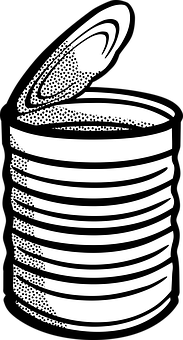 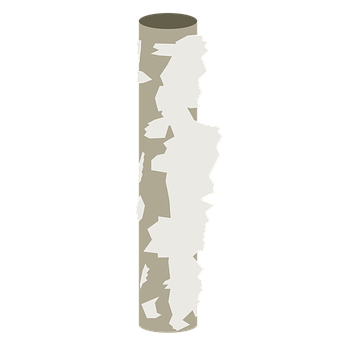 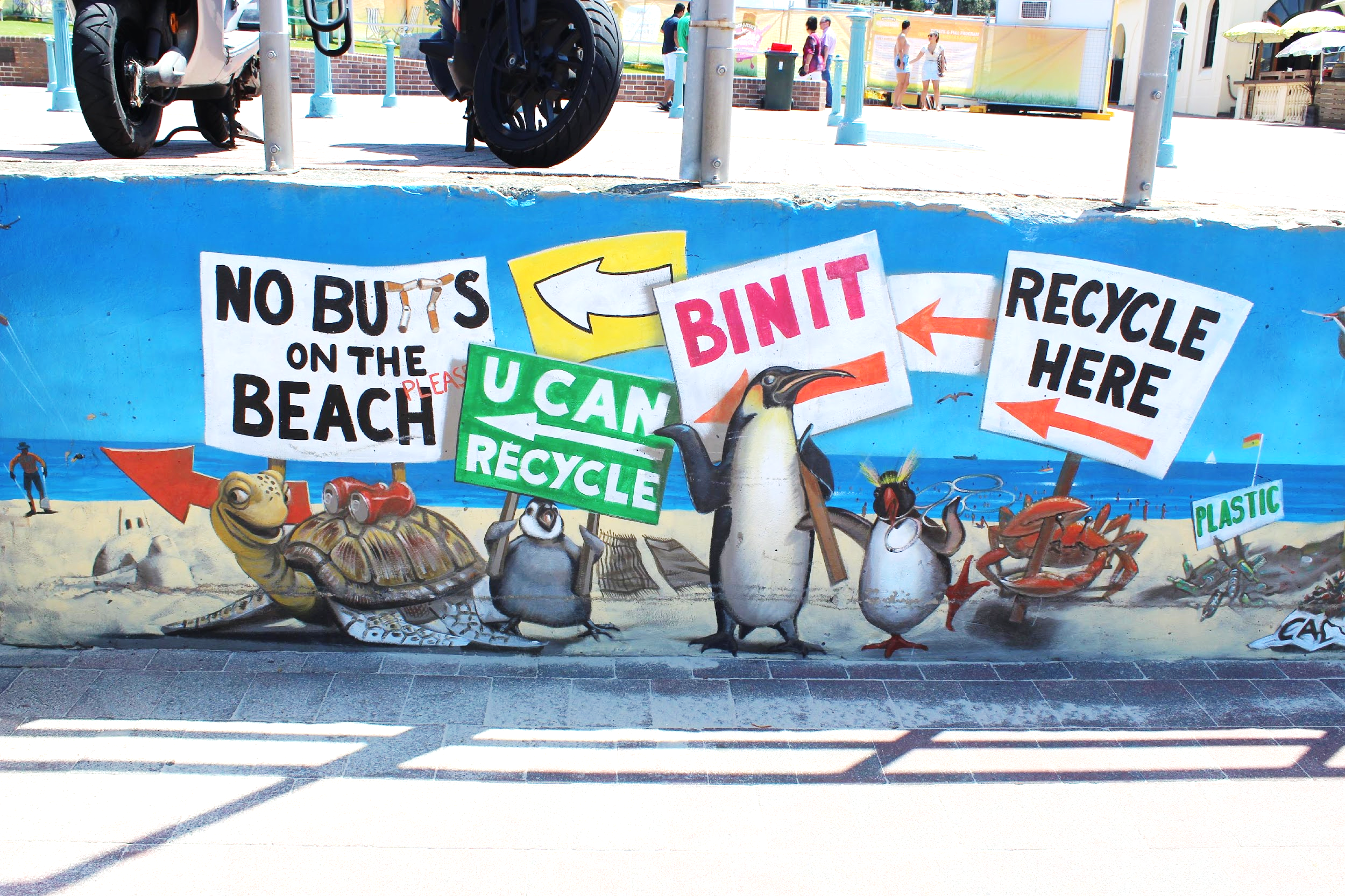 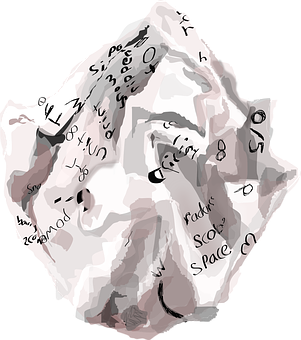 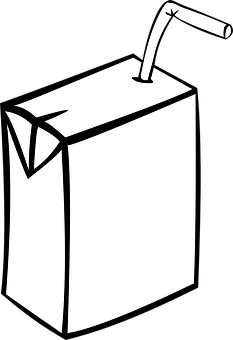 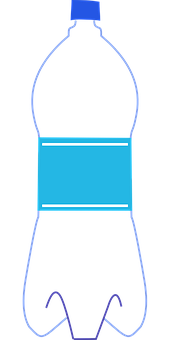 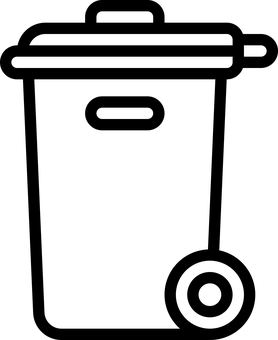 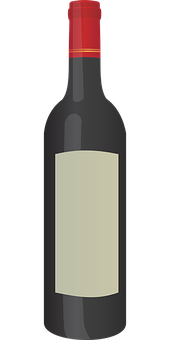 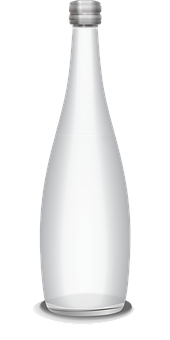 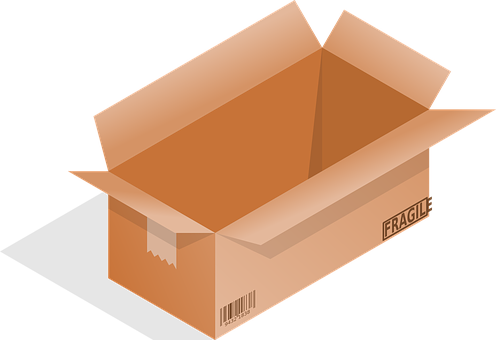 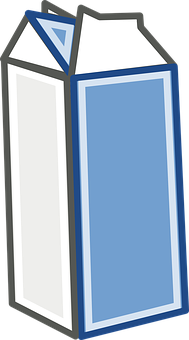 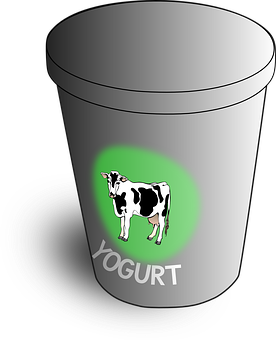 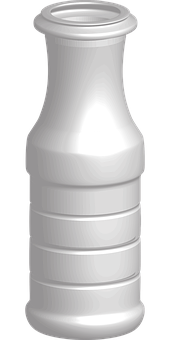 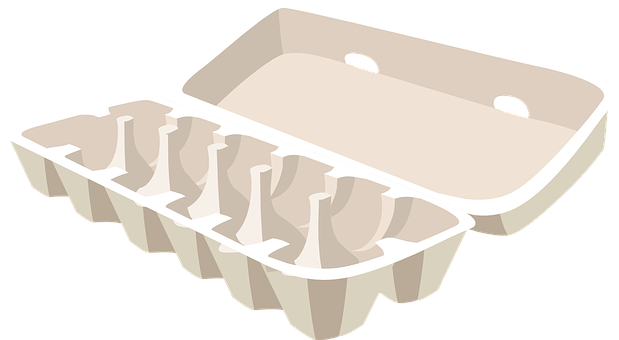 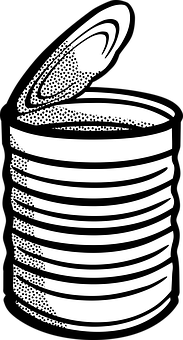 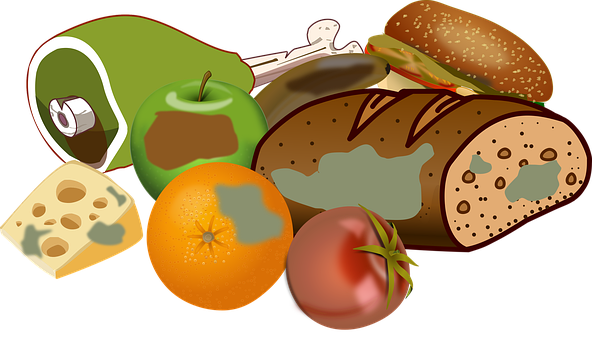 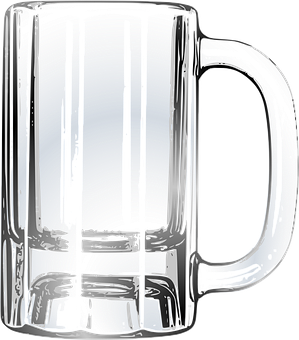 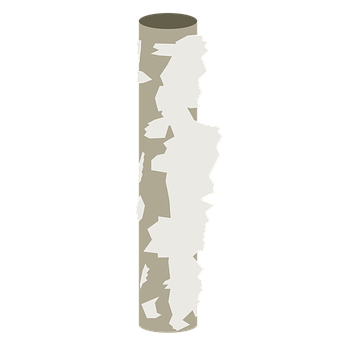 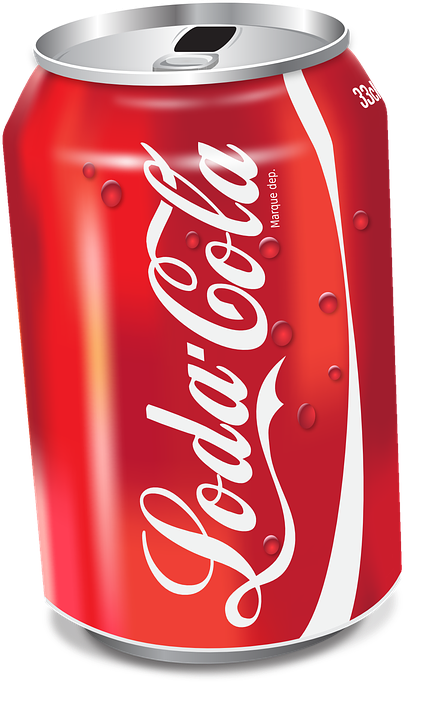 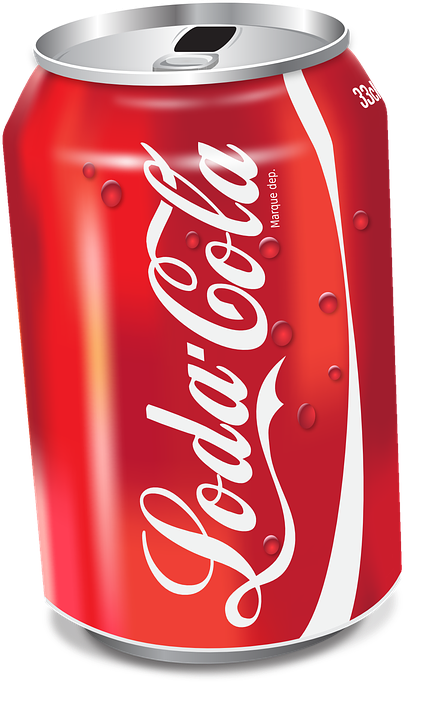 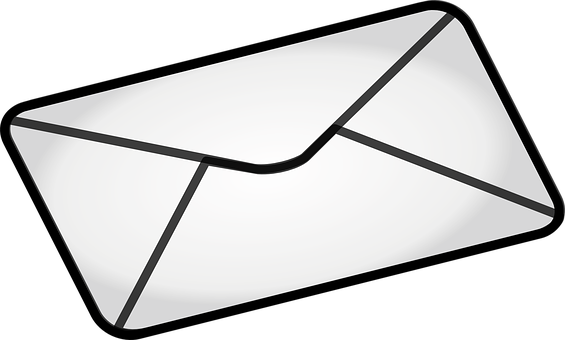 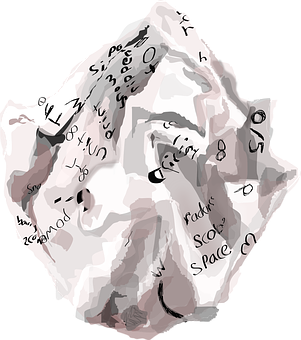 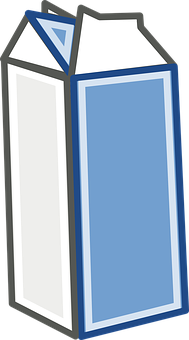 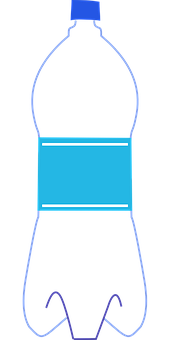 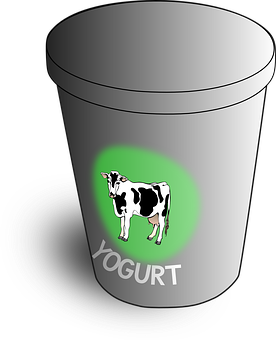 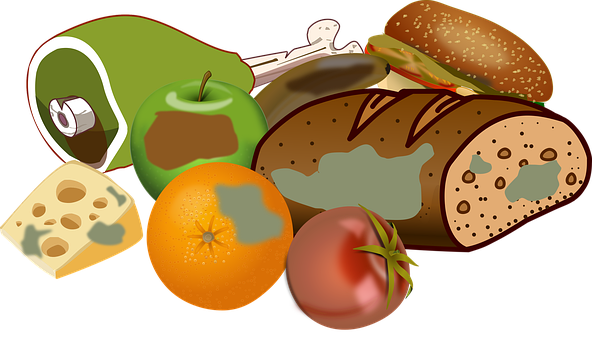 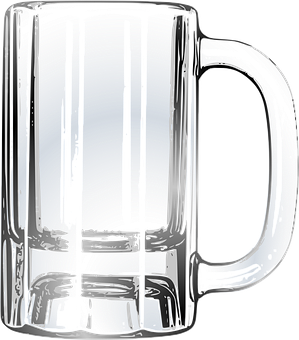 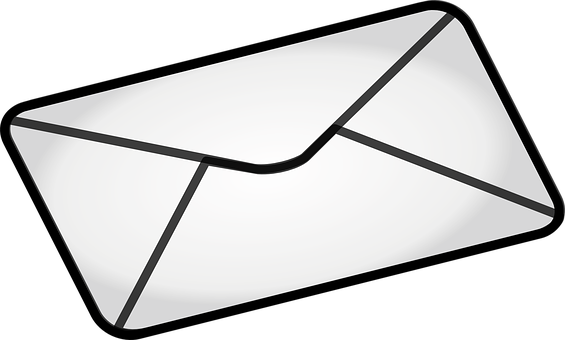 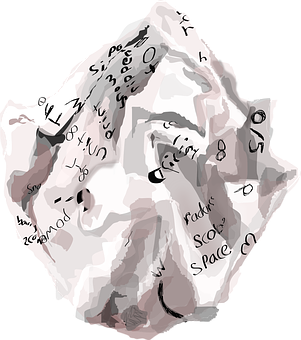 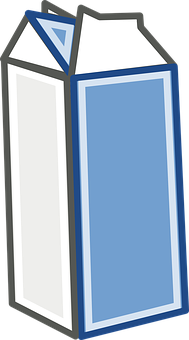 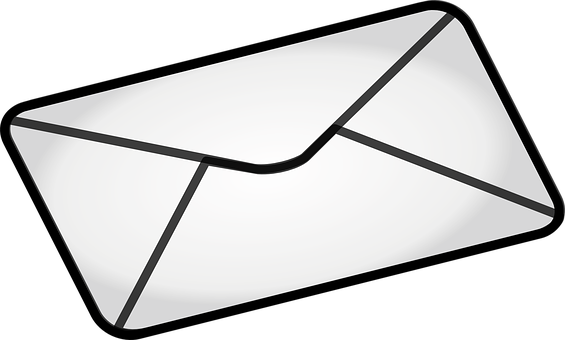 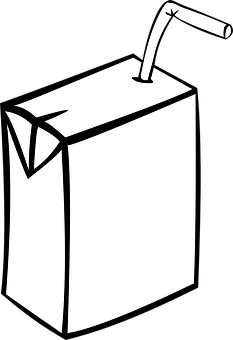 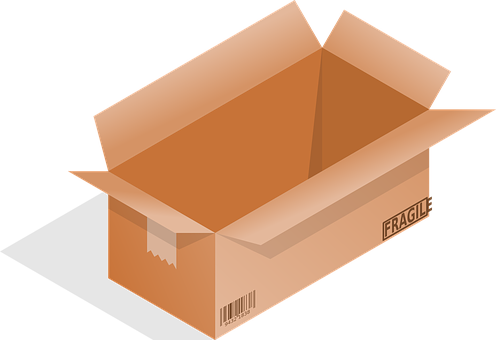 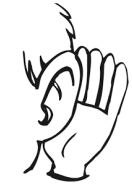 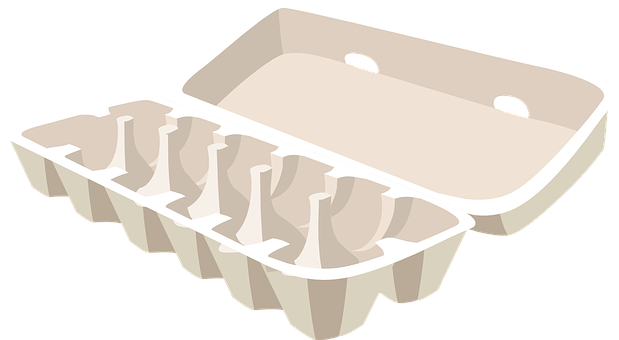 Sort it!
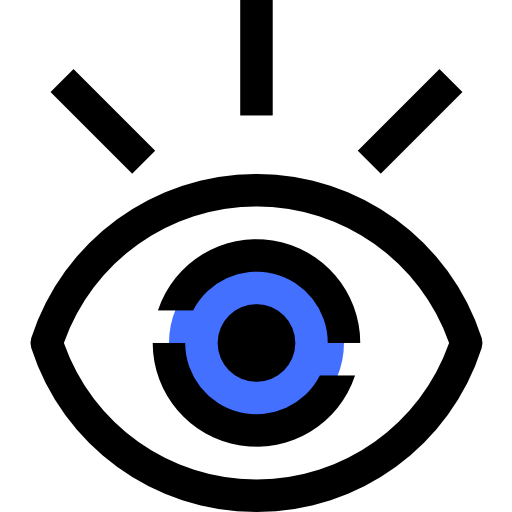 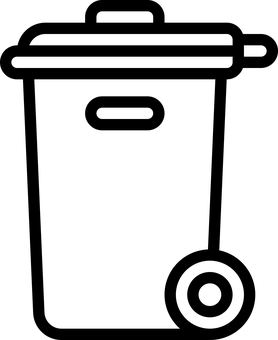 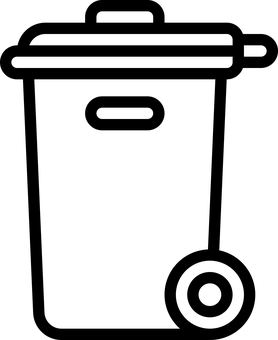 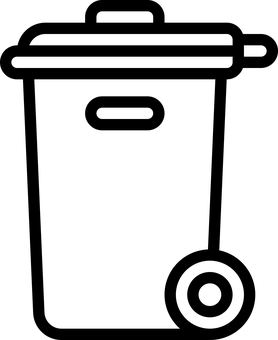 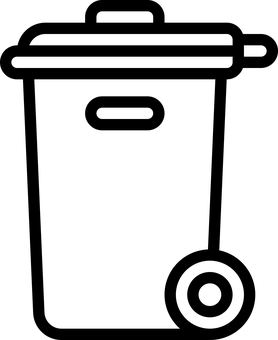 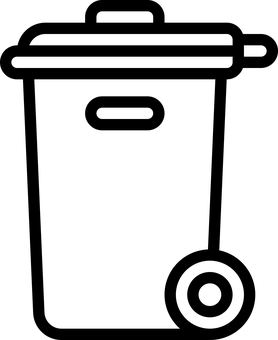 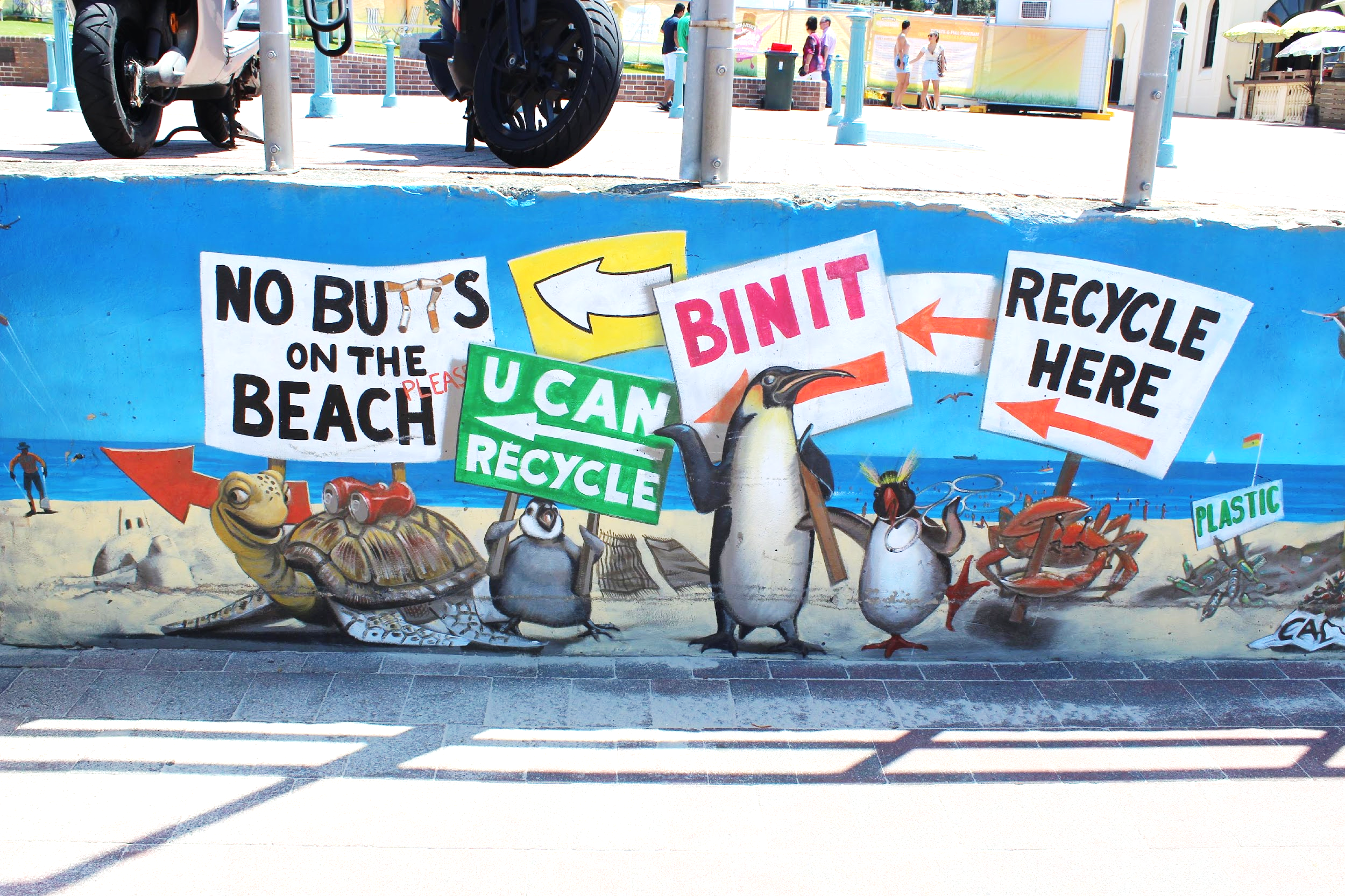 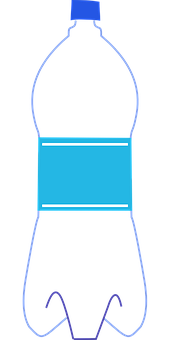 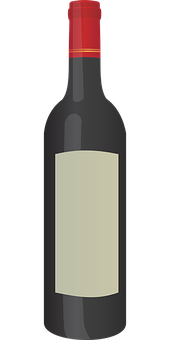 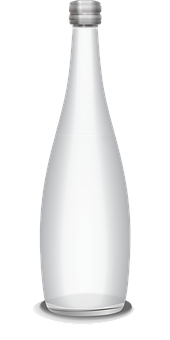 plastic
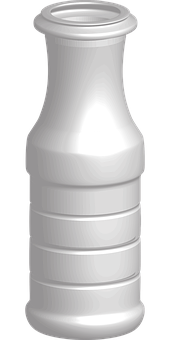 food
paper
glass
cans
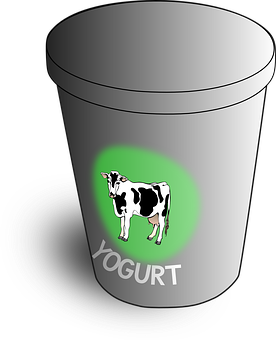 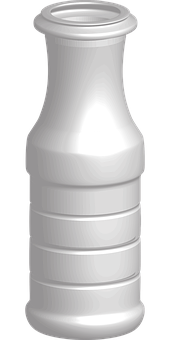 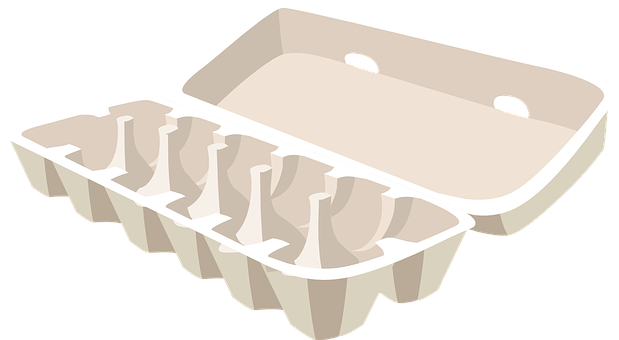 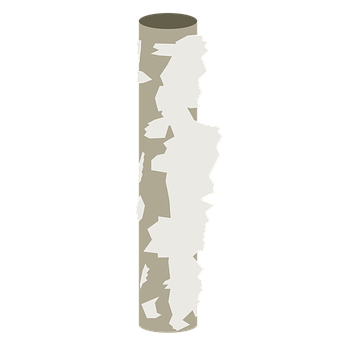 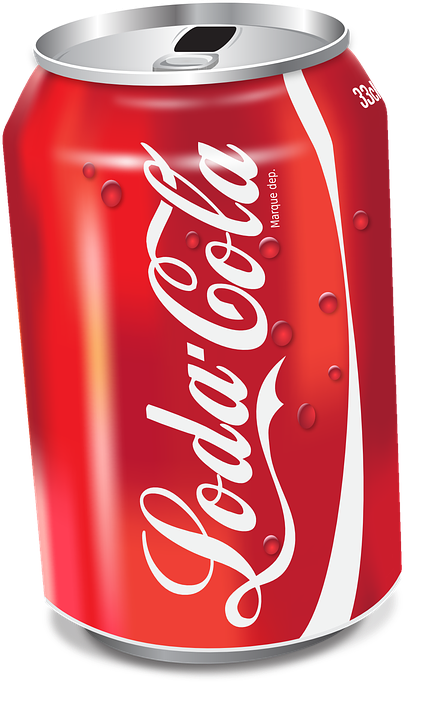 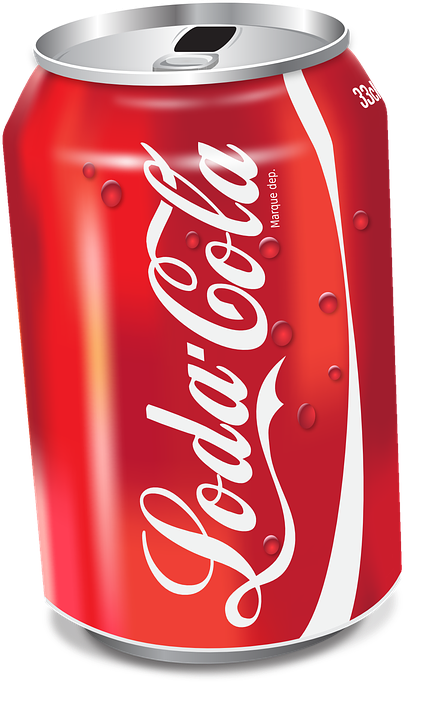 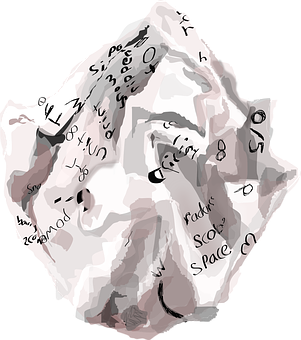 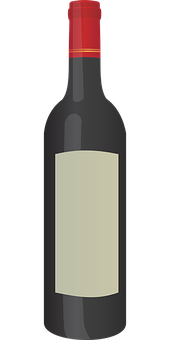 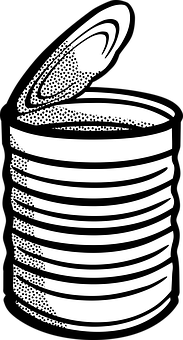 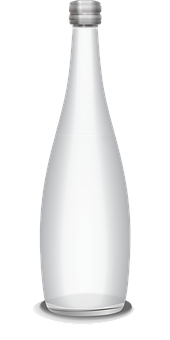 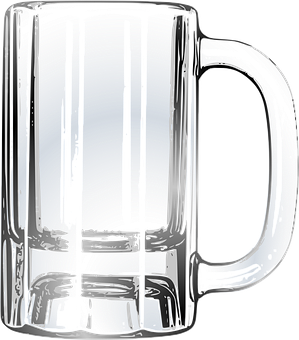 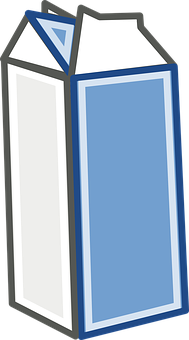 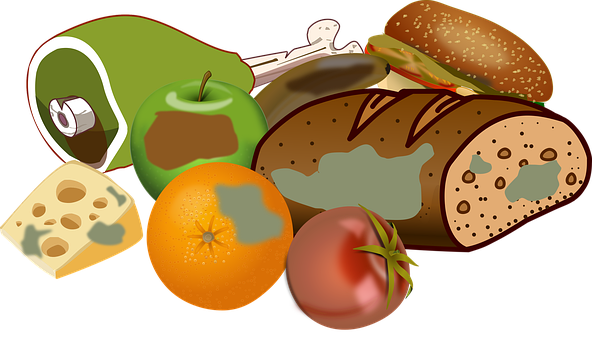 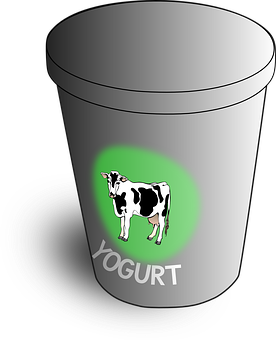 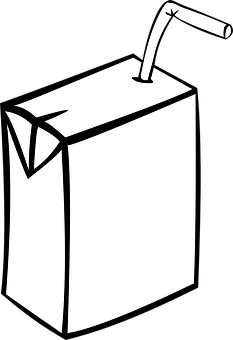 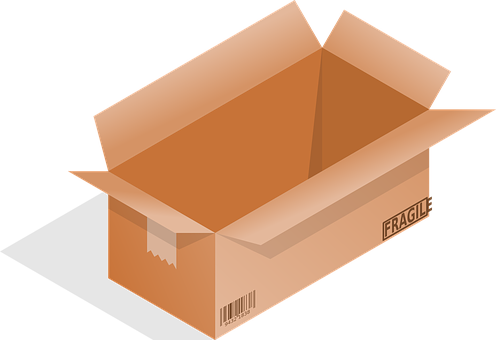 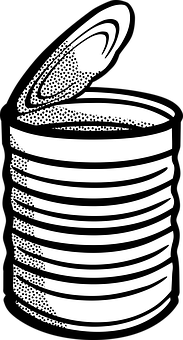 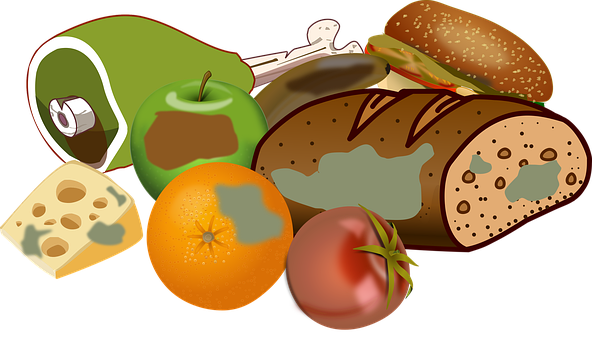 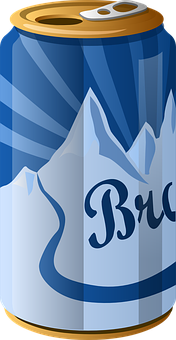 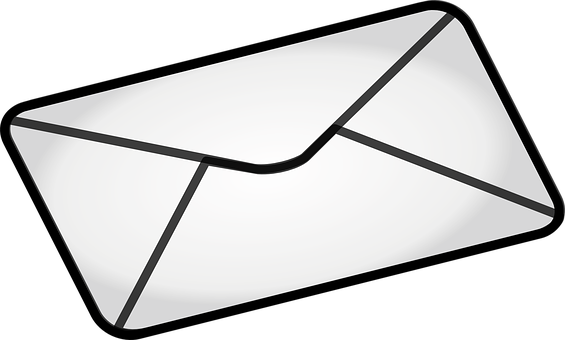 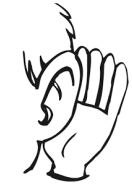 Let’s recap!
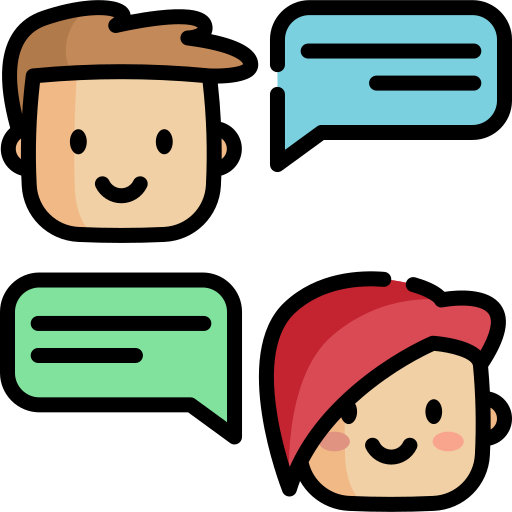 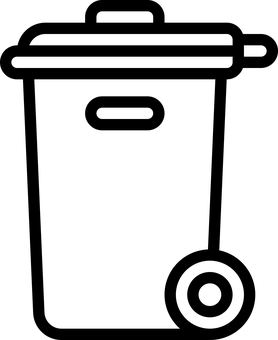 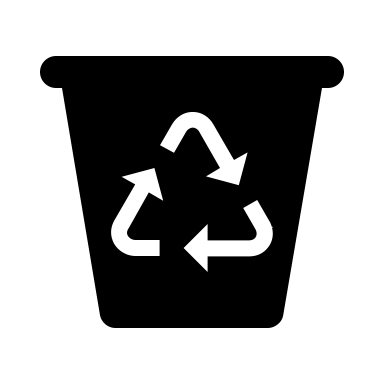 Bin it!
Put litter in the bin
Recycle
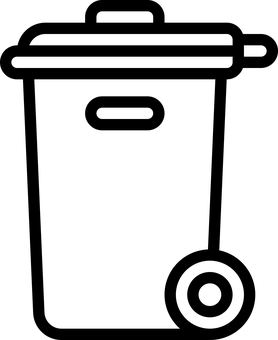 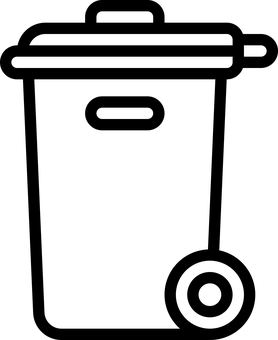 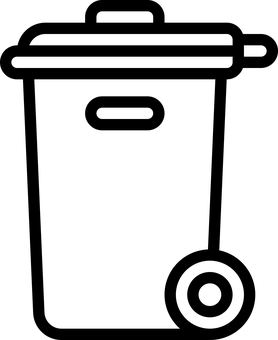 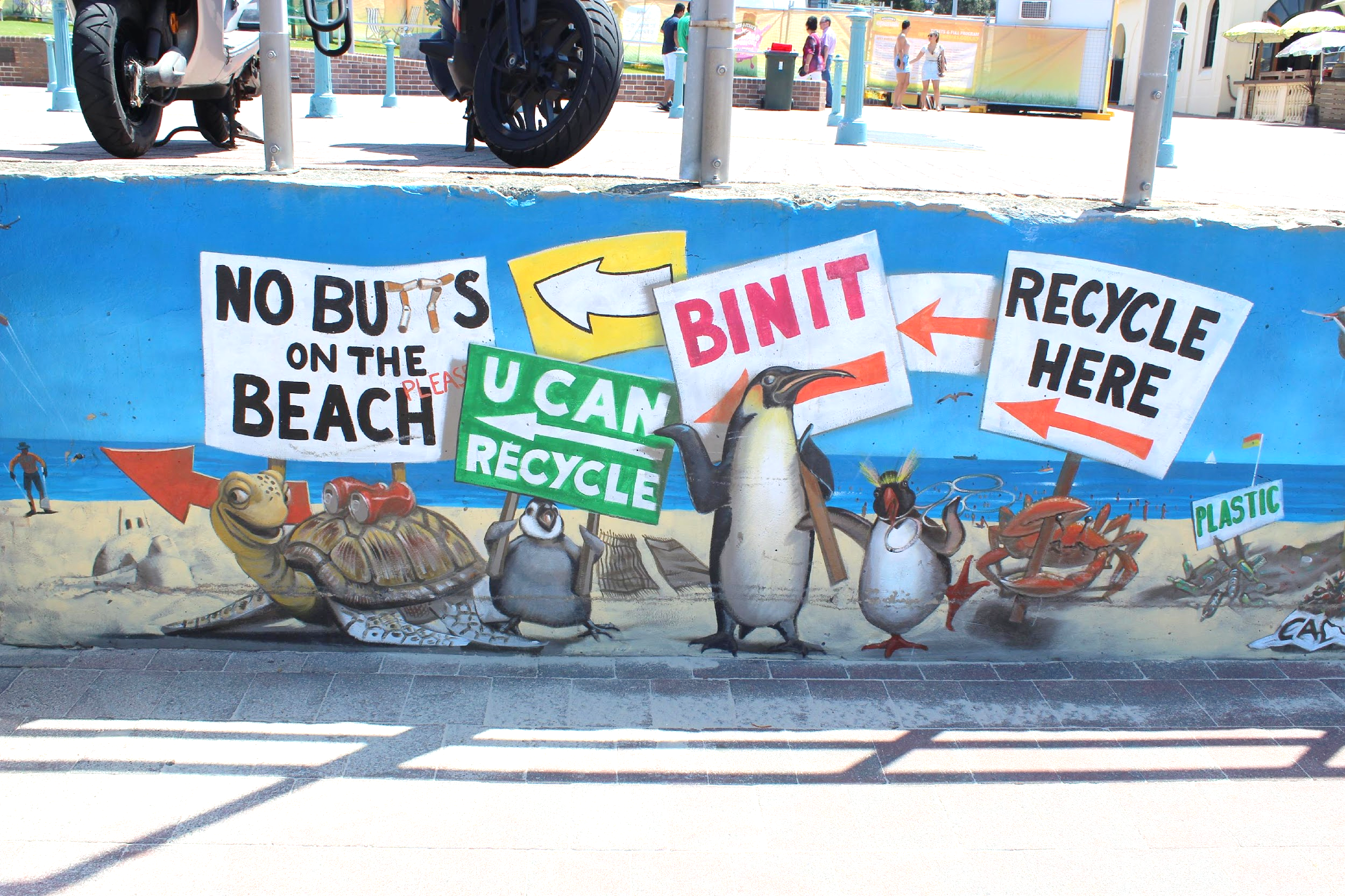 Put litter 
in the right bin
Sort it!
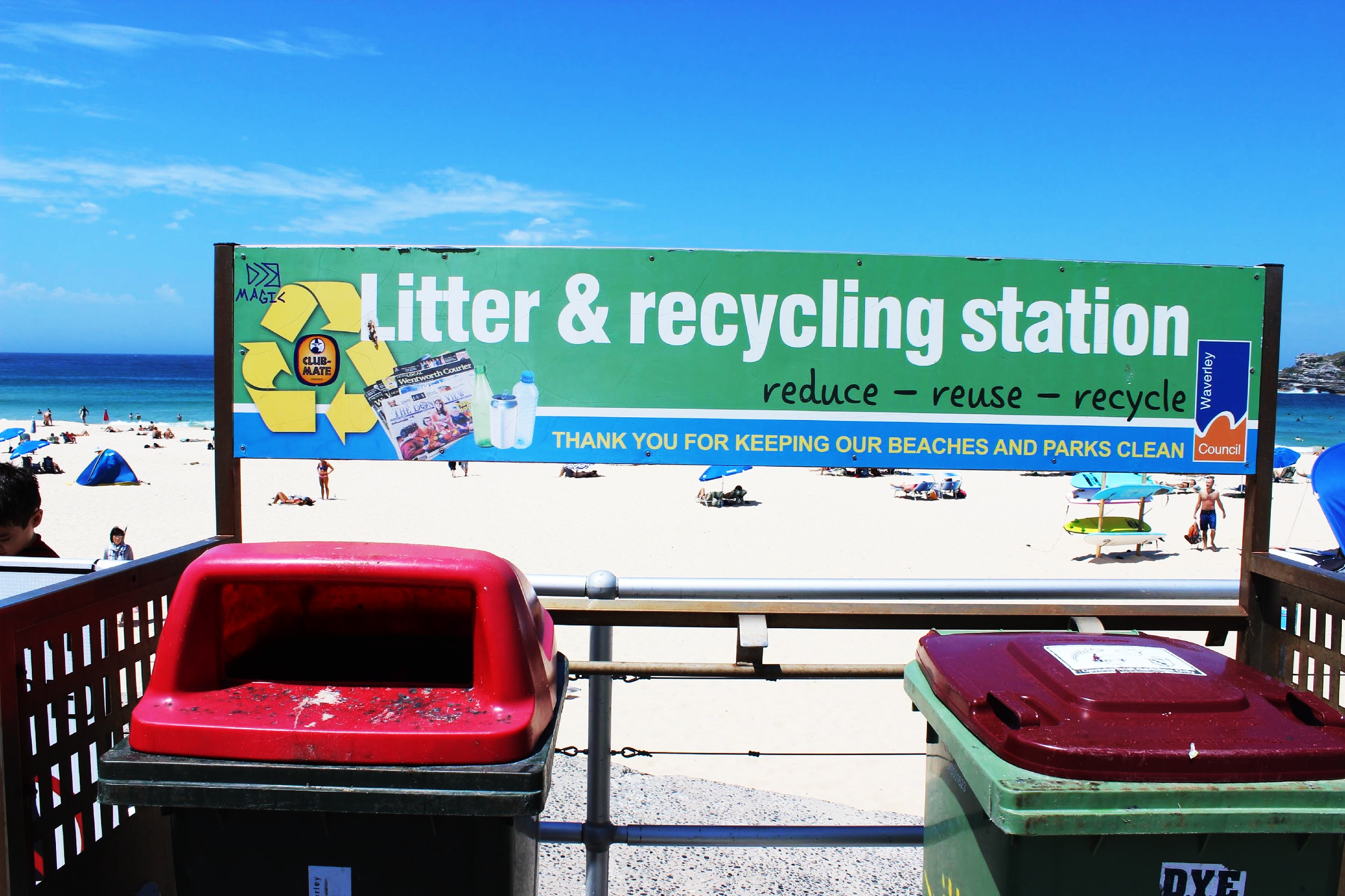 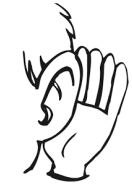 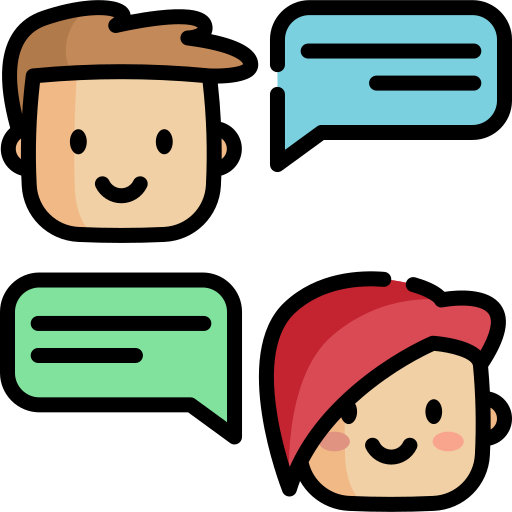 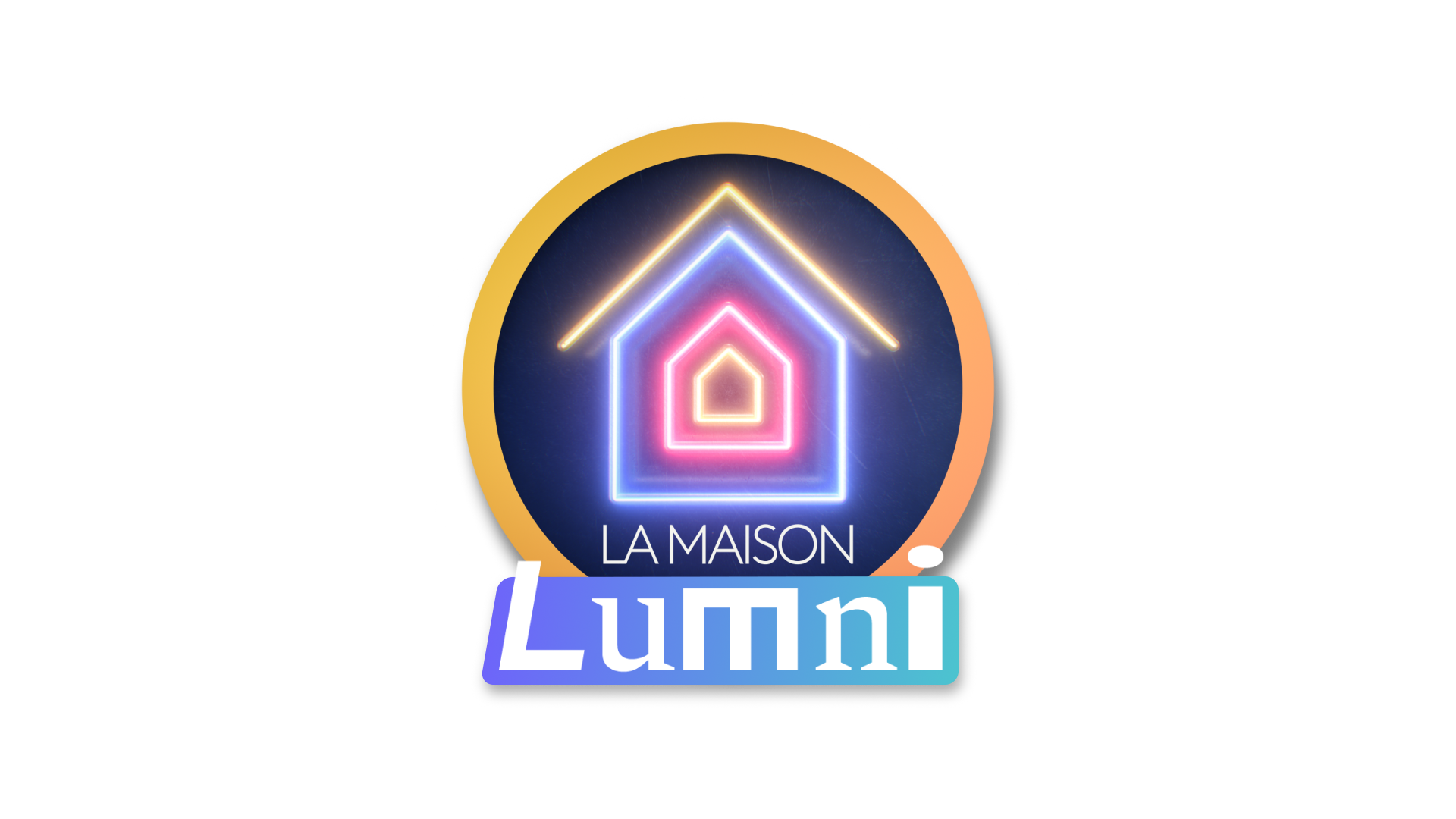 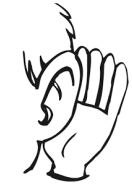 Memorise
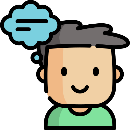 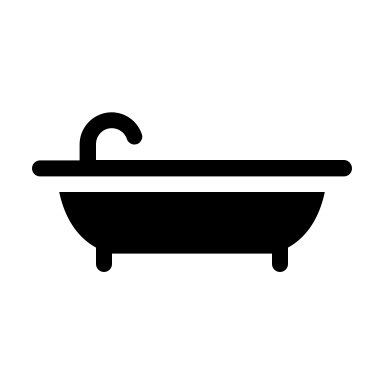 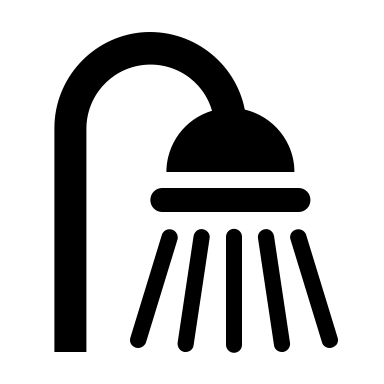 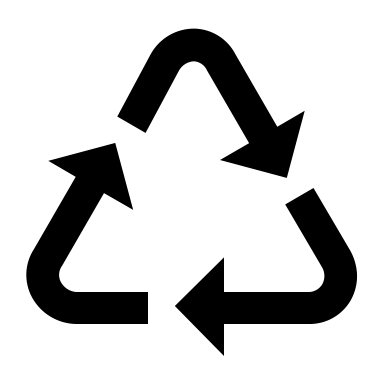 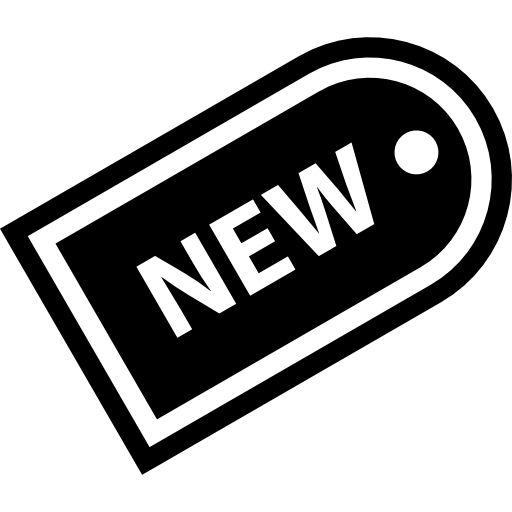 Have a bath
Have a shower
Buy new
Reuse
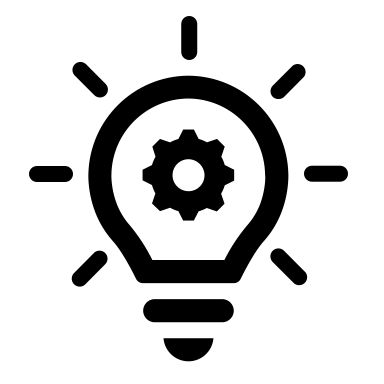 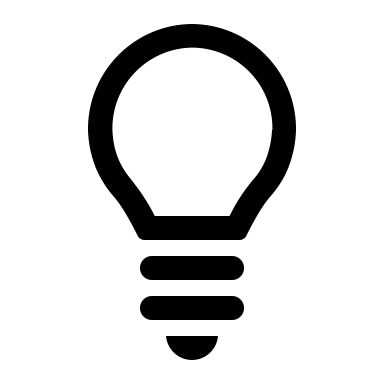 Switch the light on
Switch the light off
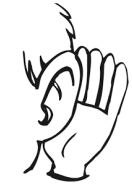 Let’s play!
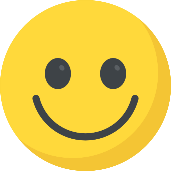 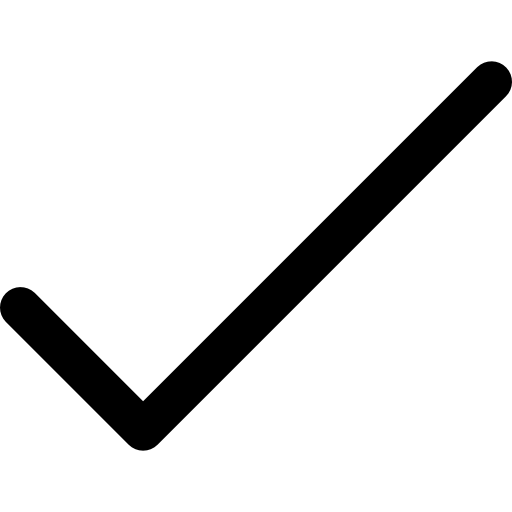 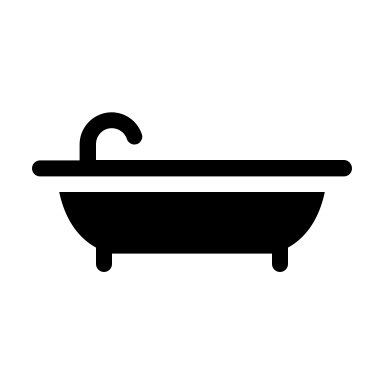 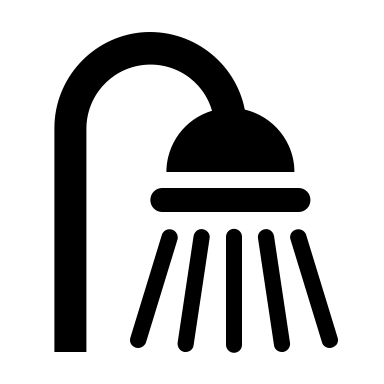 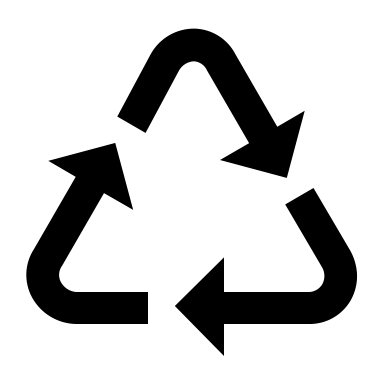 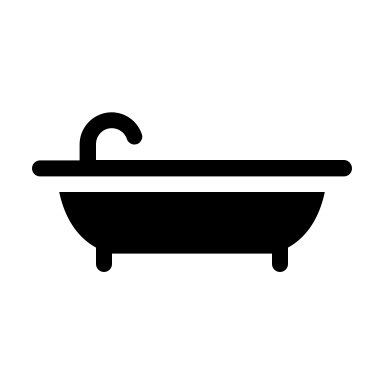 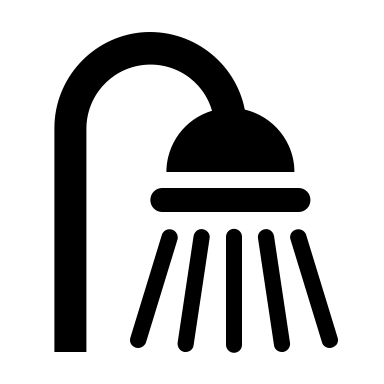 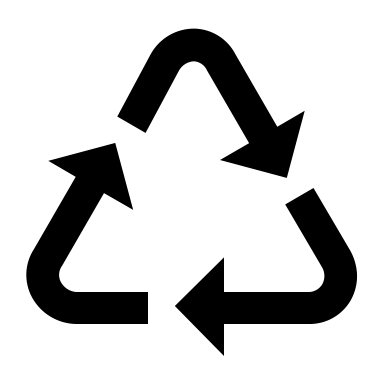 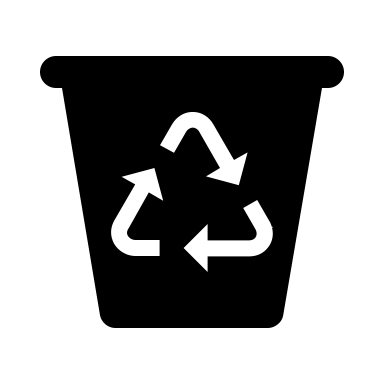 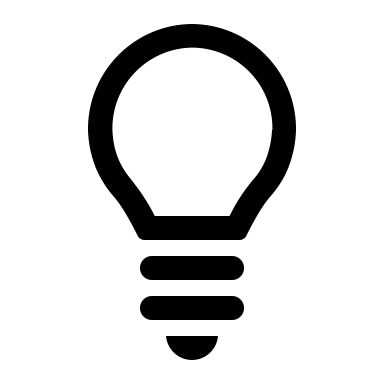 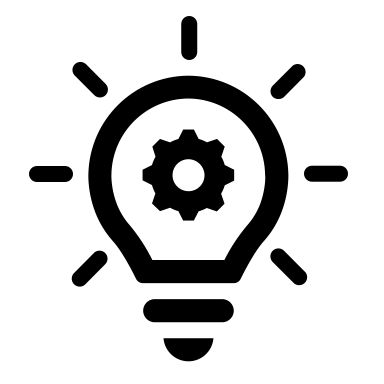 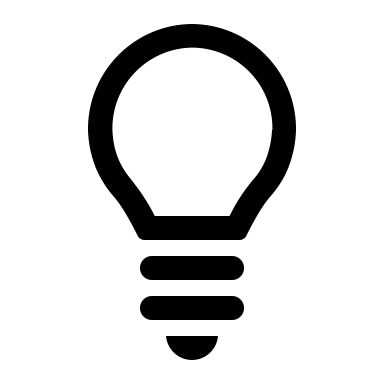 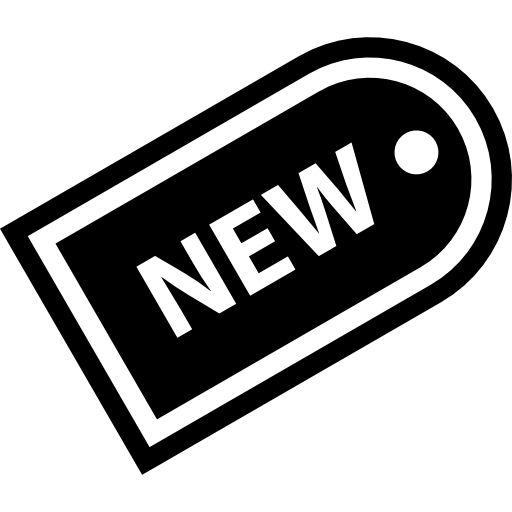 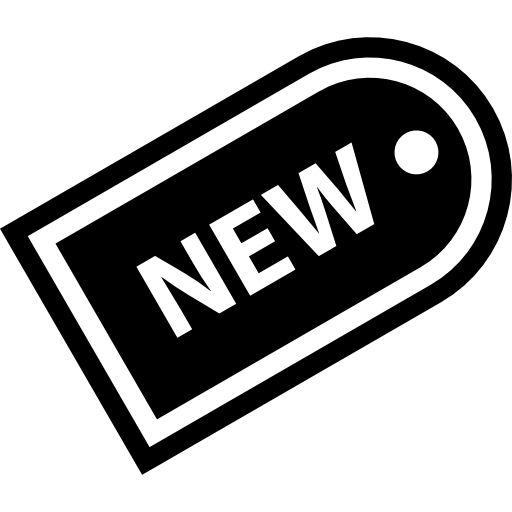 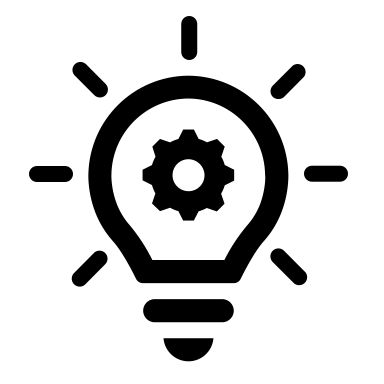 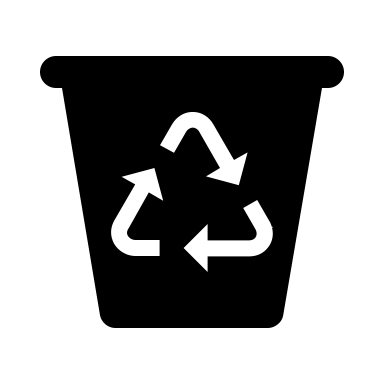 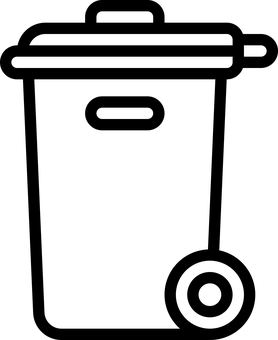 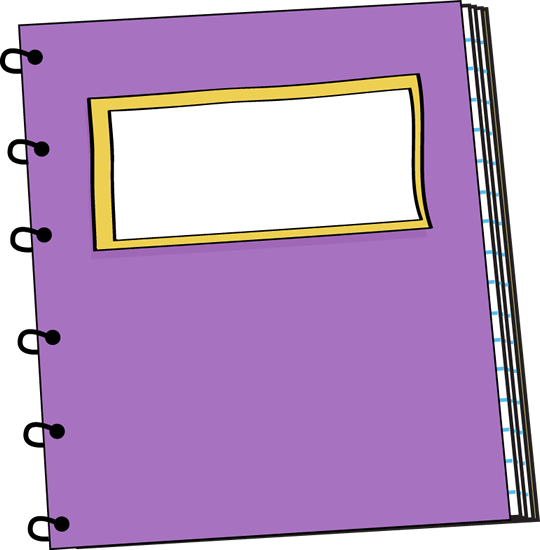 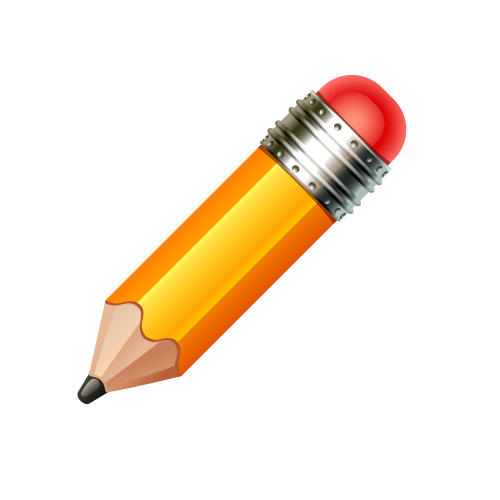 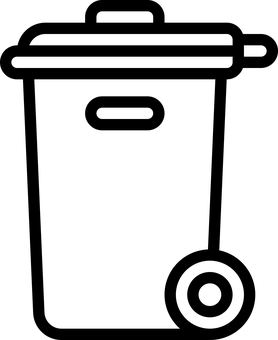 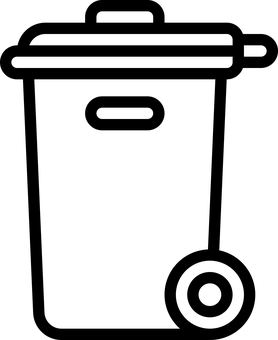 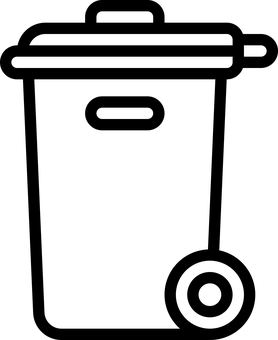 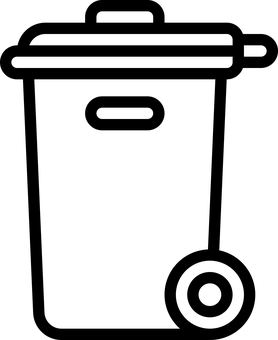 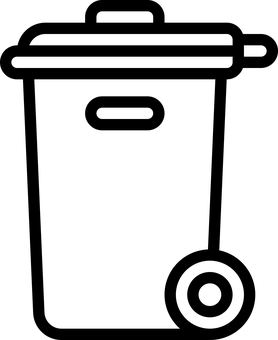 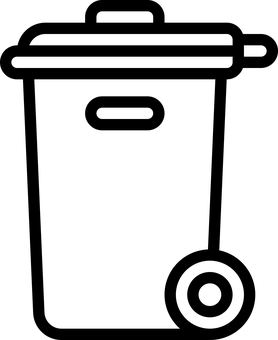 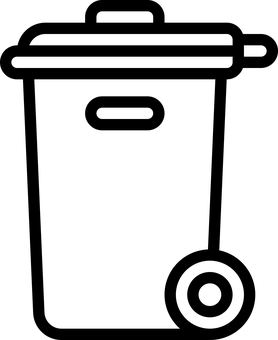 Let’s write a slogan!
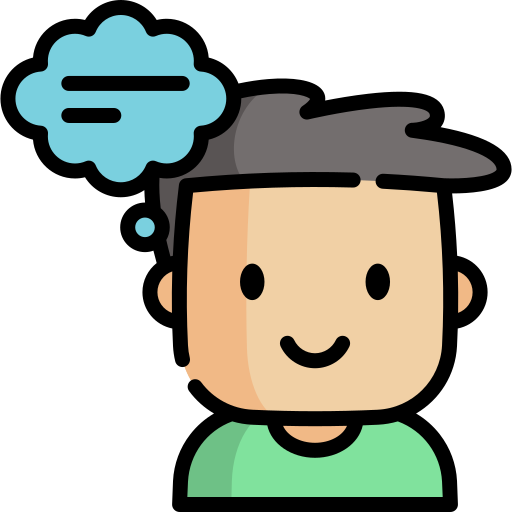 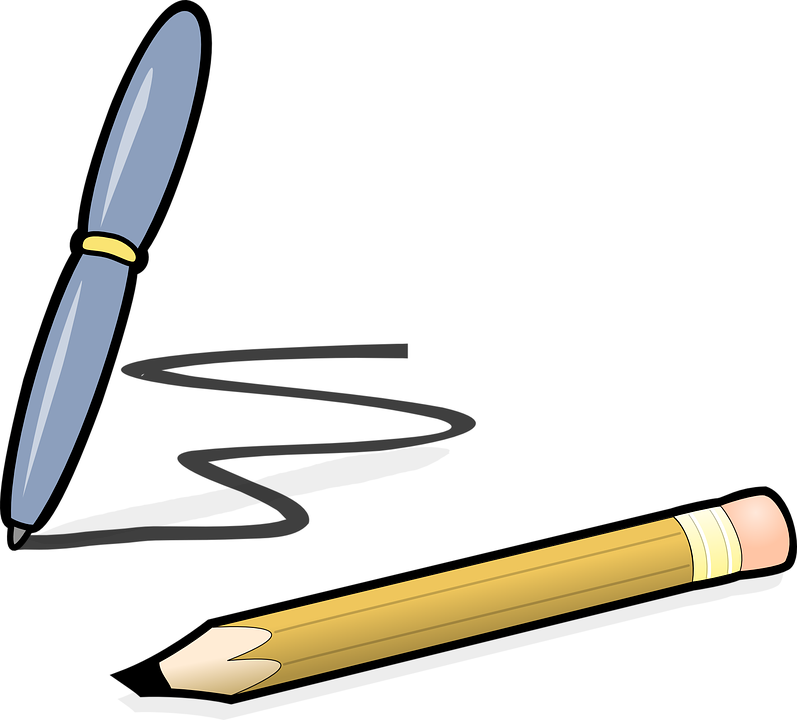 Pick
Pick
reuse
stop
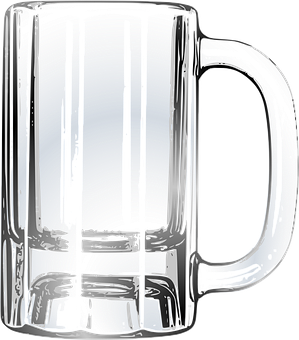 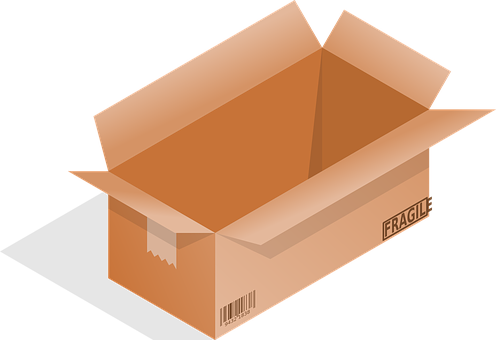 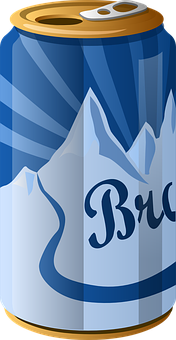 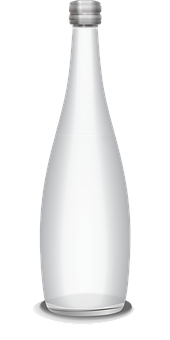 save
!
recycle
+
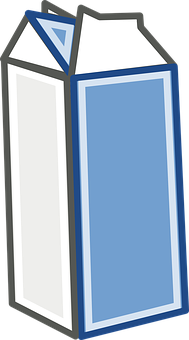 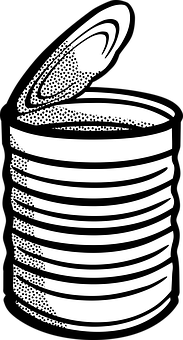 sort
reduce
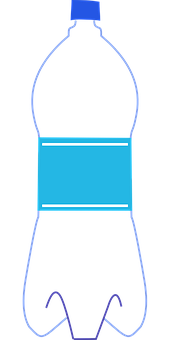 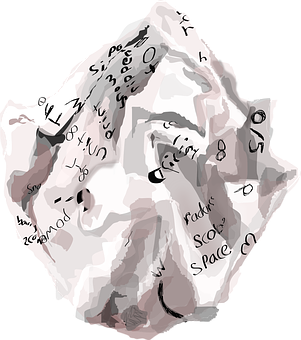 buy
bin
take
Recycle plastic!
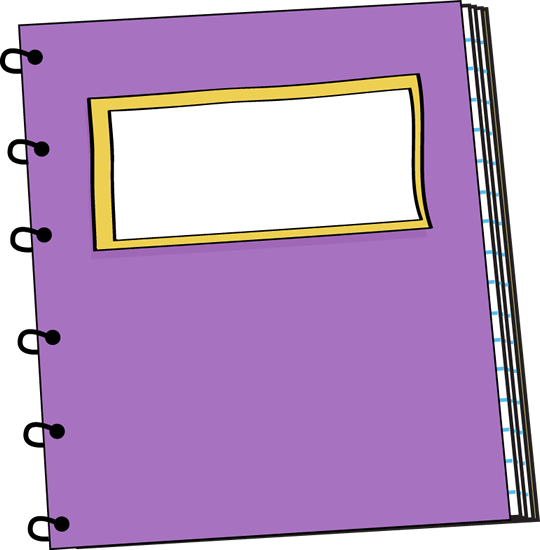 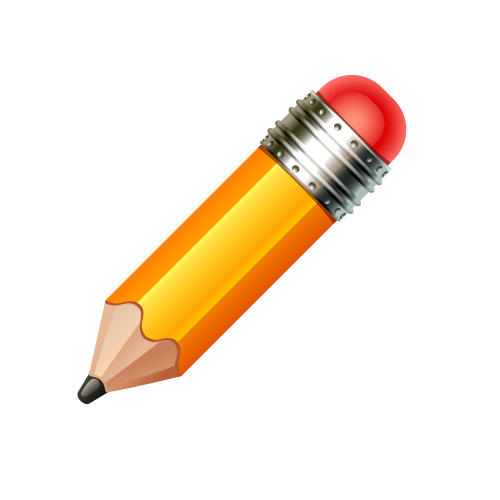 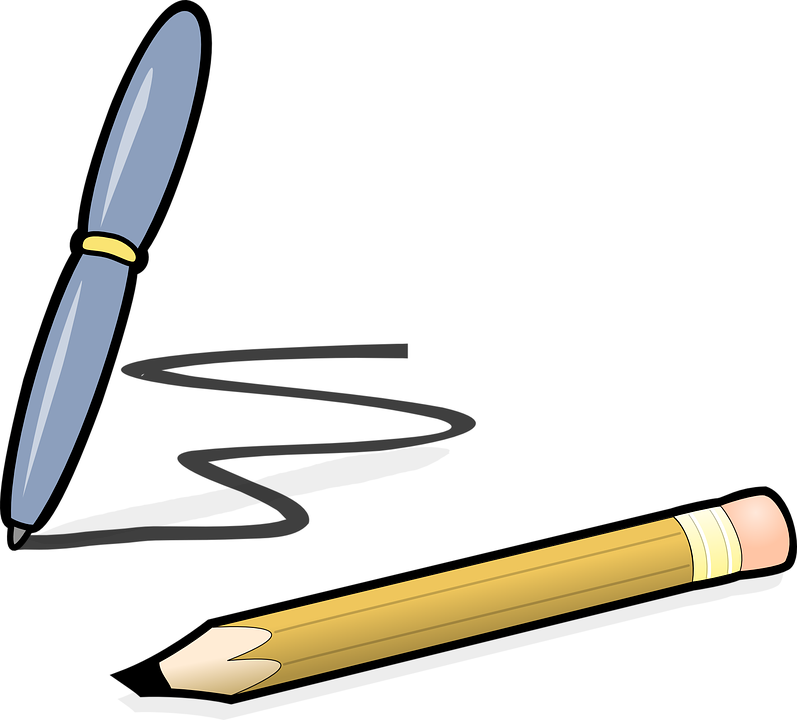 Be creative!
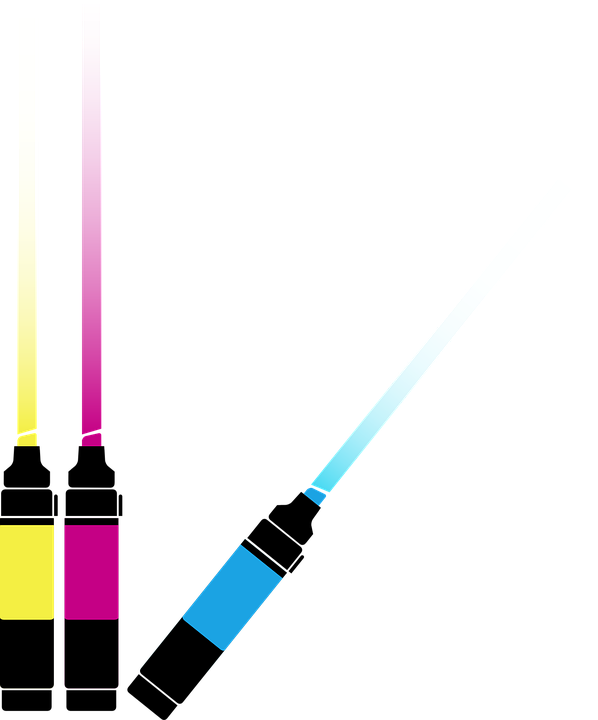 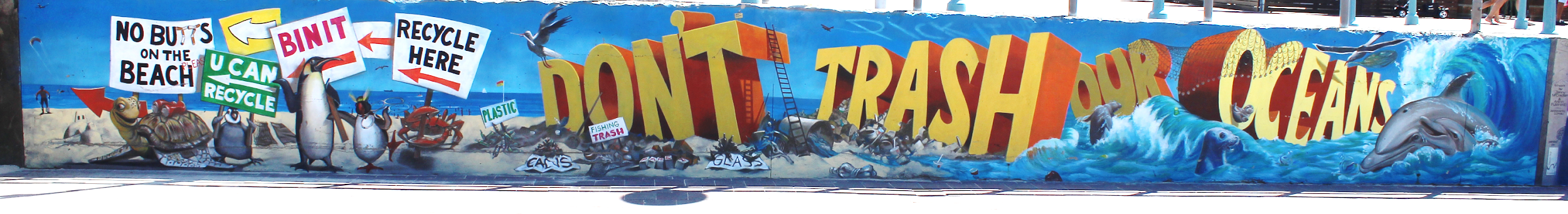 Don’t trash our oceans!
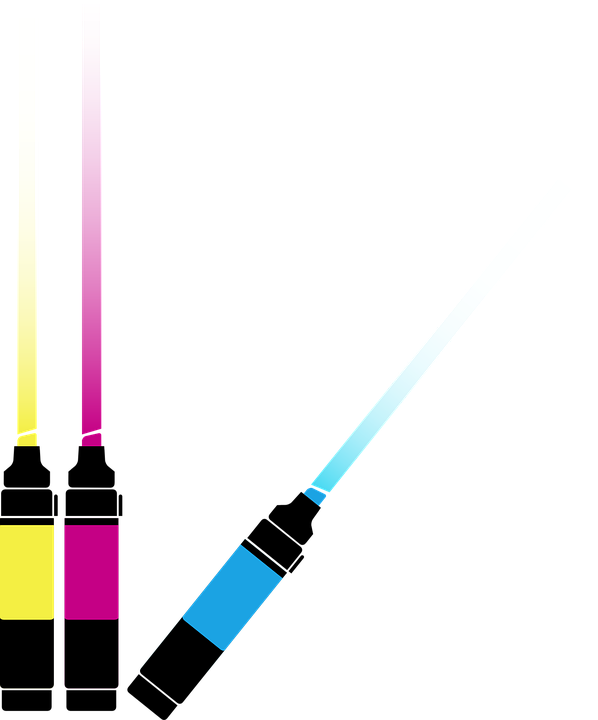 Challenge!
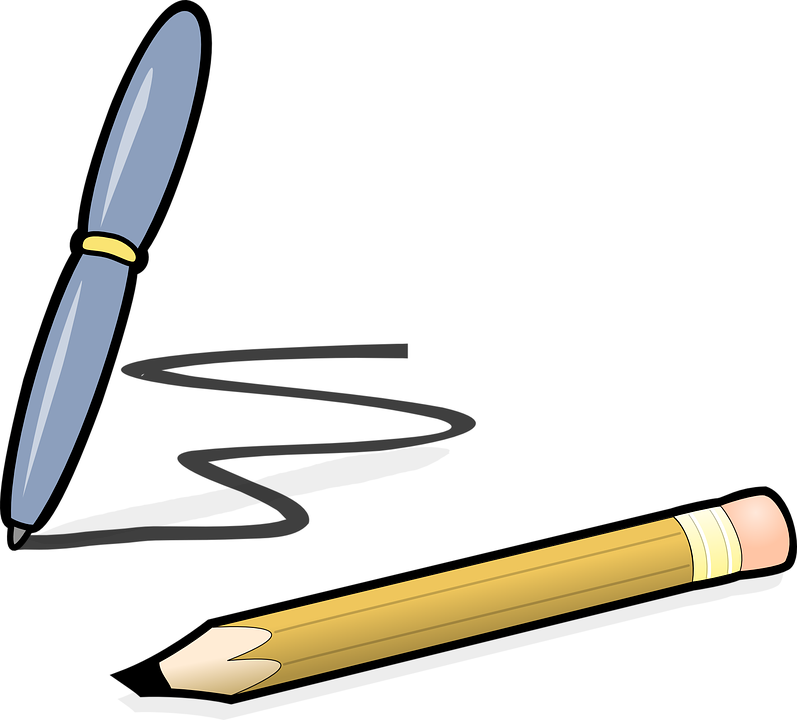 Create your own poster 
Post it with help of an adult on:
#Englishlumni
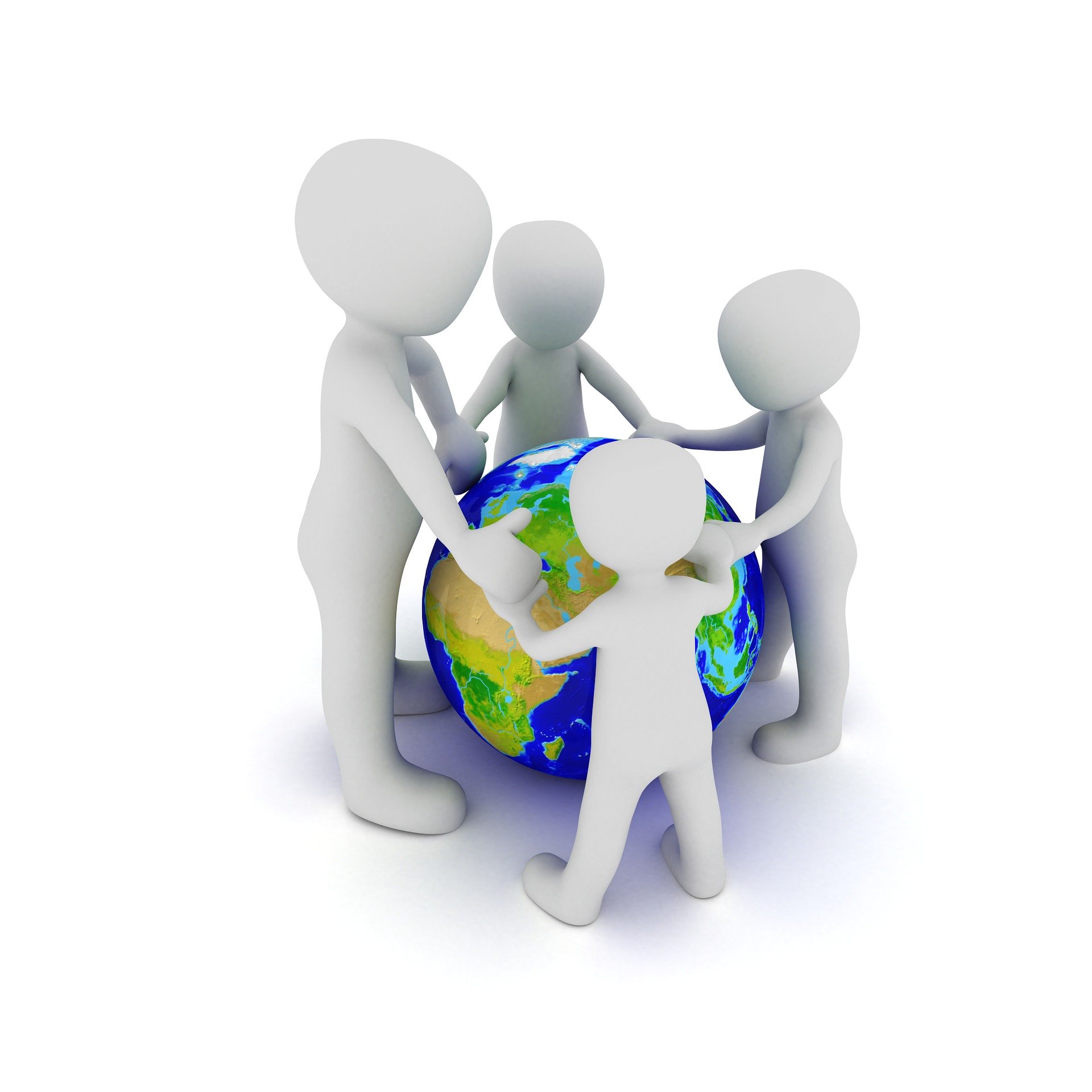 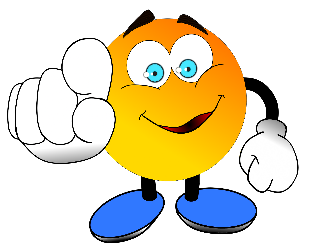 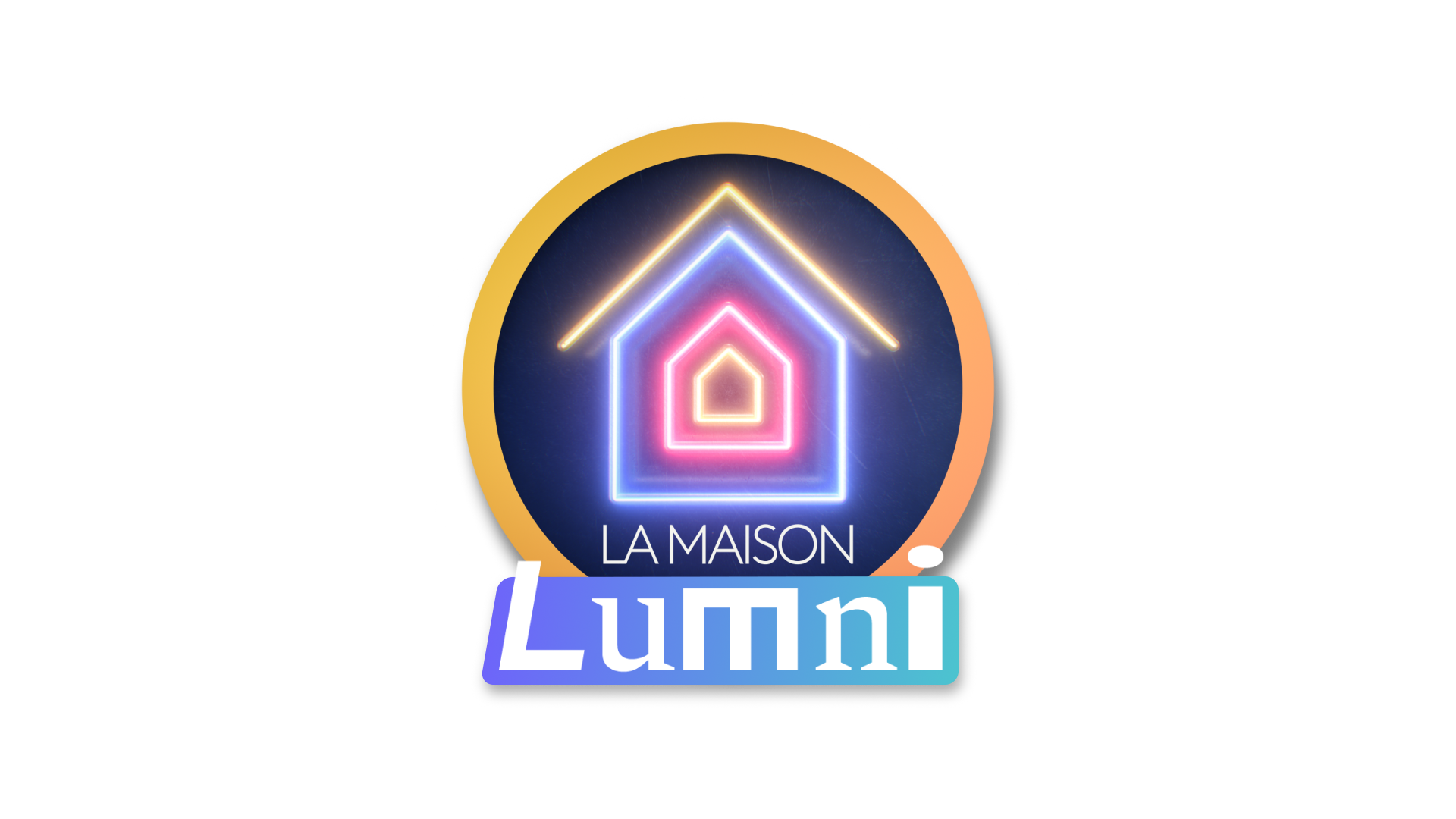 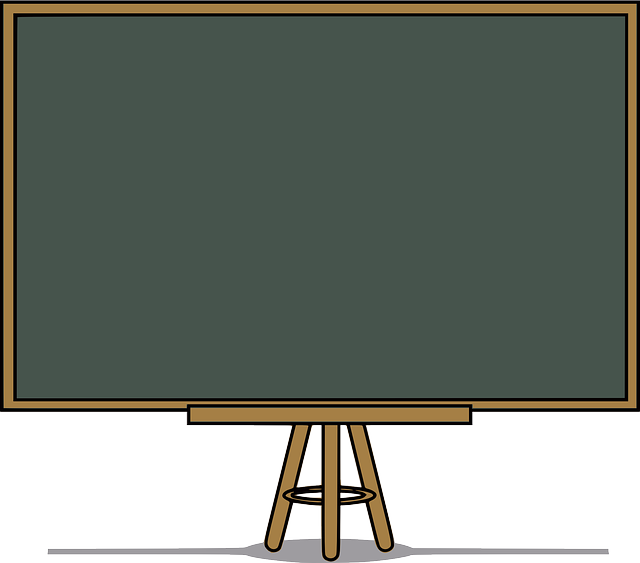 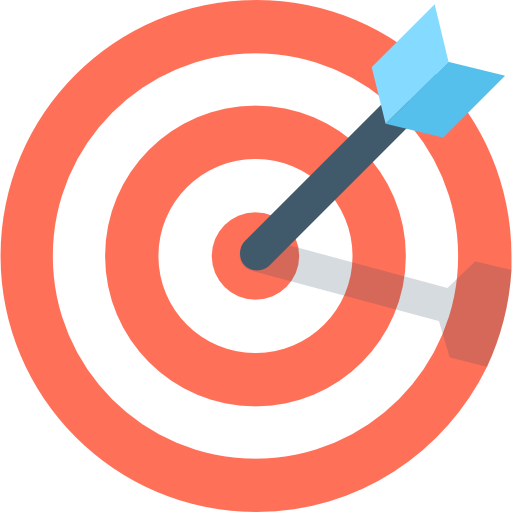 Today’s lesson
Se déplacer avec un plan
Découvrir des animaux d’Australie
Trier les déchets
Protéger la planète
Ecrire un slogan
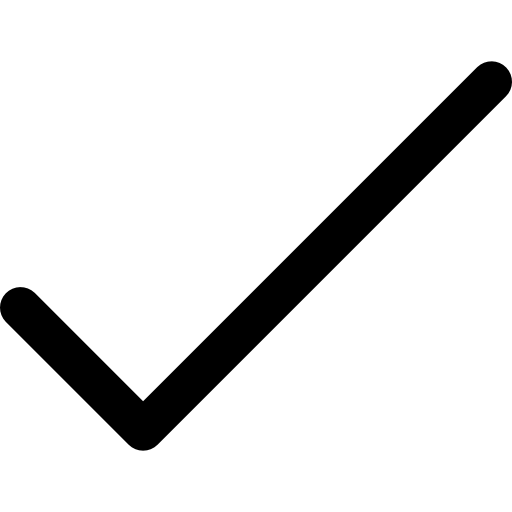 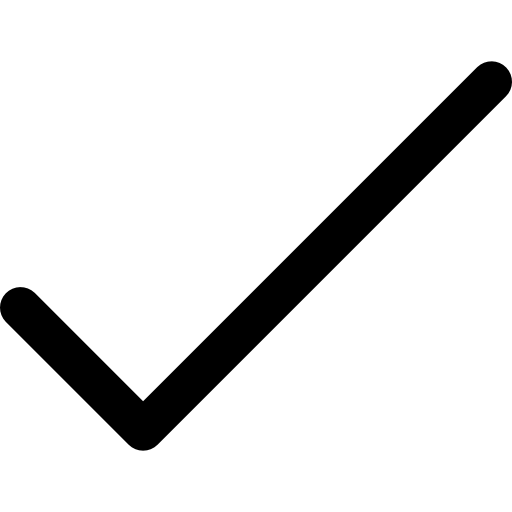 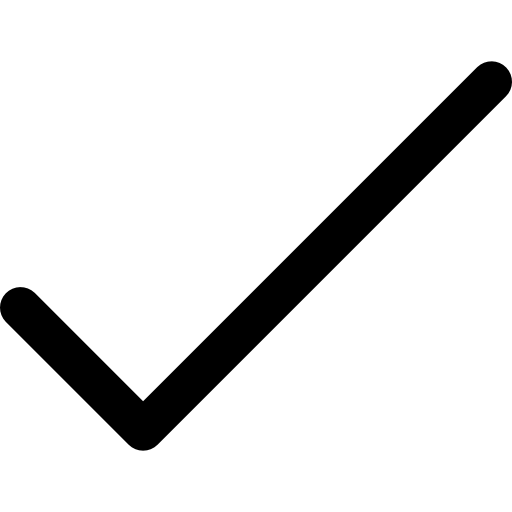 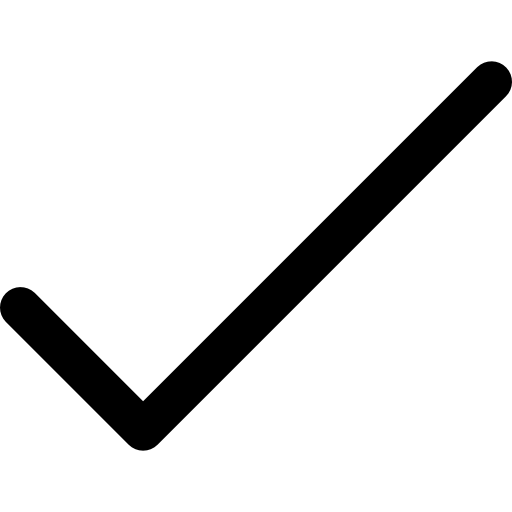 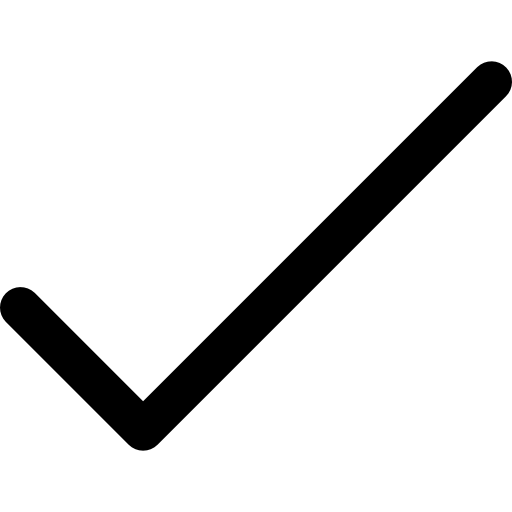 Goodbye song
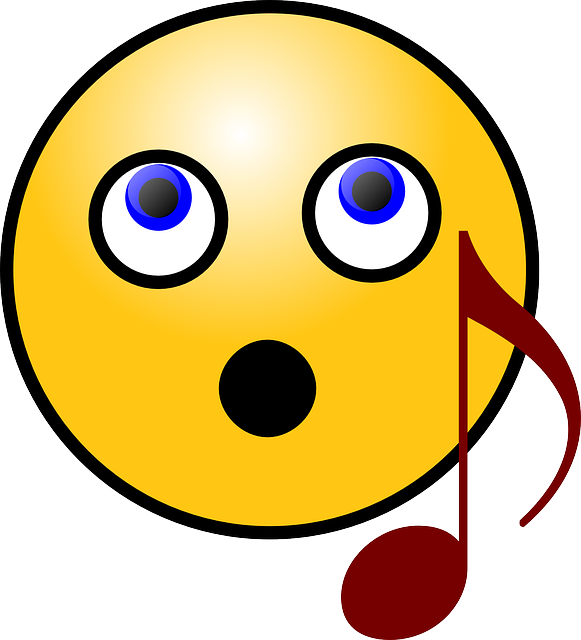 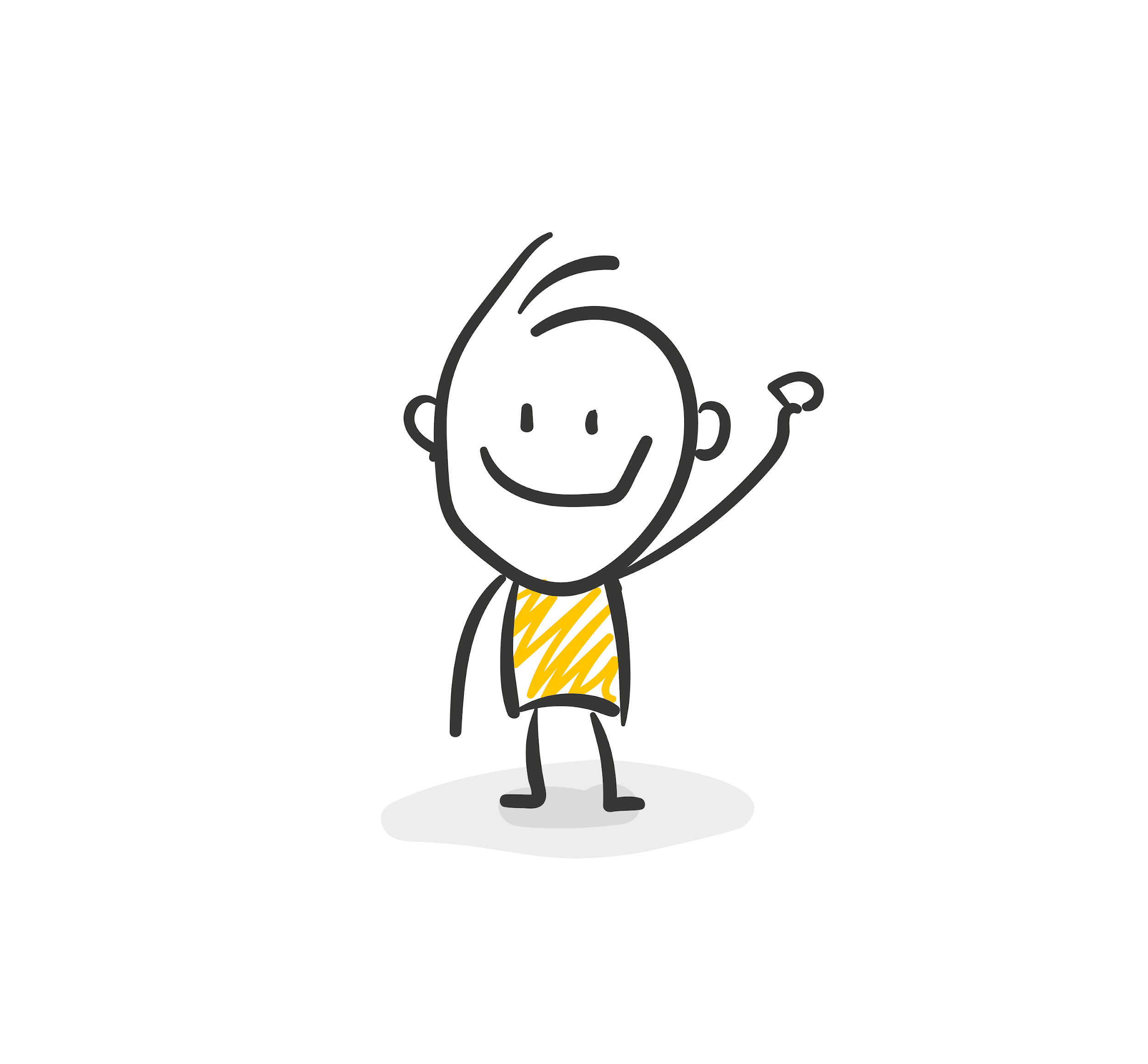 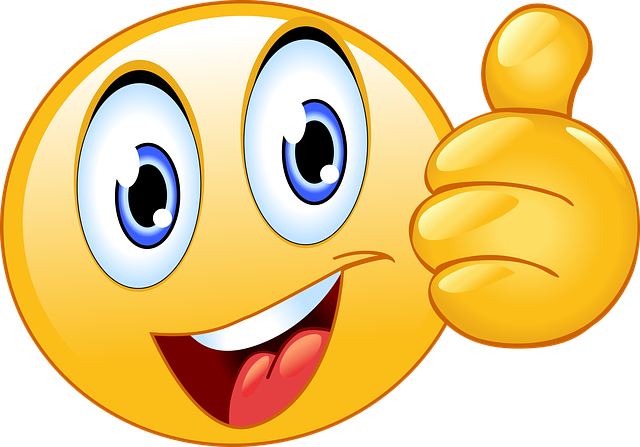 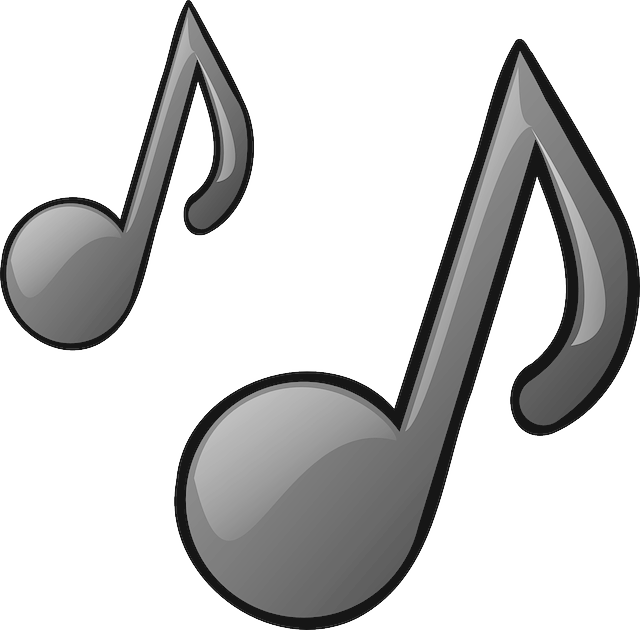 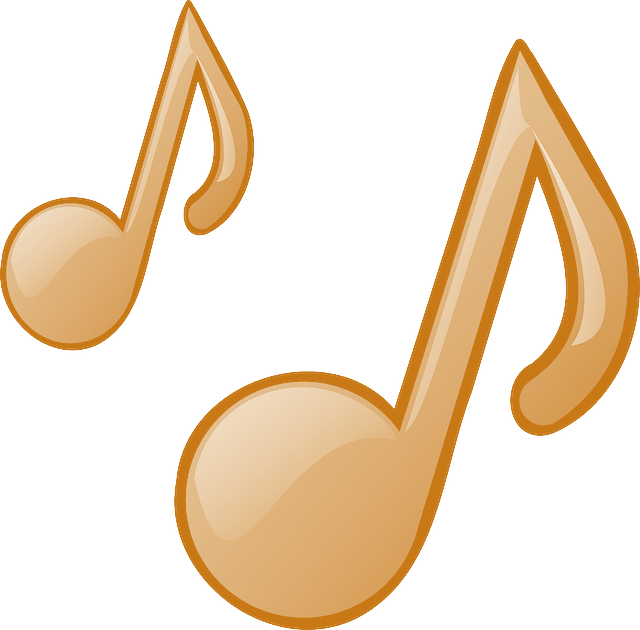 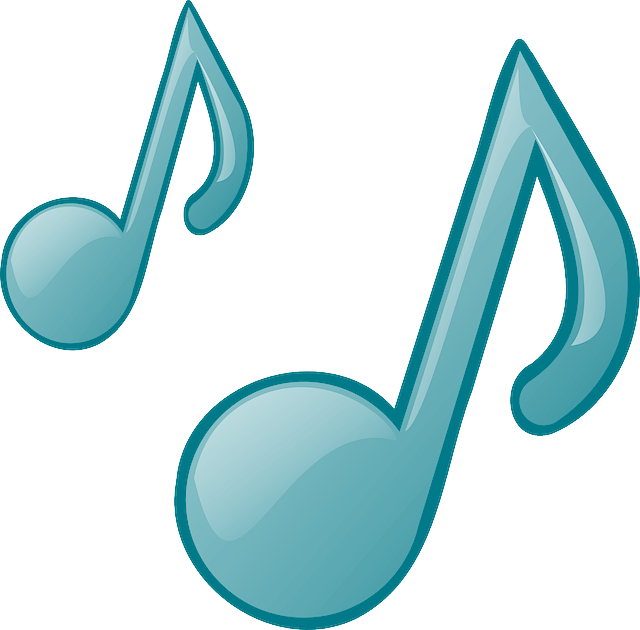 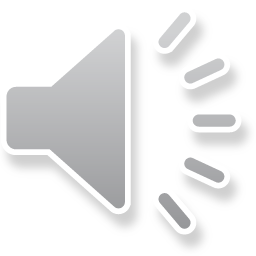 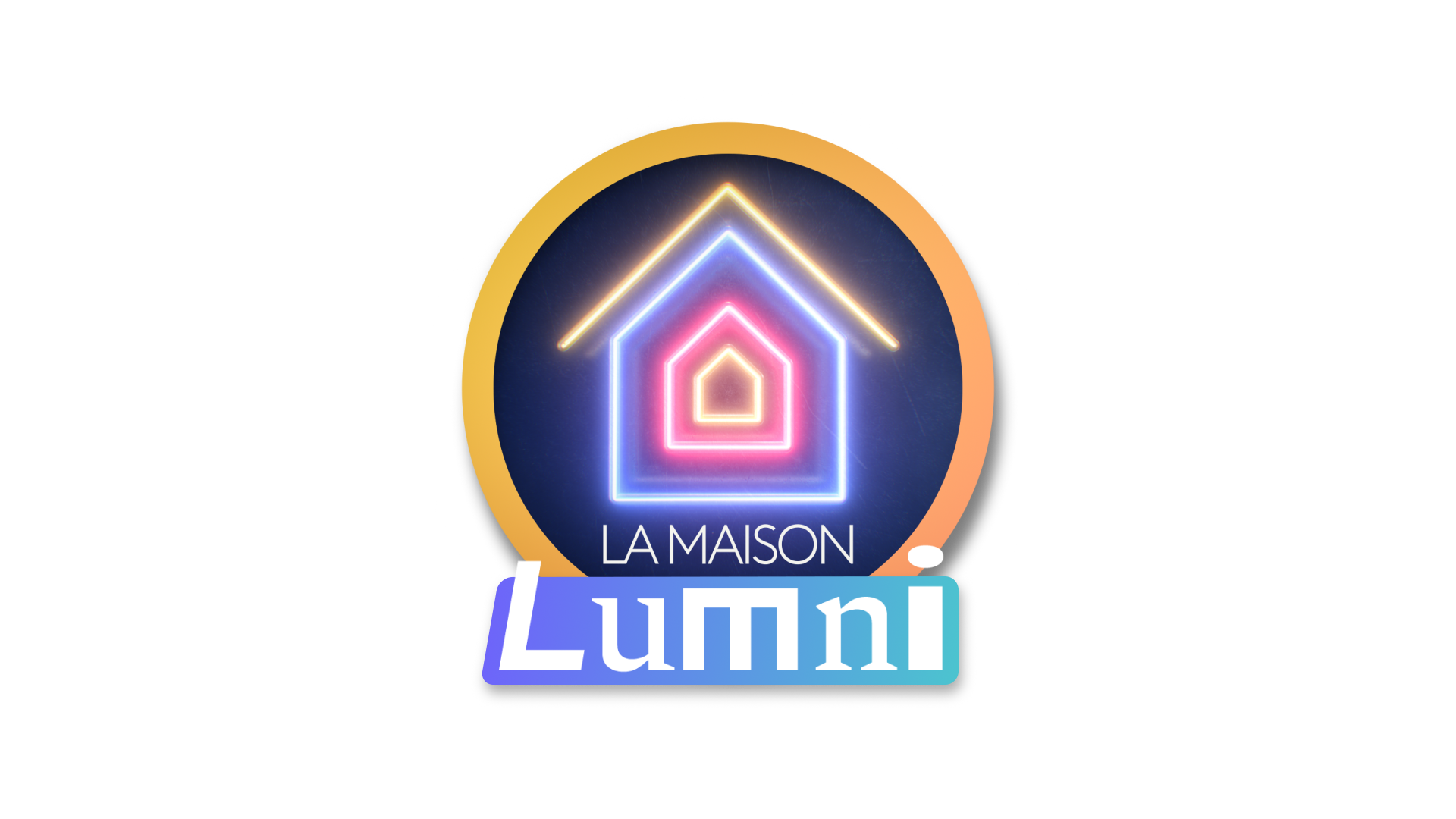 CM2 - Year 6
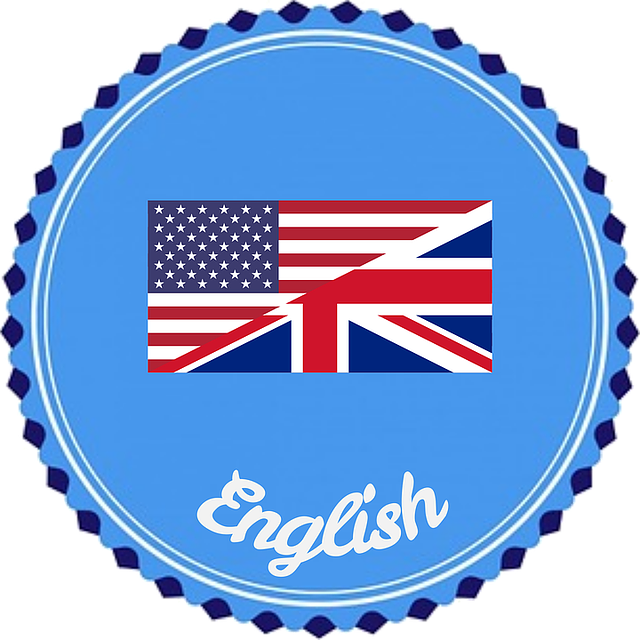 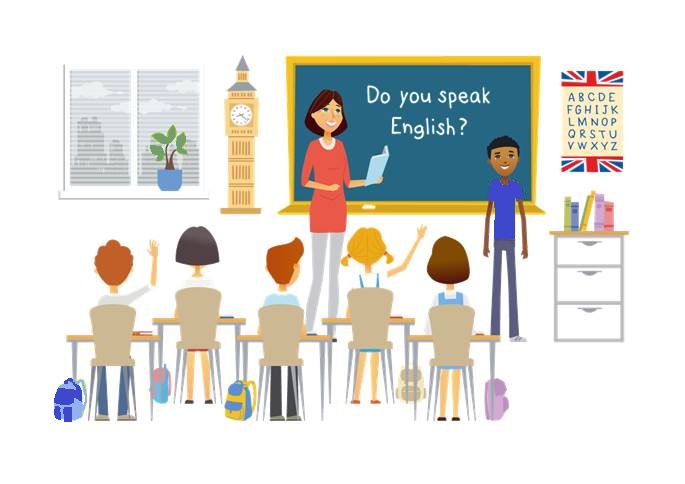 Goodbye
by Anne-Valérie and Anna
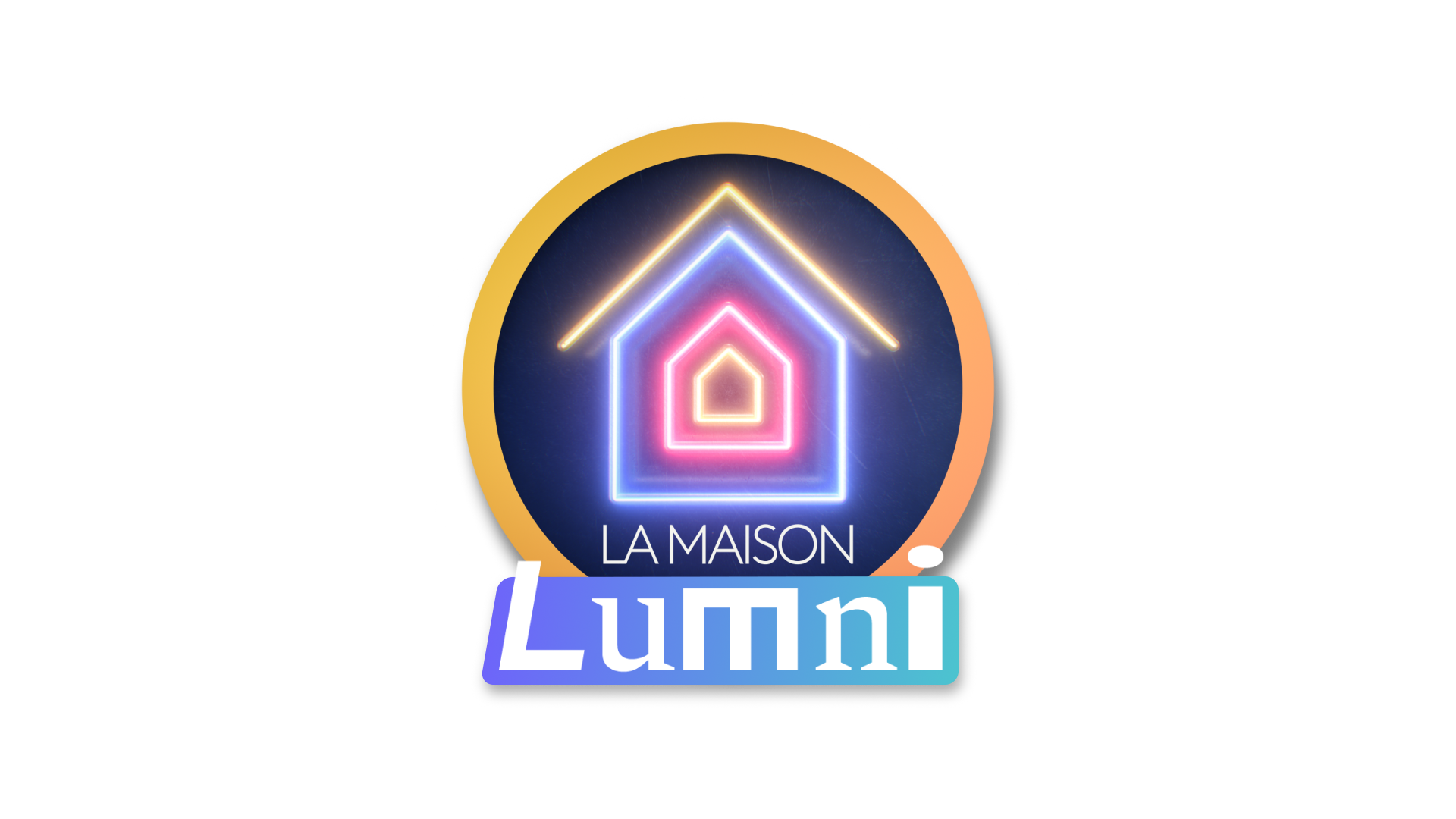 Ressources and contributions
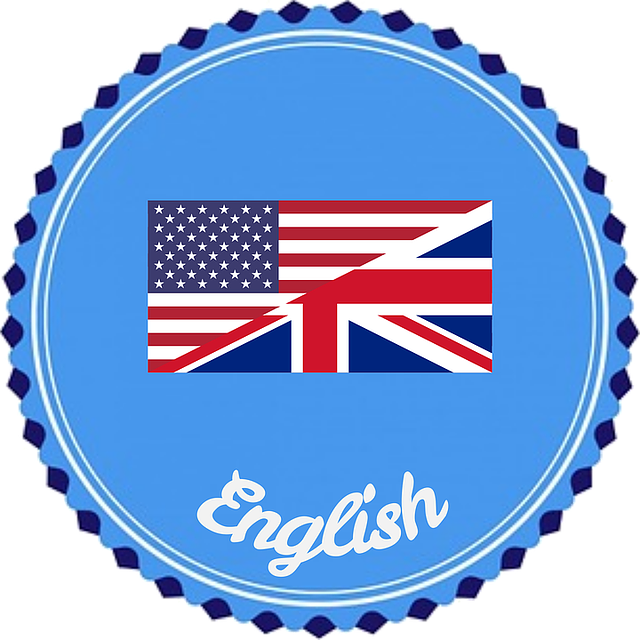 Pictures
https://stock.adobe.com/		https://pixabay.com/fr/
https://www.flaticon.com/		https://www.clipart.com/fr/index
Personal photos
 
Characters 
Sam Lumni and her friends drawn by Manon 

Audio recordings
Voices : Tess, Mansi, Lukas, Immanuel, Emily, Eddie, Sydny, Jacklyn, Richard, Dain, Erin
Music, melody and lyrics by Stephane and François

Conception
 Anna, Anne-Valérie, Mathilde, Sabrina et Sandrine